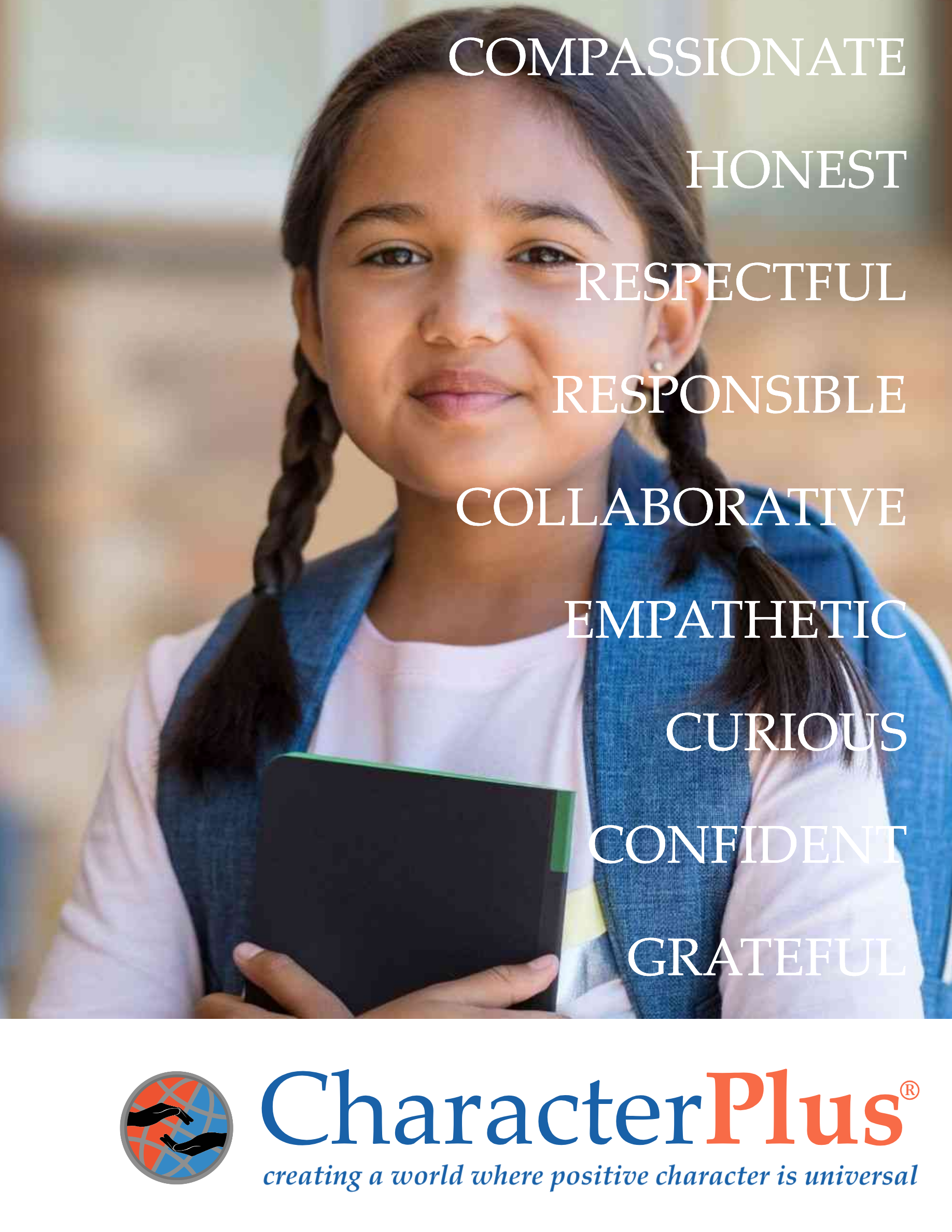 CHANGE
POSITIVE
PERCENT INCREASE CHARACTERPLUS MEMBER SCHOOLS REFLECT ON STATE STANDARDS & ACT TESTING
5+
PERCENT OF STATE & NATIONAL SCHOOLS OF CHARACTER OUR CHARACTERPLUS REGION REPRESENTS NATIONALLY
20+
NUMBER OF CHARACTERPLUS PARTNER SCHOOL DISTRICTS, ORGANIZATIONS, & UNIVERSITIES
50+
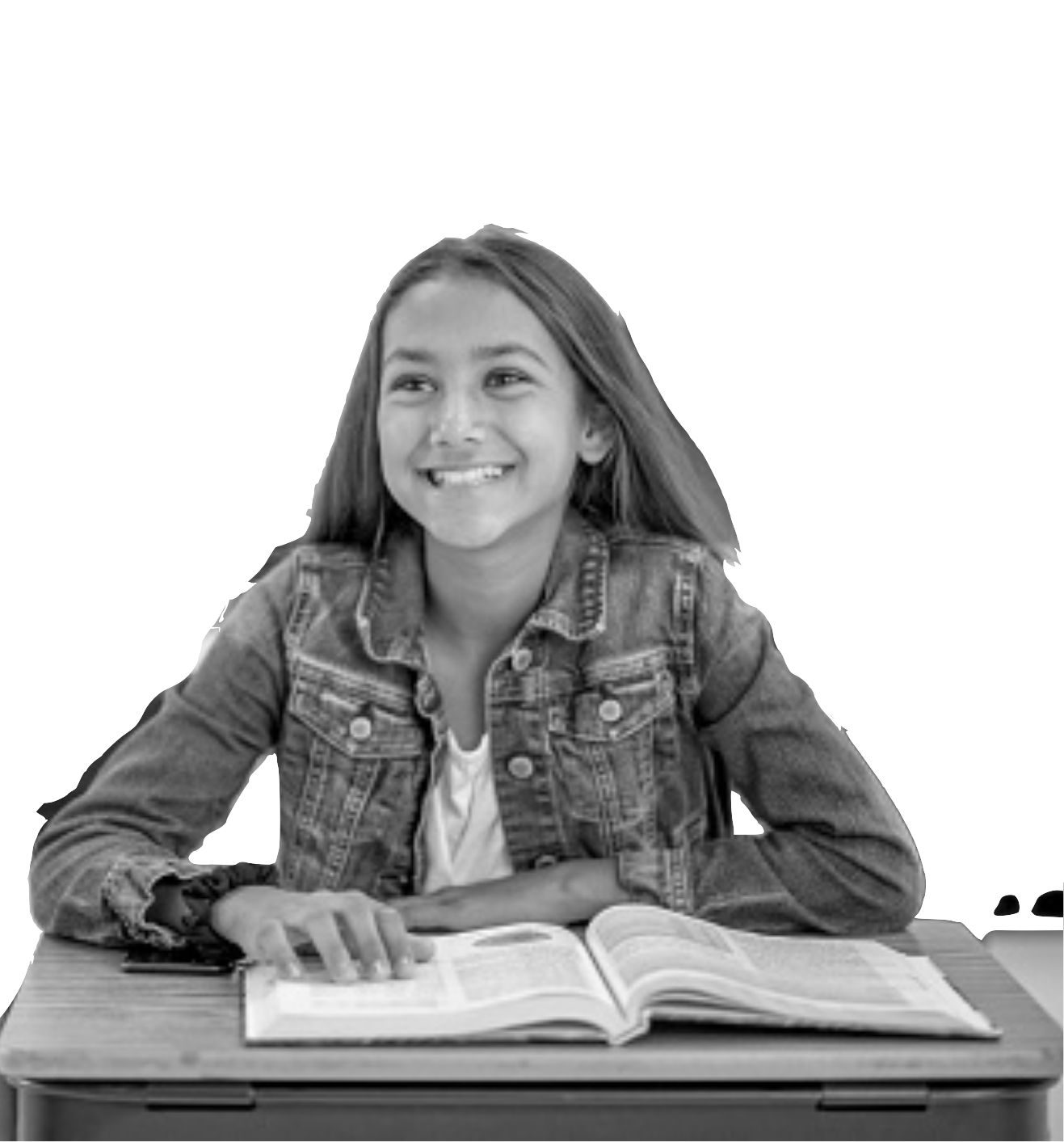 NUMBER OF DONATING COMPANIES, INDIVIDUALS, & FOUNDATIONS TO HELP KEEP PER STUDENT PARTNERSHIP FEES LOW
150+
NUMBER OF REGIONAL 
EDUCATORS PARTICIPATING IN 
ONLINE WORKSHOP PLATFORM iCHARACTERPLUS
300+
NUMBER OF REGIONAL AND STATEWIDE SCHOOLS INCLUDED IN CHARACTERPLUS PARTNERSHIP CHARACTER EDUCATION WORK
500+
Page 2
IMPACTED
PARTNERS
“The Teacher Academy in Character Education helps put character at the forefront of educating students…the professional development is highly collaborative and something I can use immediately in the classroom.”
Natasha Payne, Roosevelt High, 
SLPS Math Teacher of the Year,
TACE Graduate
“AACE encompasses every positive aspect that high school athletics should be. And, I believe that AACE helps our young student-athletes develop the lifelong positive leadership traits they need for success.”
Mike Roth, AD, Parkway (Retired)
2022-2023 MIAAA Athletic
Director of the Year
“I leave dLACE each time with new understandings and ideas that fit perfectly into the direction we hope to move. I feel like we can implement successful change with regard to character education and not have it be ‘just one more thing.’
Dr. Jean Meyer, Superintendent, Couch R-1 School District
Myrtle, Missouri
Lindsay Corsale, Mason Ridge Elementary, Parkway Elementary Teacher of the Year, 
TACE Graduate
“It was incredibly energizing to be around educators who are SO invested in character education and working with children!!...thank you very much for your work and for sharing your expertise! Yesterday was the BEST professional development I've experienced in years!!!”
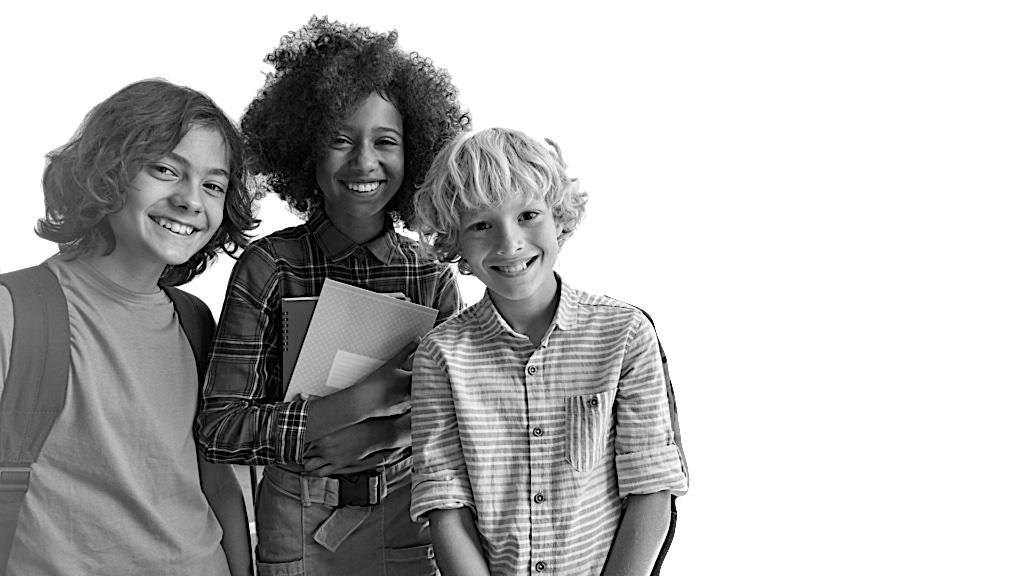 “I'm so grateful for the fellowship of women leaders across STL who gather for our CharacterPlus At The Table women's leadership dinners. Last night was an incredible evening, and our guest speaker left me in tears. Inclusion for all, everyone matters, advocate for equality; that is the message I left with.”
Dr. Jamie Cavato,
Executive Director, HR
Lindbergh School District
“The c2audit was one of the best assessments we have ever done, and it has provoked great conversations about what we can continue to improve upon! It's definitely impacting and    guiding our goals for the future, too!”
Dr. Lorinda Krey, Principal, Fairway Elementary School
Page 3
THE
TEAM
Kristen Pelster, Ed.D.
Mike Park
CharacterPlus® CEO, LACE Academy, The 
U.S. Army Intelligence Center & School, Wharton 
School Executive Program, University of Alabama
Affiliate Scholar - Center for Character & Citizenship,  mike@characterplus.org
CharacterPlus® Chief  Programming Officer, Retired District Administrator, LACE Academy, Consultant for Center for Character and Citizenship, kpelster@characterplus.org
Julie Sperry, Ed.D.
CharacterPlus® Director of Program Expansion & Innovation, Retired Principal, Consultant for Center for Character and Citizenship, LACE Academy, jsperry@characterplus.org
Nicole Diehl
CharacterPlus® Director of Programming, 
CharacterPlus Way Director, LACE Academy, ndiehl@characterplus.org
Debbie Fox
CharacterPlus® Facilitator, Retired Teacher, 
dfox@characterplus.org
Emilie Johnson, Ph.D.
Cyndi Hebenstreit, Ed.D.
CharacterPlus® Senior Facilitator, Senior Professor of Education, Lindenwood University, ejohnson@characterplus.org
CharacterPlus Facilitator, Retired Principal, 
chebenstreit@characterplus.org
Roxanna Mechem, Ed.S
Grace Lee, Ed.D.
CharacterPlus® Director of District & Community Partnerships, Retired District Administrator, 
LACE Academy, rmechem@characterplus.org
CharacterPlus EJACE Director, MICDS Dean of Faculty, Director, LACE Academy, Webster Groves School Board, 
glee@characterplus.org
Priscilla Frost, M.Ed.
Todd Moeller
CharacterPlus® TACE Director, Retired District Administrator, LACE Academy, pfrost@characterplus.org
CharacterPlus® Director of HS AACE, Retired 
Athletic Director at O’Fallon (IL) High School, tmoeller@characterplus.org
Julie Durham
Susan Maynor
CharacterPlus® Facilitator, 
Wentzville Success Ready Lead, jdurham@characterplus.org
CharacterPlus Facilitator, EPiC Elementary Learning
Experience Designer, info@characterplus.org
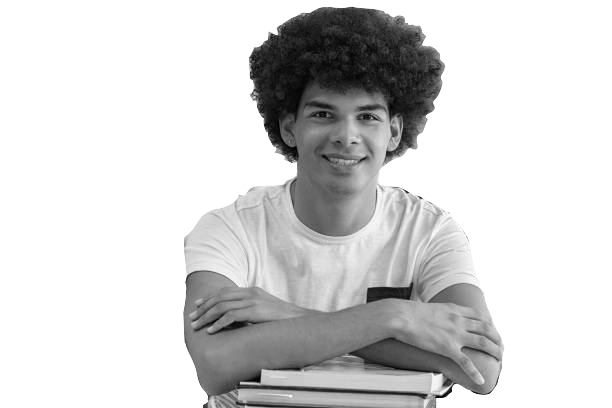 Jeremy Mapp, Ed.D.
Felicia Boyd, Ed.D.
CharacterPlus® EJACE Co-Director, Kirkwood School District Executive Director of Diversity, Equity, & Inclusion, jmapp@characterplus.org
CharacterPlus® Facilitator, Retired Assistant Principal, 
LACE Academy, fboyd@characterplus.org
Lynn Clapp, M.S.
Debbie Brandt, Ed.S.
CharacterPlus® Director of Culture Carriers, Retired School Psychologist and District Administrator, LACE Academy, lclapp@characterplus.org
CharacterPlus® Senior Facilitator, Retired Principal, LACE Academy, dbrandt@characterplus.org
Marvin Berkowitz, Ph.D.
Claudia McMillin, M.B.A.
Lead Scholar Advisor, Retired Sanford N. McDonnell Professor of Character Education, UM Thomas Jefferson Fellow, Professor UMSL, Co-Founder The Center for Character & Citizenship
CharacterPlus® Finance Manager,
Glennon Guild, SSM Health, Treasurer, cmcmillin@characterplus.org
Carol Burcke
Melinda Bier, Ph.D.
CharacterPlus® Director of Development, Previous Chief 
Development responsibilities at Rx Outreach and  Make-A-Wish Foundation, cburcke@characterplus.org
Scholar Advisor, Teresa M. Fischer Professor of Citizenship Education, Co-Director of the Center for Character & Citizenship, College of Education, UMSL
Heather Nadenbush
Michael Barolak, MSW
CharacterPlus Director of CACE and SELf, 
Co-Director of EJACE, Retired Director of Social Emotional Support Services, mbarolak@characterplus.org
Who holds all of this team together 
CharacterPlus® Office Manager, Entrepreneur & 
Community Volunteer, hnadenbush@characterplus.org
Page 4
IMPACT
PROGRAMS
ATHLEADERSHIP ACADEMY IN CHARACTER ED (AACE)
character-focused athletes and coaches
AT THE TABLE – WOMEN IN LEADERSHIP
affirm women educators’ noble purpose
CHAMPIONS FOR CHARACTER
schools dedicated to service learning
CHARACTER-BASED 
DISCIPLINE (CBASE)
student discipline with dignity
CHARACTER-BASED TECHNOLOGY ACADEMY (CBTECH)
digital citizenship and character ed technology
school climate, culture, and academic excellence
CHARACTERPLUS WAY
CHARACTER VISIONS
middle school character education curriculum
COUNSELING ACADEMY IN CHARACTER ED (CACE)
a community of wellness for mental health professionals
culture and climate measurement
cSURVEY
CULTURE & CLIMATE ASSESSMENTS (C2AUDIT)
an expert opinion for your building
character equipped educators beyond the classroom
CULTURE CARRIERS
DISTRICT LEADER ACADEMY
IN CHARACTER ED (dLACE)
develop a chief character officer for your district
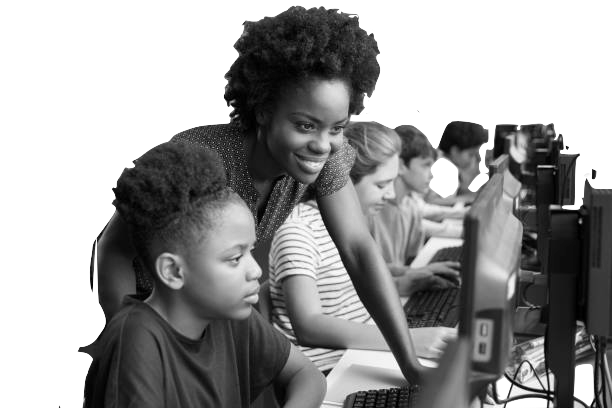 DISTRICT TRAINING SERIES
WORKSHOPS
generate new ideas and share perspectives
EQUITY & JUSTICE ACADEMY 
IN CHARACTER ED (EJACE)
just, equitable, and inclusive school culture
iCHARACTERPLUS
character workshops and resources at the ready
SCHOOLS OF CHARACTER (SOC) APPLICATION SUPPORT
equip yourself to confidently lead the process
SOCIO-EMOTIONAL LEADERSHIP FOUNDATIONS (SELf)
lead with a social-emotional foundation
TEACHER ACADEMY IN CHARACTER ED (TACE)
expertly equip your future teacher leaders
VIRTUAL TEACHER ACADEMY 
IN CHARACTER ED (vTACE)
expertly equip your future teacher leaders
Page 5
CHARACTER
GOES THE DISTANCE
ATHLEADERSHIP ACADEMY IN CHARACTER ED (AACE)
INTENTION
AT THE TABLE – WOMEN IN LEADERSHIP
CharacterPlus has adapted its ABCs process for creating Autonomy (voice and choice), Belonging (being a valued part of a community), and Competence (knowing you can do what’s expected of you) for college and high school coaches and their athletes. Athleaders from each school will become aware of and hone their own virtue and character strengths and leadership potential to help their team thrive and succeed.
CHAMPIONS FOR CHARACTER
CHARACTER-BASED 
DISCIPLINE (CBASE)
CHARACTER-BASED TECHNOLOGY ACADEMY (CBTECH)
OVERVIEW
CHARACTERPLUS WAY
The Athleadership Academy in Character Education (AACE) provides character education skill-building for NCAA and high school athletes. Annually, each participating university, college, or high school selects two student-athletes from every sport to attend AACE training, allowing them to become Athleaders.
CHARACTER VISIONS
COUNSELING ACADEMY IN CHARACTER ED (CACE)
cSURVEY
CULTURE & CLIMATE ASSESSMENTS (C2AUDIT)
CULTURE CARRIERS
OUTCOME
DISTRICT LEADER ACADEMY
IN CHARACTER ED (dLACE)
Athletes and coaches gain an awareness of the relationship hurdles impeding high performance team culture. Participant athletes reflect the personal commitment outcomes we at CharacterPlus love to see - athletes feeling valued (free of bias), team culture where everyone belongs (welcomed regardless), and empowering leadership (voices heard, ideas appreciated).
DISTRICT TRAINING SERIES
WORKSHOPS
EQUITY & JUSTICE ACADEMY 
IN CHARACTER ED (EJACE)
iCHARACTERPLUS
SCHOOLS OF CHARACTER (SOC) APPLICATION SUPPORT
START
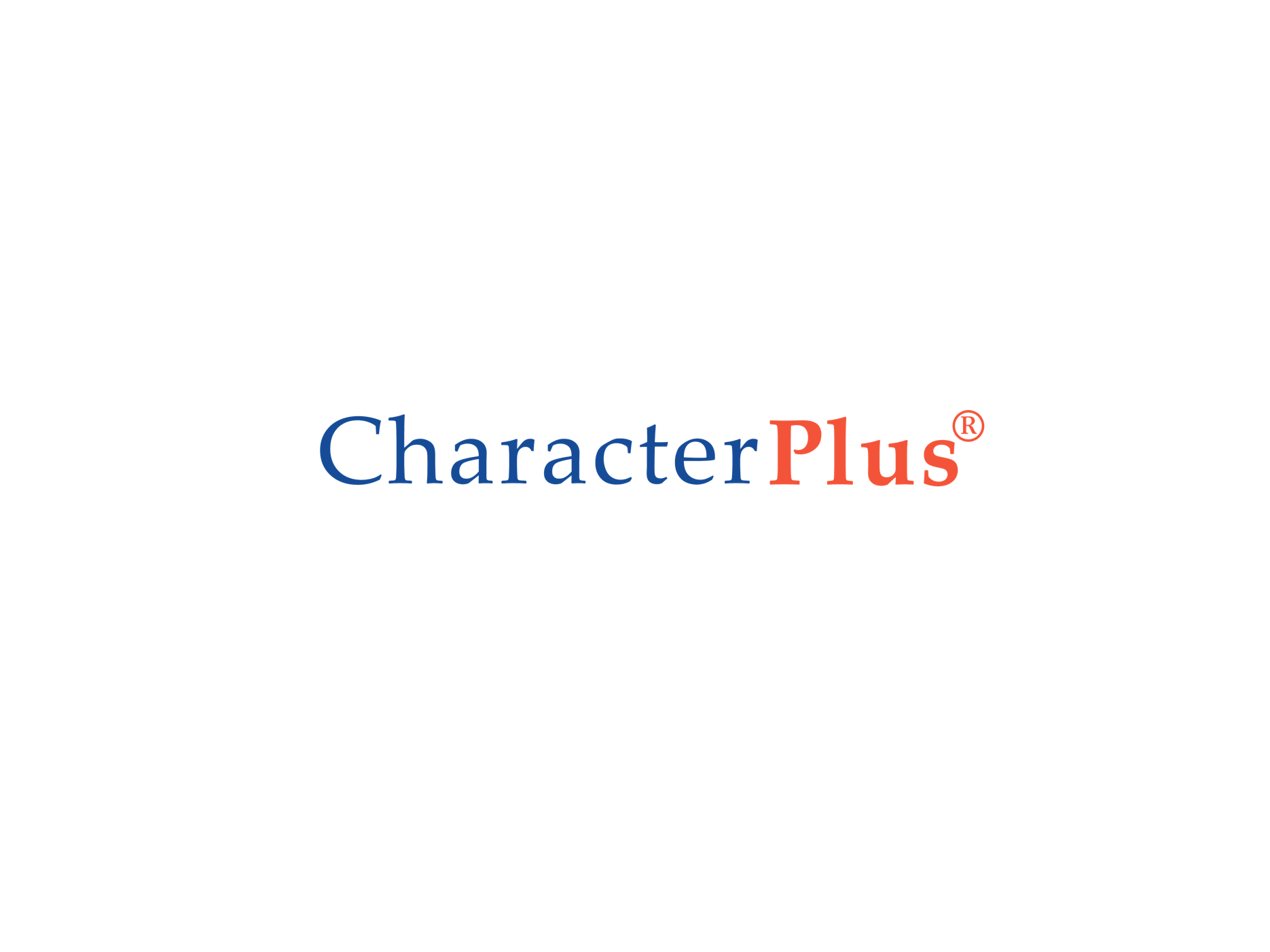 Contact Todd Moeller, Director, Athleadership Academy in Character Education (AACE), at tmoeller@characterplus.org.
SOCIO-EMOTIONAL LEADERSHIP FOUNDATIONS (SELf)
TEACHER ACADEMY IN CHARACTER ED (TACE)
VIRTUAL TEACHER ACADEMY 
IN CHARACTER ED (vTACE)
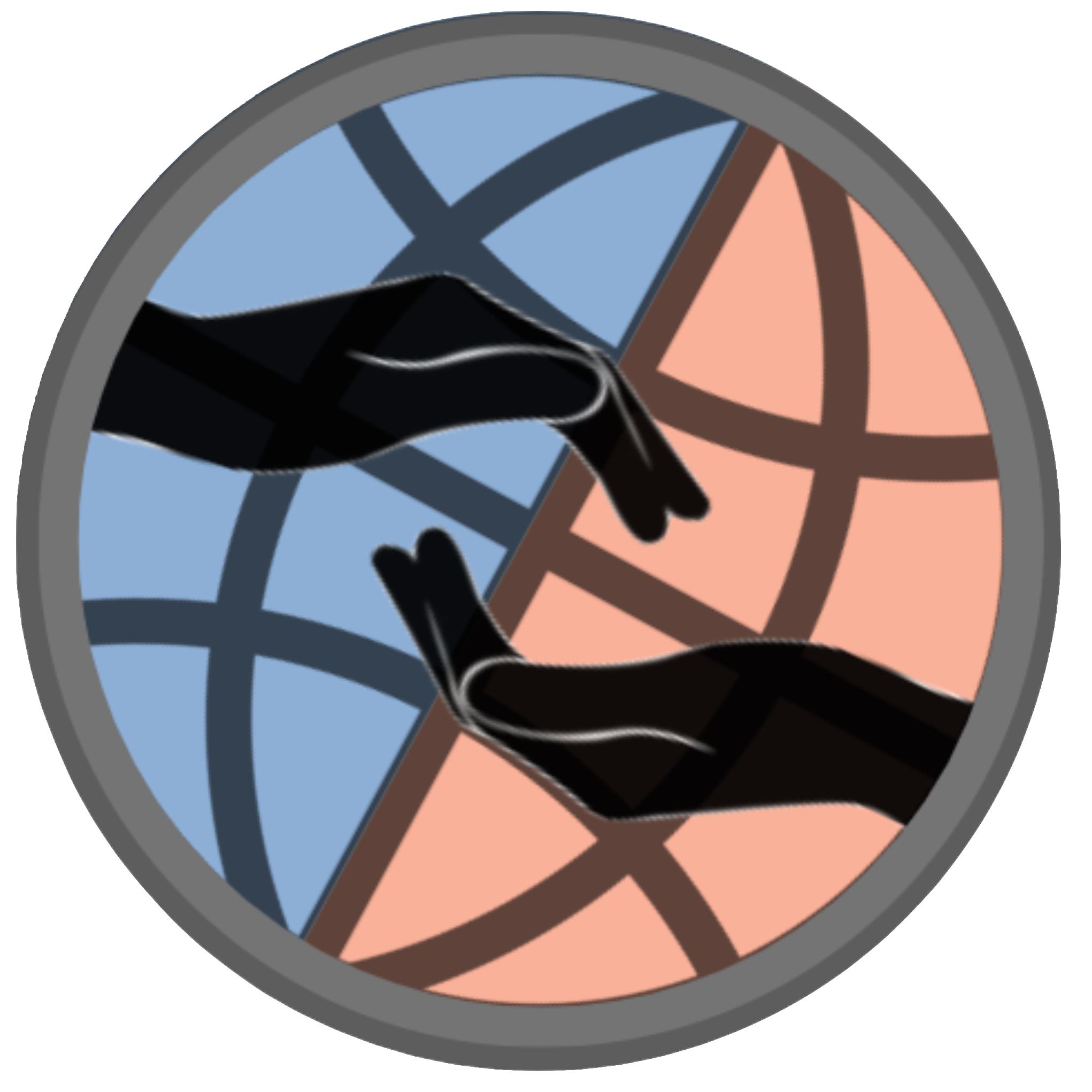 programs, workshops, & support
Page 6
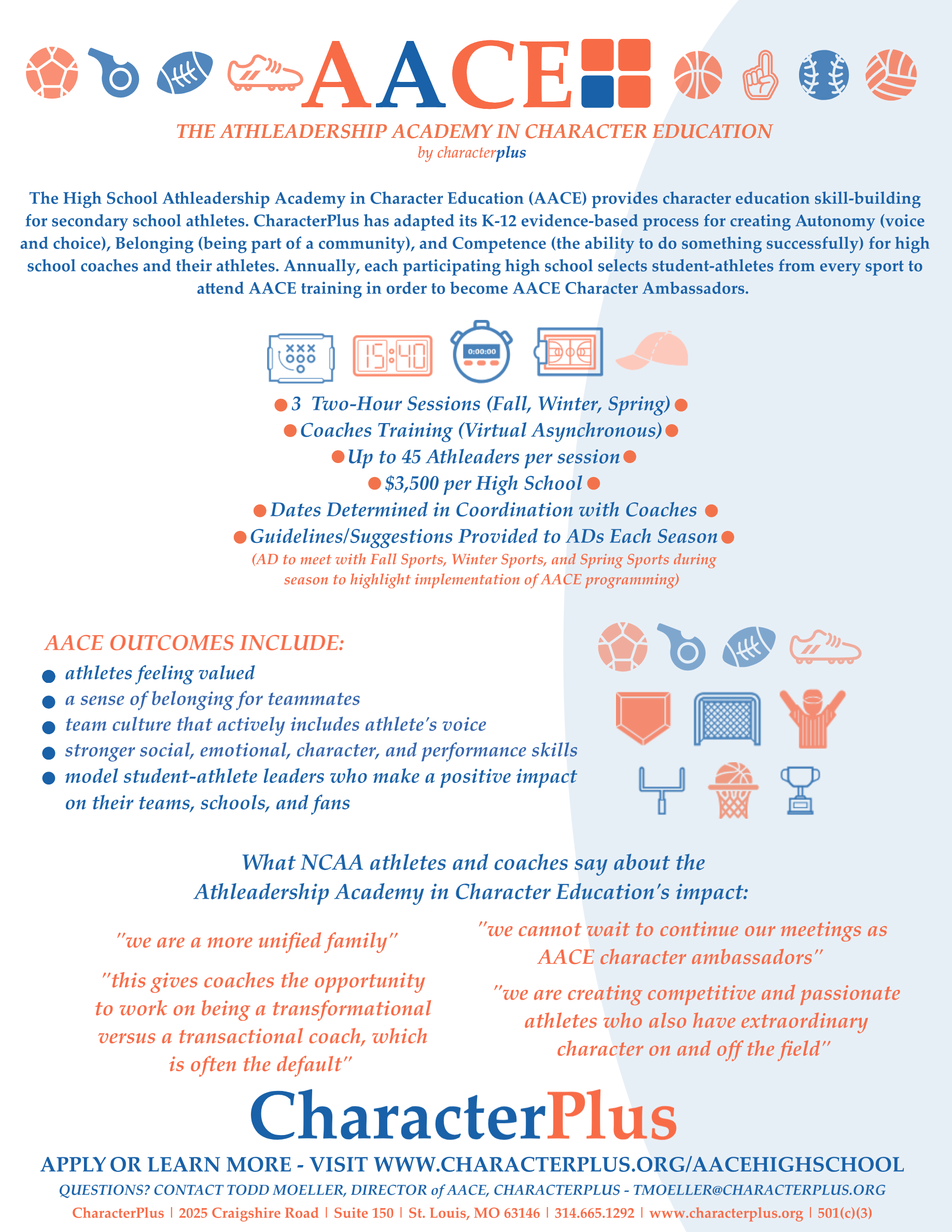 CHARACTER
GOES THE DISTANCE
ATHLEADERSHIP ACADEMY IN CHARACTER ED (AACE)
INTENTION
AT THE TABLE – WOMEN IN LEADERSHIP
Designed for trailblazing women administrators, CharacterPlus has assembled a selection of the region’s most notable and successful businesswomen and social change leaders who have lived their noble purpose with character as their foundation.
CHAMPIONS FOR CHARACTER
CHARACTER-BASED 
DISCIPLINE (CBASE)
CHARACTER-BASED TECHNOLOGY ACADEMY (CBTECH)
OVERVIEW
CHARACTERPLUS WAY
At the Table is a series of four evenings for regional women leaders in education, who will be inspired to walk in their noble purpose and lead with character through thought-provoking conversations with women leaders in the community. Each evening will take place at a different local restaurant, and your registration fee will include dinner.
CHARACTER VISIONS
COUNSELING ACADEMY IN CHARACTER ED (CACE)
cSURVEY
CULTURE & CLIMATE ASSESSMENTS (C2AUDIT)
CULTURE CARRIERS
OUTCOME
DISTRICT LEADER ACADEMY
IN CHARACTER ED (dLACE)
Experience the positive possibilities that happen when you understand and live your noble purpose through a commitment to character.
DISTRICT TRAINING SERIES
WORKSHOPS
EQUITY & JUSTICE ACADEMY 
IN CHARACTER ED (EJACE)
iCHARACTERPLUS
SCHOOLS OF CHARACTER (SOC) APPLICATION SUPPORT
START
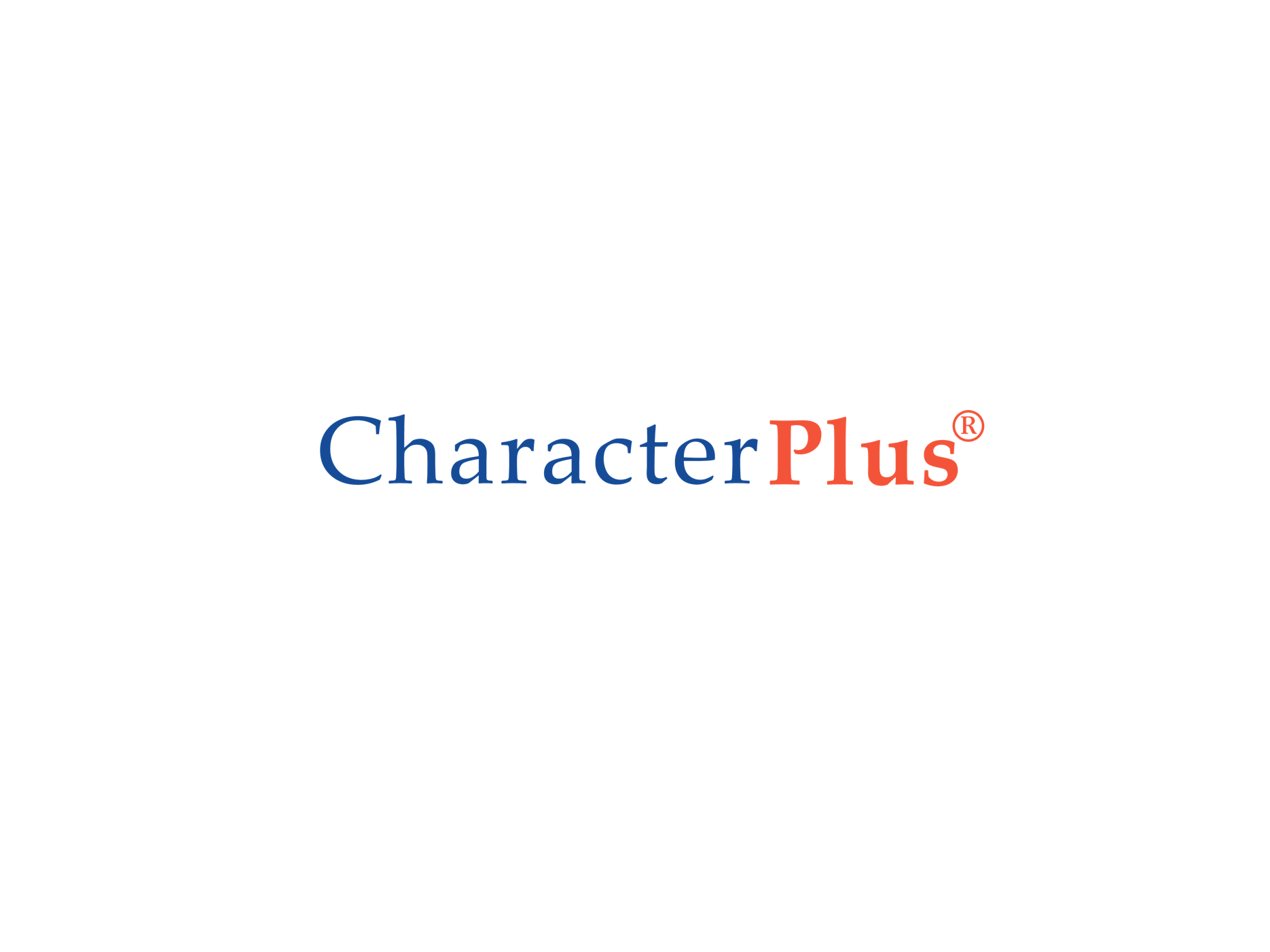 Contact Dr. Kristen Pelster, Chief Programming Officer, at kpelster@characterplus.org for more information.
SOCIO-EMOTIONAL LEADERSHIP FOUNDATIONS (SELf)
TEACHER ACADEMY IN CHARACTER ED (TACE)
VIRTUAL TEACHER ACADEMY 
IN CHARACTER ED (vTACE)
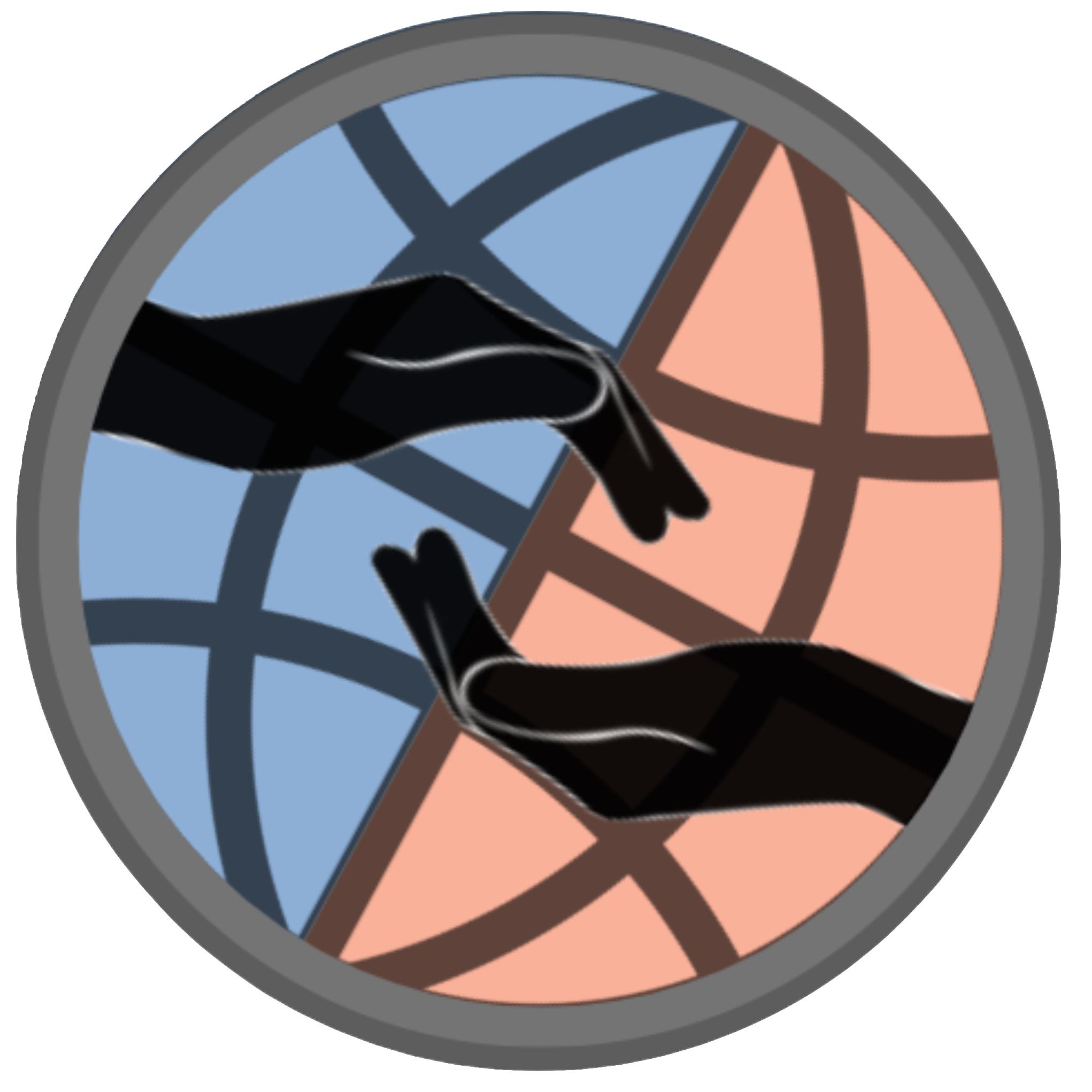 programs, workshops, & support
Page 8
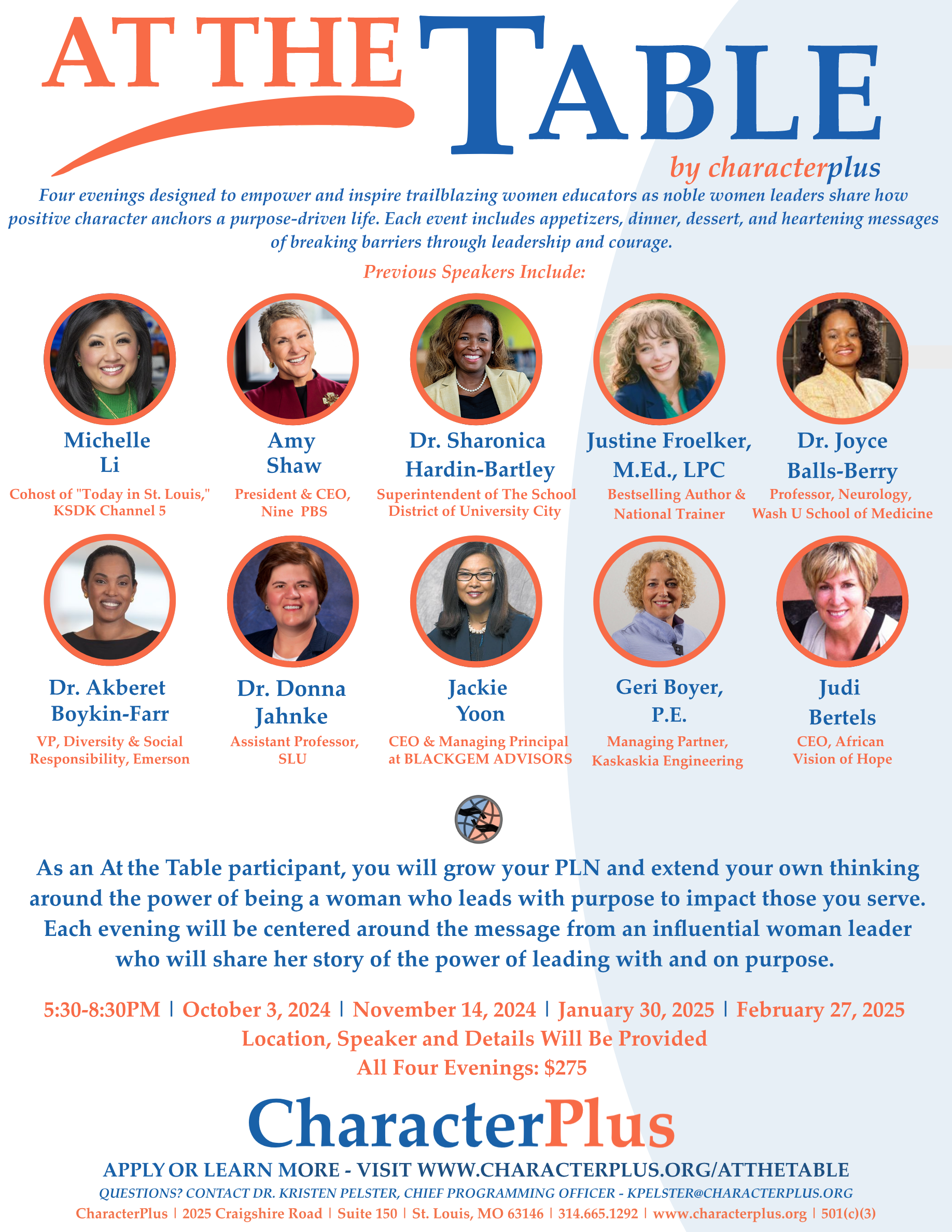 CHARACTER
GOES THE DISTANCE
ATHLEADERSHIP ACADEMY IN CHARACTER ED (AACE)
INTENTION
AT THE TABLE – WOMEN IN LEADERSHIP
Champions for Character raises awareness about the value of schoolwide Service Learning. Schools are recognized for their outstanding examples of service learning implementation.
CHAMPIONS FOR CHARACTER
CHARACTER-BASED 
DISCIPLINE (CBASE)
CHARACTER-BASED TECHNOLOGY ACADEMY (CBTECH)
OVERVIEW
CHARACTERPLUS WAY
Cardinals Care has sponsored the Champions for Character Service Learning recognition program in cooperation with CharacterPlus since 2004. The goal is to increase awareness of the benefits of service learning and encourage schools to move from one-time service projects to more long-term, schoolwide service learning. The recognition program honors schools in the metro area that have a schoolwide ethos of service learning.
CHARACTER VISIONS
COUNSELING ACADEMY IN CHARACTER ED (CACE)
cSURVEY
CULTURE & CLIMATE ASSESSMENTS (C2AUDIT)
CULTURE CARRIERS
OUTCOME
DISTRICT LEADER ACADEMY
IN CHARACTER ED (dLACE)
The recognized schools are honored with tickets to a Cardinals game for members of their school community, a banner, and representation on the field before the game.
DISTRICT TRAINING SERIES
WORKSHOPS
EQUITY & JUSTICE ACADEMY 
IN CHARACTER ED (EJACE)
iCHARACTERPLUS
SCHOOLS OF CHARACTER (SOC) APPLICATION SUPPORT
START
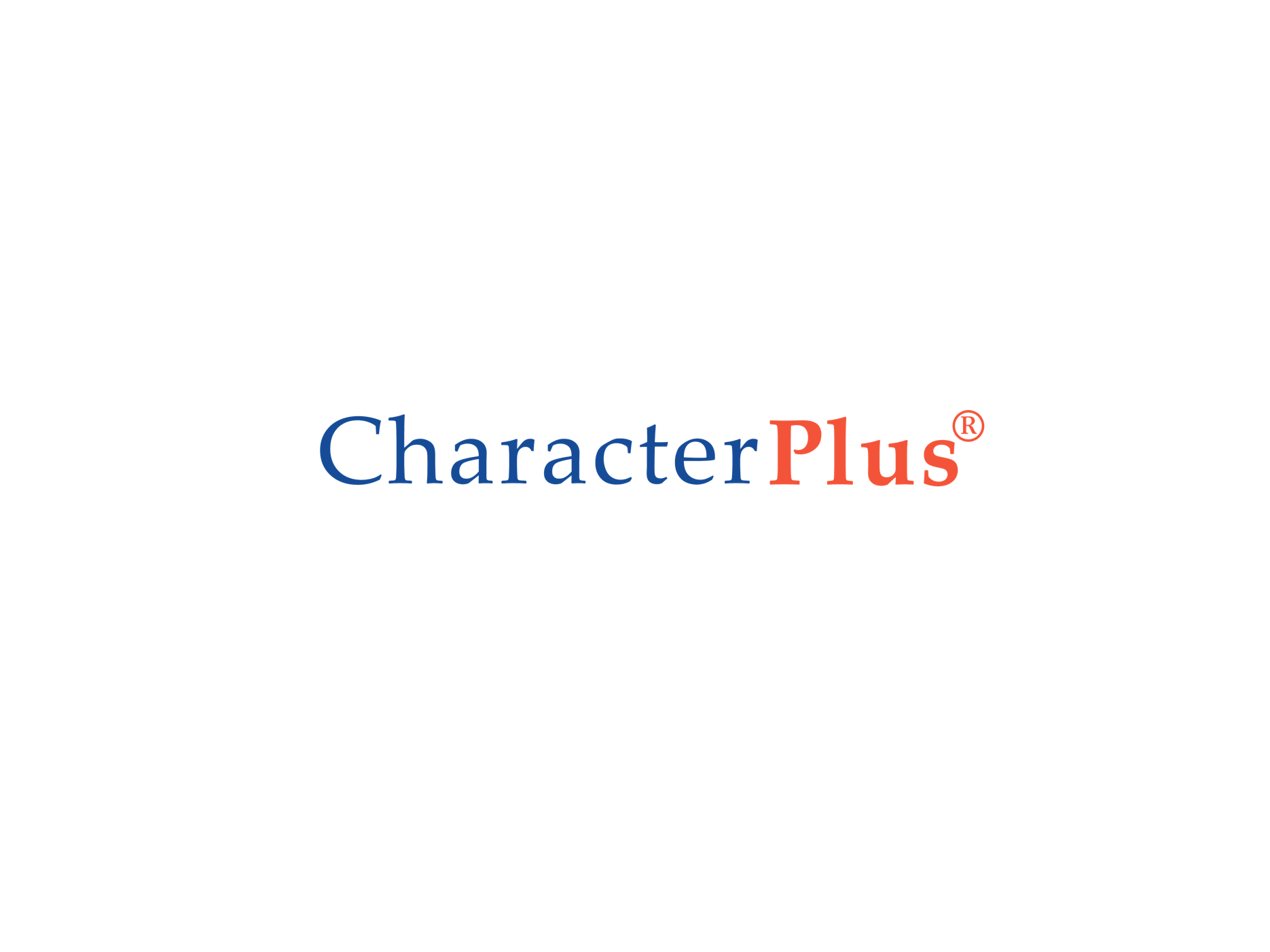 Contact CharacterPlus Facilitator, Debbie Fox, at dfox@characterplus.org to learn more.
SOCIO-EMOTIONAL LEADERSHIP FOUNDATIONS (SELf)
TEACHER ACADEMY IN CHARACTER ED (TACE)
VIRTUAL TEACHER ACADEMY 
IN CHARACTER ED (vTACE)
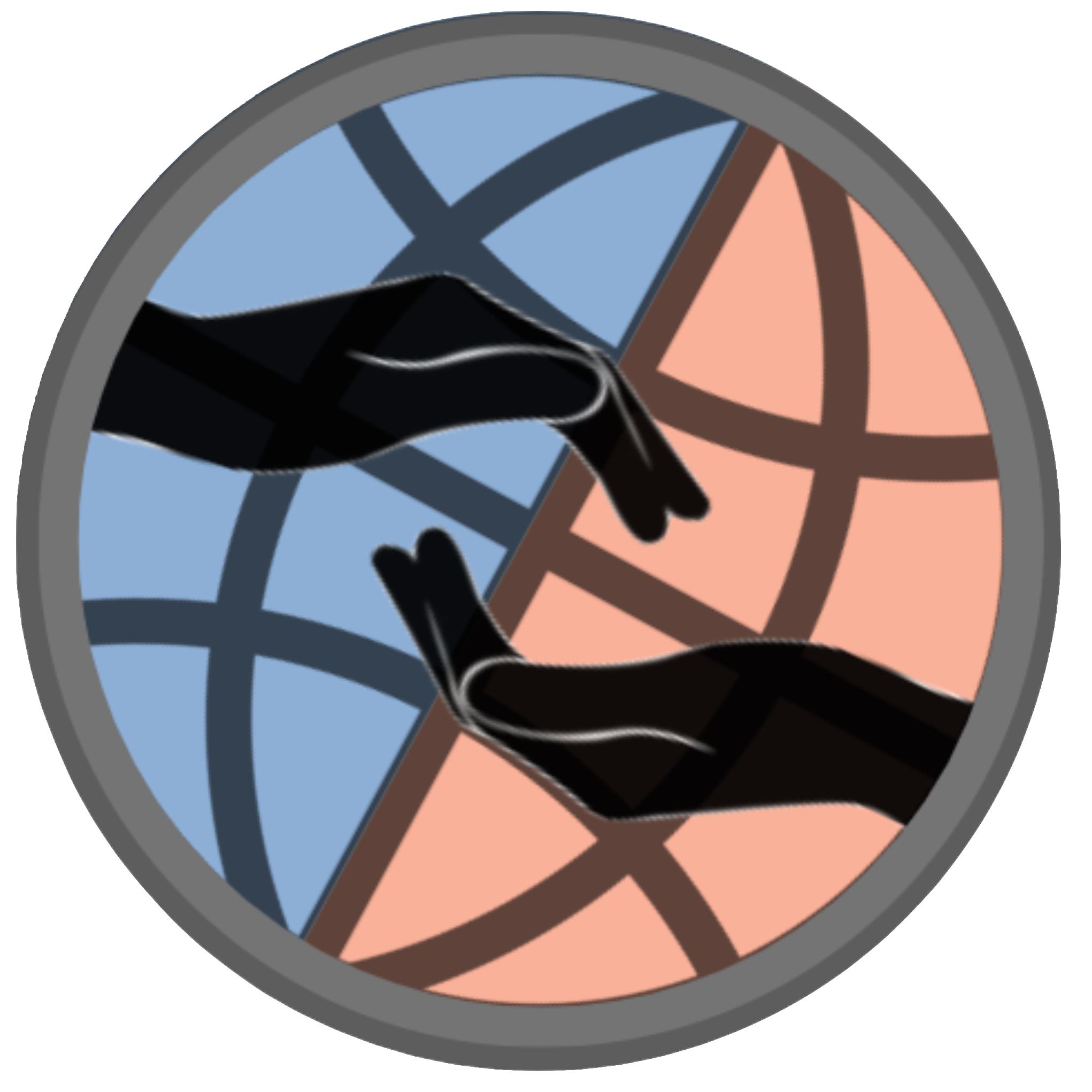 programs, workshops, & support
Page 10
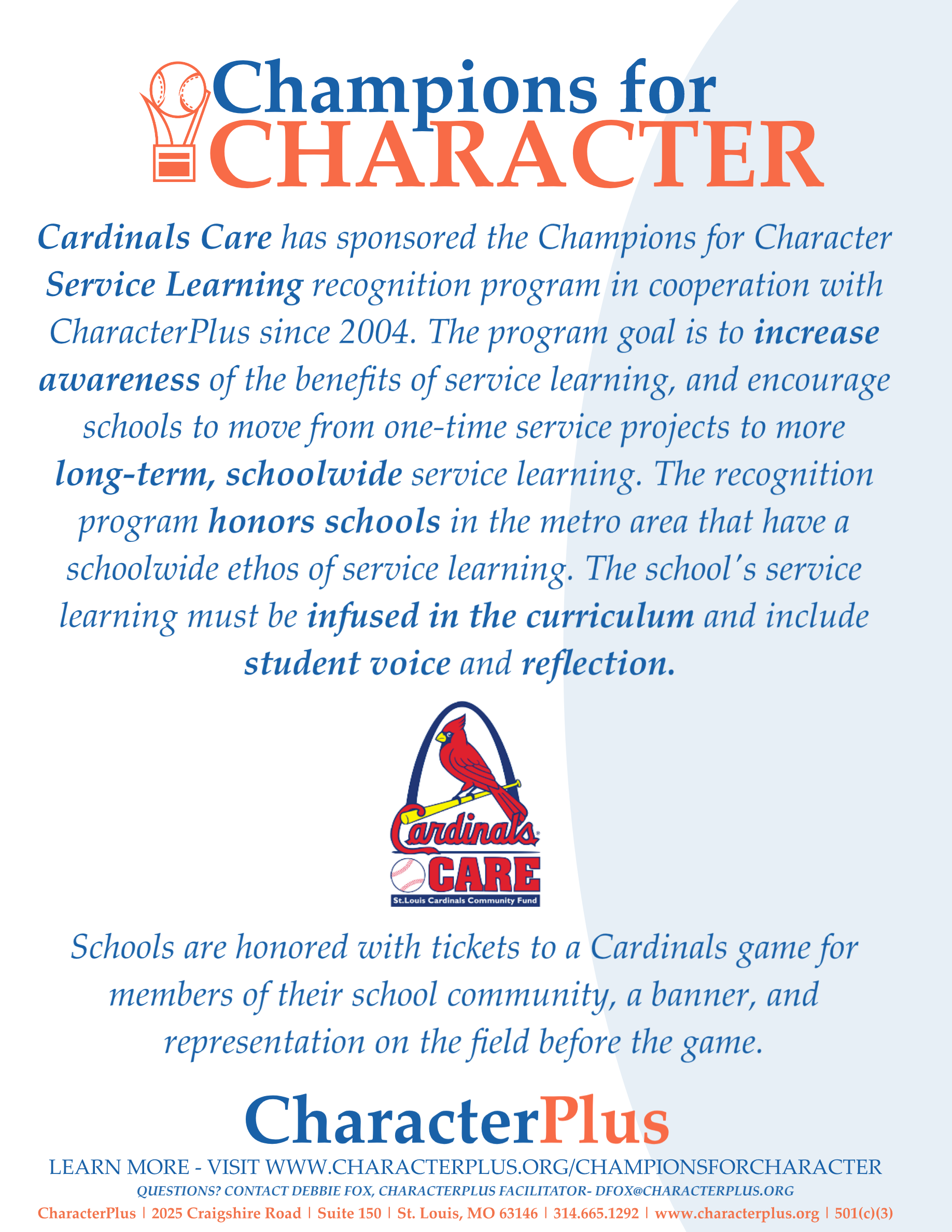 CHARACTER
GOES THE DISTANCE
ATHLEADERSHIP ACADEMY IN CHARACTER ED (AACE)
INTENTION
AT THE TABLE – WOMEN IN LEADERSHIP
Protecting student dignity while practicing evidence-based approaches designed for a long-term goal of self-directed, self-regulated, and responsible student behavior.
CHAMPIONS FOR CHARACTER
CHARACTER-BASED 
DISCIPLINE (CBASE)
CHARACTER-BASED TECHNOLOGY ACADEMY (CBTECH)
OVERVIEW
CHARACTERPLUS WAY
This session explores the neuroscience behind all human behavior, and unpacks the essential elements that students need to be their best selves. Regardless of the discipline program you use, this session will enhance your practice by increasing your understanding of proactive research-based strategies.
CHARACTER VISIONS
COUNSELING ACADEMY IN CHARACTER ED (CACE)
cSURVEY
CULTURE & CLIMATE ASSESSMENTS (C2AUDIT)
CULTURE CARRIERS
OUTCOME
DISTRICT LEADER ACADEMY
IN CHARACTER ED (dLACE)
Learn to apply proactive strategies to improve relationships and readiness, during incident strategies to promote self-regulation, and post-incident strategies to encourage reason and repair.
DISTRICT TRAINING SERIES
WORKSHOPS
EQUITY & JUSTICE ACADEMY 
IN CHARACTER ED (EJACE)
iCHARACTERPLUS
SCHOOLS OF CHARACTER (SOC) APPLICATION SUPPORT
START
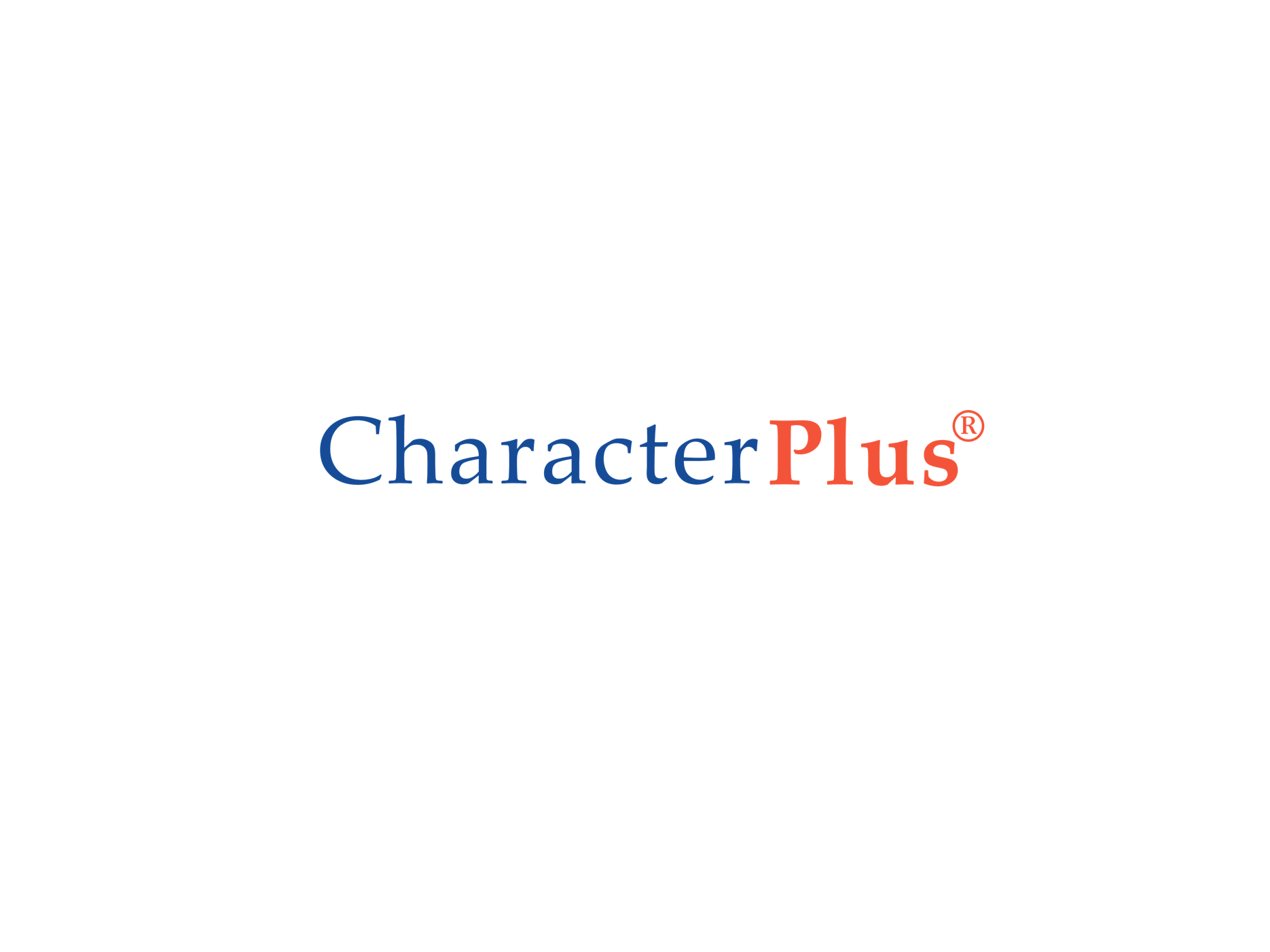 Contact Roxanna Mechem, Ed.S., Director of District and Community Partnerships,  at rmechem@characterplus.org to learn more.
SOCIO-EMOTIONAL LEADERSHIP FOUNDATIONS (SELf)
TEACHER ACADEMY IN CHARACTER ED (TACE)
VIRTUAL TEACHER ACADEMY 
IN CHARACTER ED (vTACE)
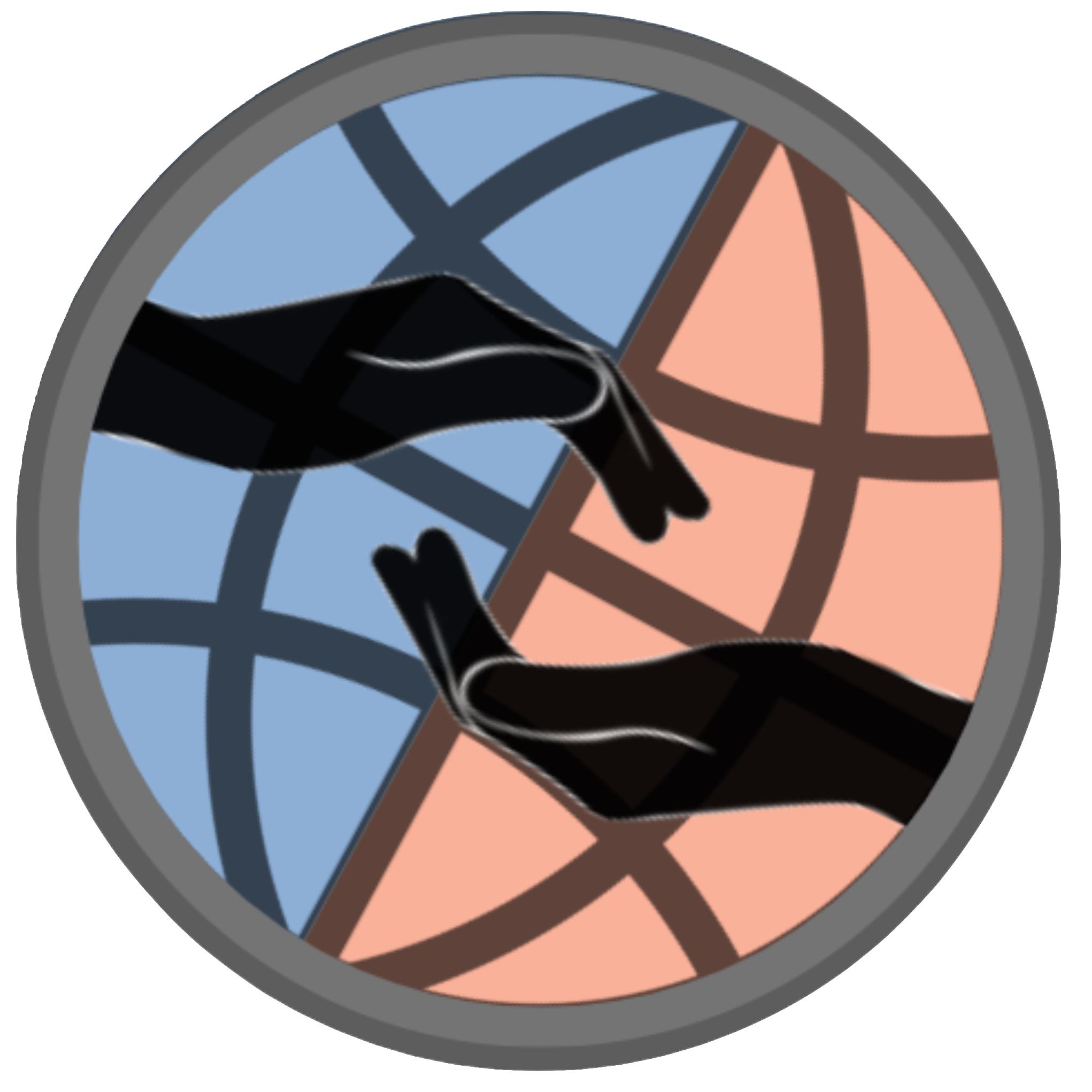 programs, workshops, & support
Page 12
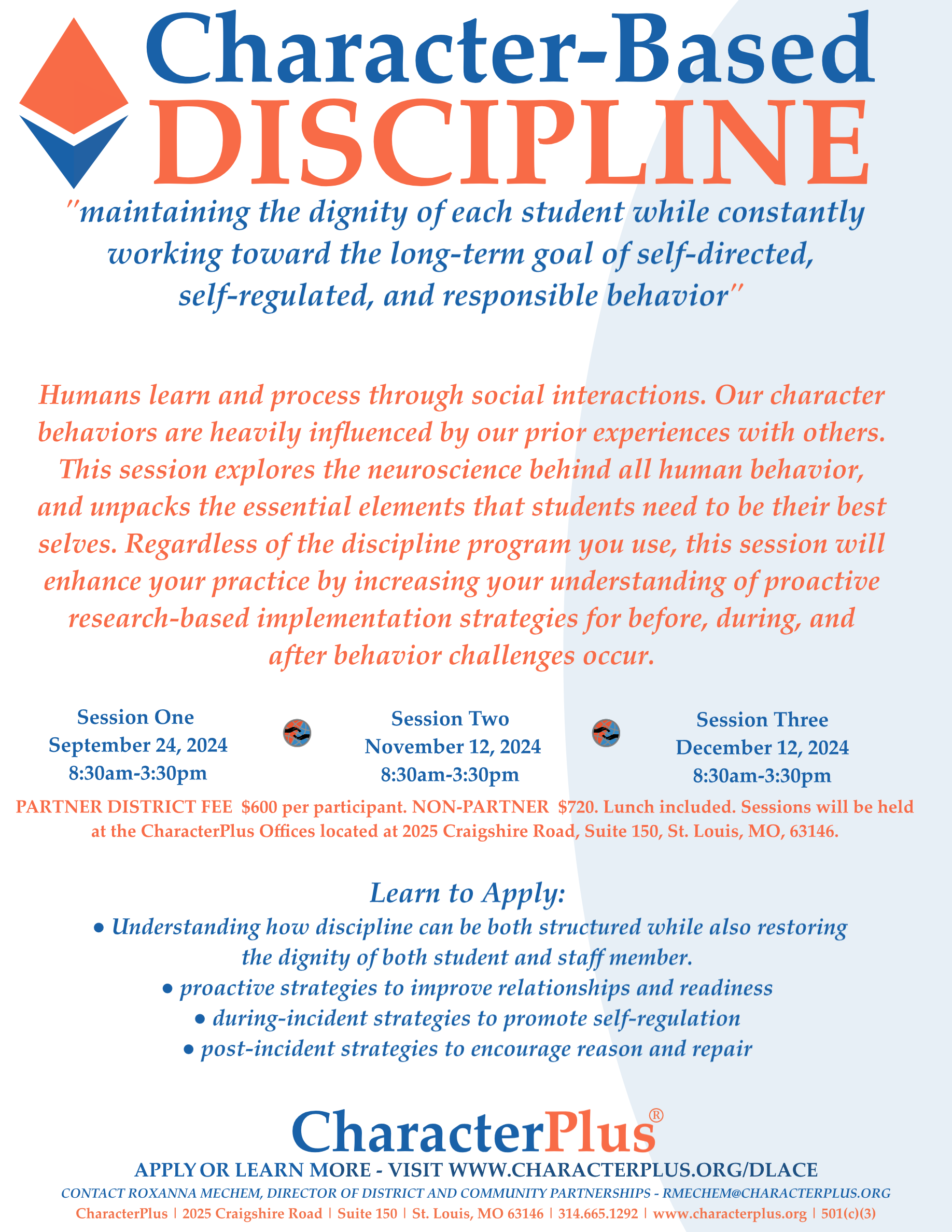 CHARACTER
GOES THE DISTANCE
ATHLEADERSHIP ACADEMY IN CHARACTER ED (AACE)
INTENTION
AT THE TABLE – WOMEN IN LEADERSHIP
Immerse teachers, instructional coaches, and school leaders in leveraging emerging technologies to build and foster character in schools.
CHAMPIONS FOR CHARACTER
CHARACTER-BASED 
DISCIPLINE (CBASE)
CHARACTER-BASED TECHNOLOGY ACADEMY (CBTECH)
OVERVIEW
CHARACTERPLUS WAY
This academy focuses on harnessing the power of emerging technologies to develop virtues and skills such as empathy, integrity, responsibility, creativity, complex problem-solving, adaptability, and resilience among K-12 students.
CHARACTER VISIONS
COUNSELING ACADEMY IN CHARACTER ED (CACE)
cSURVEY
CULTURE & CLIMATE ASSESSMENTS (C2AUDIT)
CULTURE CARRIERS
OUTCOME
DISTRICT LEADER ACADEMY
IN CHARACTER ED (dLACE)
Participants will understand how to maintain a character focus while implementing Artificial Intelligence (AI), Virtual Reality (VR), and Augmented Reality in the classroom.
DISTRICT TRAINING SERIES
WORKSHOPS
EQUITY & JUSTICE ACADEMY 
IN CHARACTER ED (EJACE)
iCHARACTERPLUS
SCHOOLS OF CHARACTER (SOC) APPLICATION SUPPORT
START
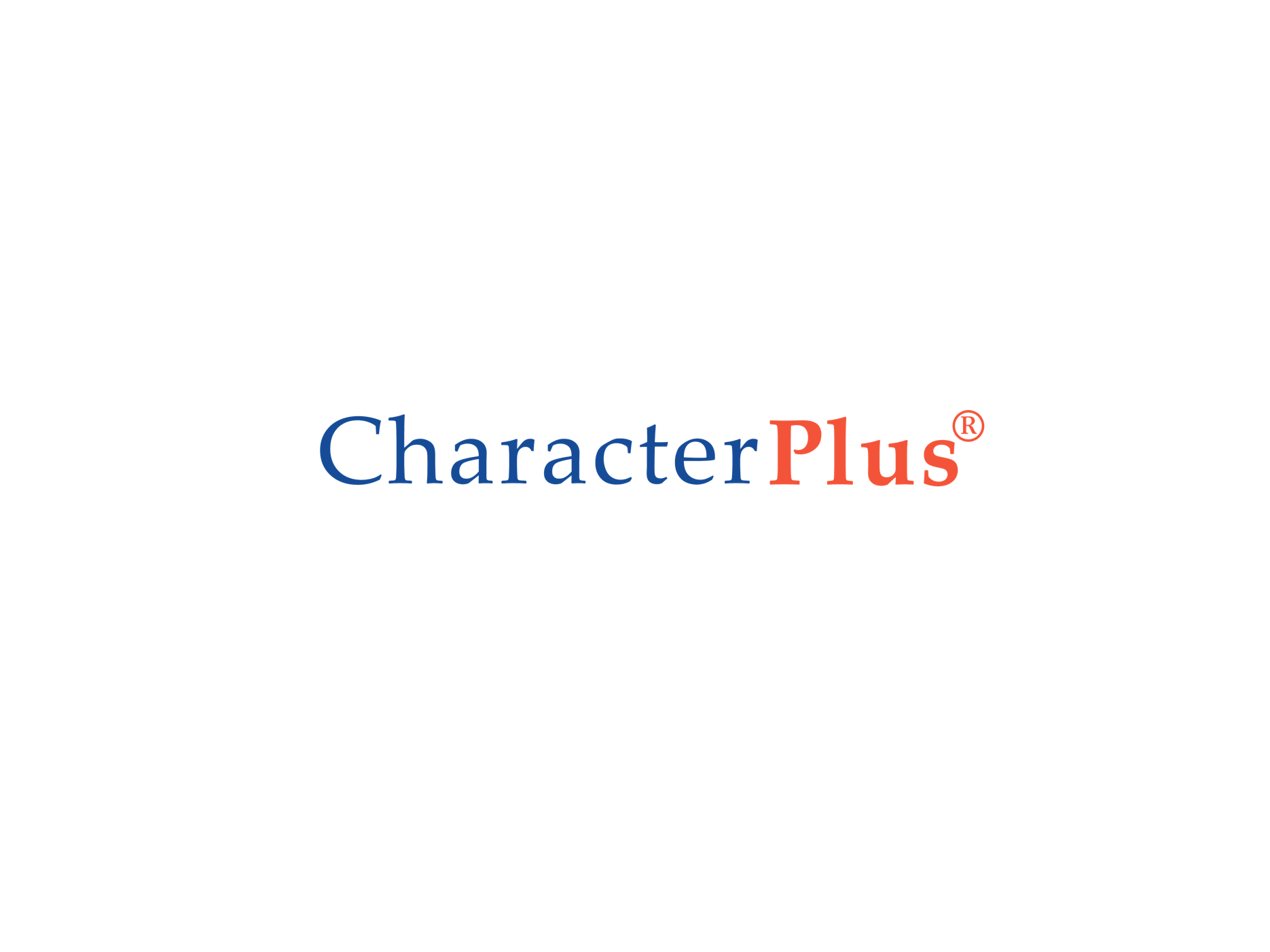 Contact Dr. Kristen Pelster, Chief Programming Officer, at kpelster@characterplus.org to learn more.
SOCIO-EMOTIONAL LEADERSHIP FOUNDATIONS (SELf)
TEACHER ACADEMY IN CHARACTER ED (TACE)
VIRTUAL TEACHER ACADEMY 
IN CHARACTER ED (vTACE)
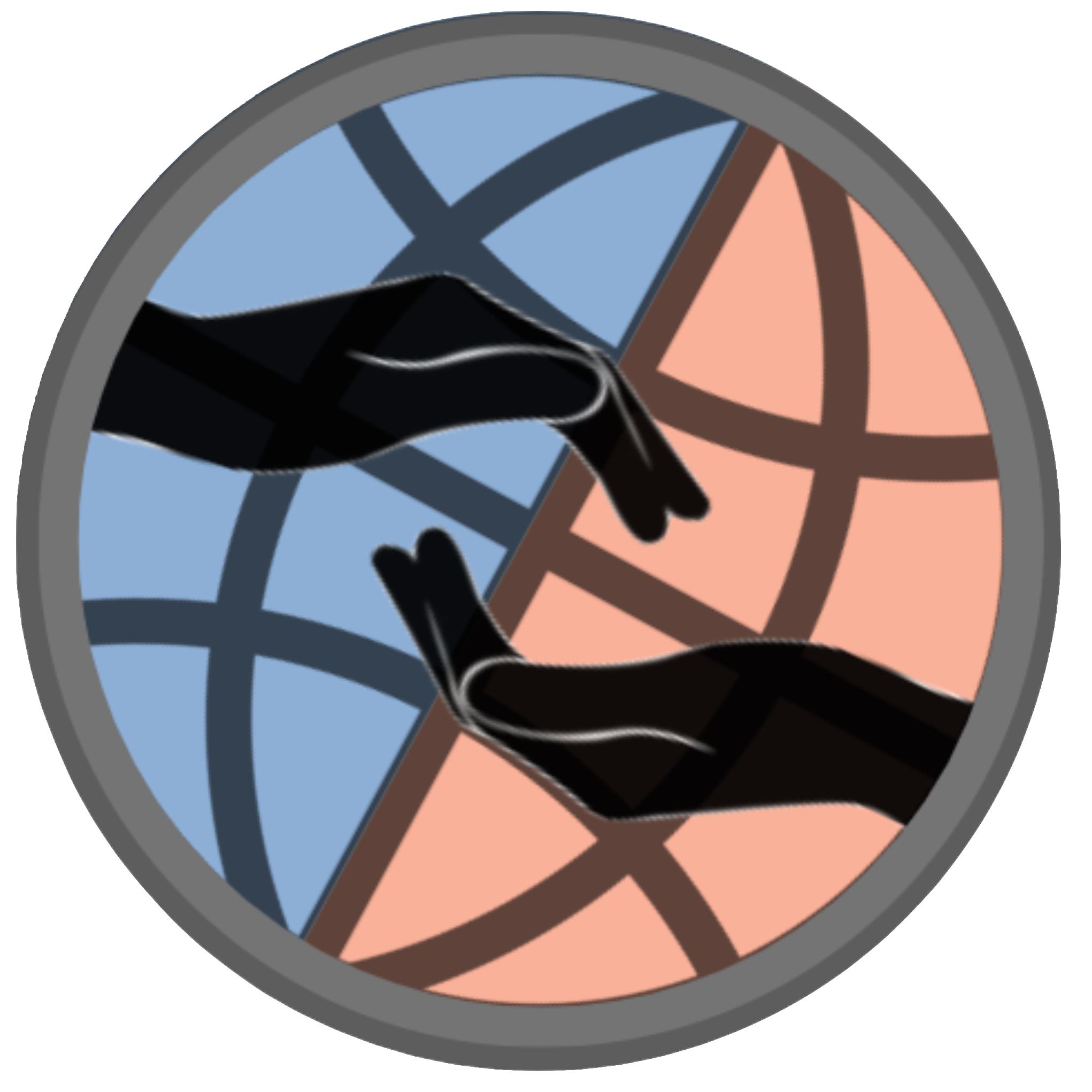 programs, workshops, & support
Page 14
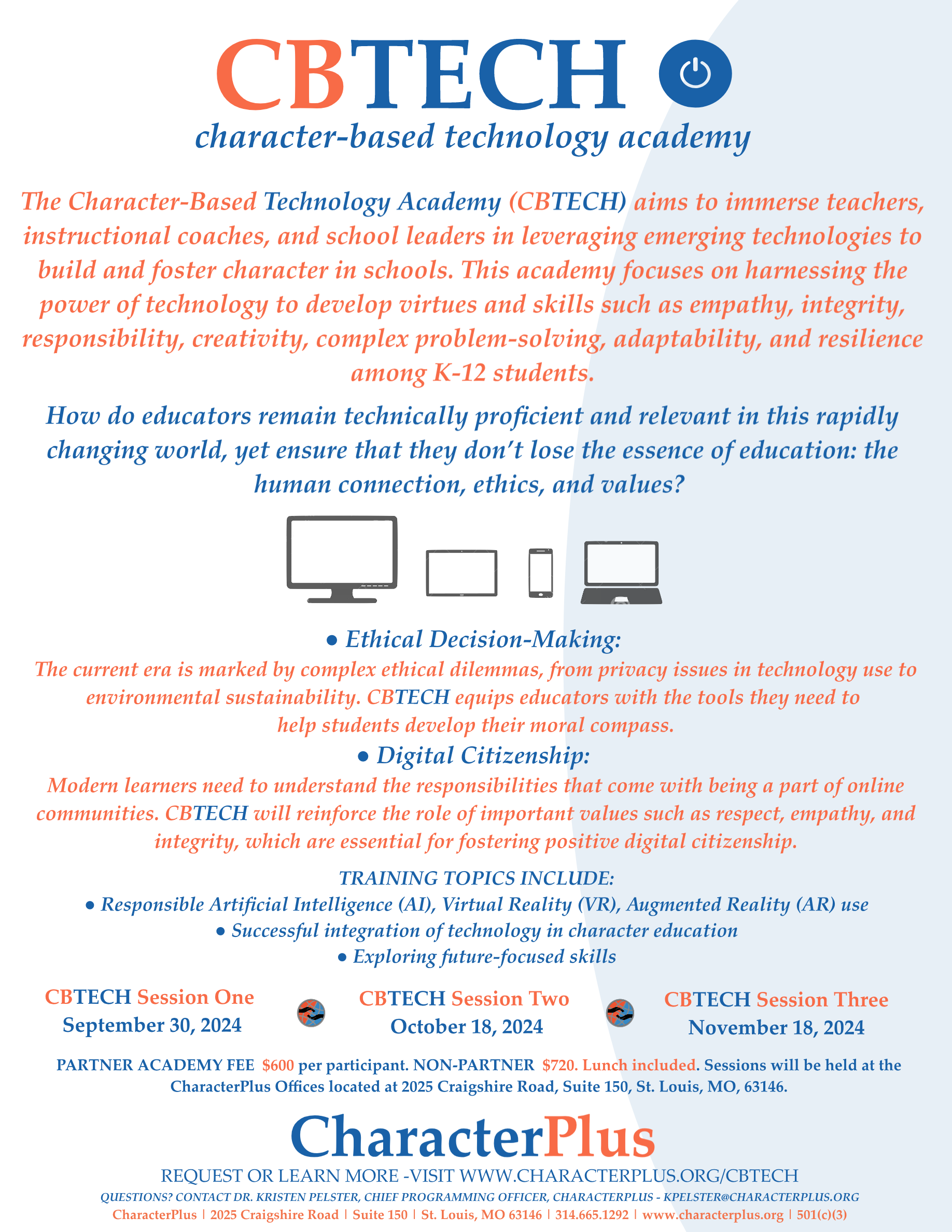 CHARACTER
GOES THE DISTANCE
ATHLEADERSHIP ACADEMY IN CHARACTER ED (AACE)
INTENTION
AT THE TABLE – WOMEN IN LEADERSHIP
To improve overall school culture and climate, as well as increase academic achievement and decrease disciplinary incidents, regardless of a school’s geographic, socio-economic, or demographic profile.
CHAMPIONS FOR CHARACTER
CHARACTER-BASED 
DISCIPLINE (CBASE)
CHARACTER-BASED TECHNOLOGY ACADEMY (CBTECH)
OVERVIEW
CHARACTERPLUS WAY
This CASEL-endorsed, evidence-based process’s power and sustainability rests in its framework, which emphasizes core values and implementation unique to the school community. By using data for ongoing assessment, monitoring, and refinement, a comprehensive and sustainable process is created.
CHARACTER VISIONS
COUNSELING ACADEMY IN CHARACTER ED (CACE)
cSURVEY
CULTURE & CLIMATE ASSESSMENTS (C2AUDIT)
CULTURE CARRIERS
OUTCOME
Schools that complete The CharacterPlus Way process show higher test scores and academic performance while decreasing disciplinary incidents. School culture and climate improves, relationships are strengthened, and belonging takes a front seat. Additionally, many schools are ready to go through the Schools of Character recognition process after implementation.
DISTRICT LEADER ACADEMY
IN CHARACTER ED (dLACE)
DISTRICT TRAINING SERIES
WORKSHOPS
EQUITY & JUSTICE ACADEMY 
IN CHARACTER ED (EJACE)
iCHARACTERPLUS
SCHOOLS OF CHARACTER (SOC) APPLICATION SUPPORT
START
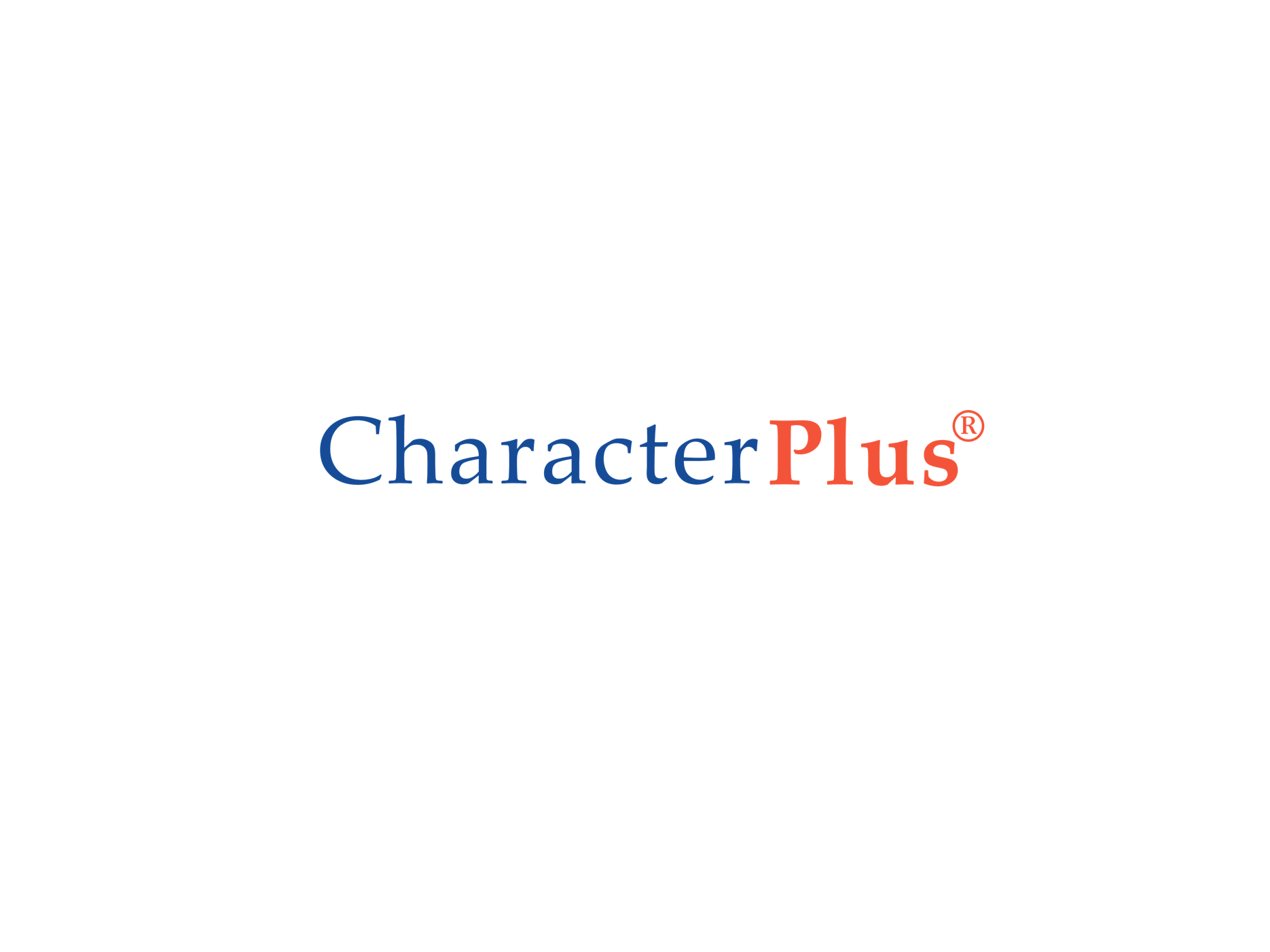 Contact CharacterPlus Director of Programming, Nicole Diehl, at ndiehl@characterplus.org to begin the conversation on the goals you are seeking to accomplish for your educators, students, and school culture and climate.
SOCIO-EMOTIONAL LEADERSHIP FOUNDATIONS (SELf)
TEACHER ACADEMY IN CHARACTER ED (TACE)
VIRTUAL TEACHER ACADEMY 
IN CHARACTER ED (vTACE)
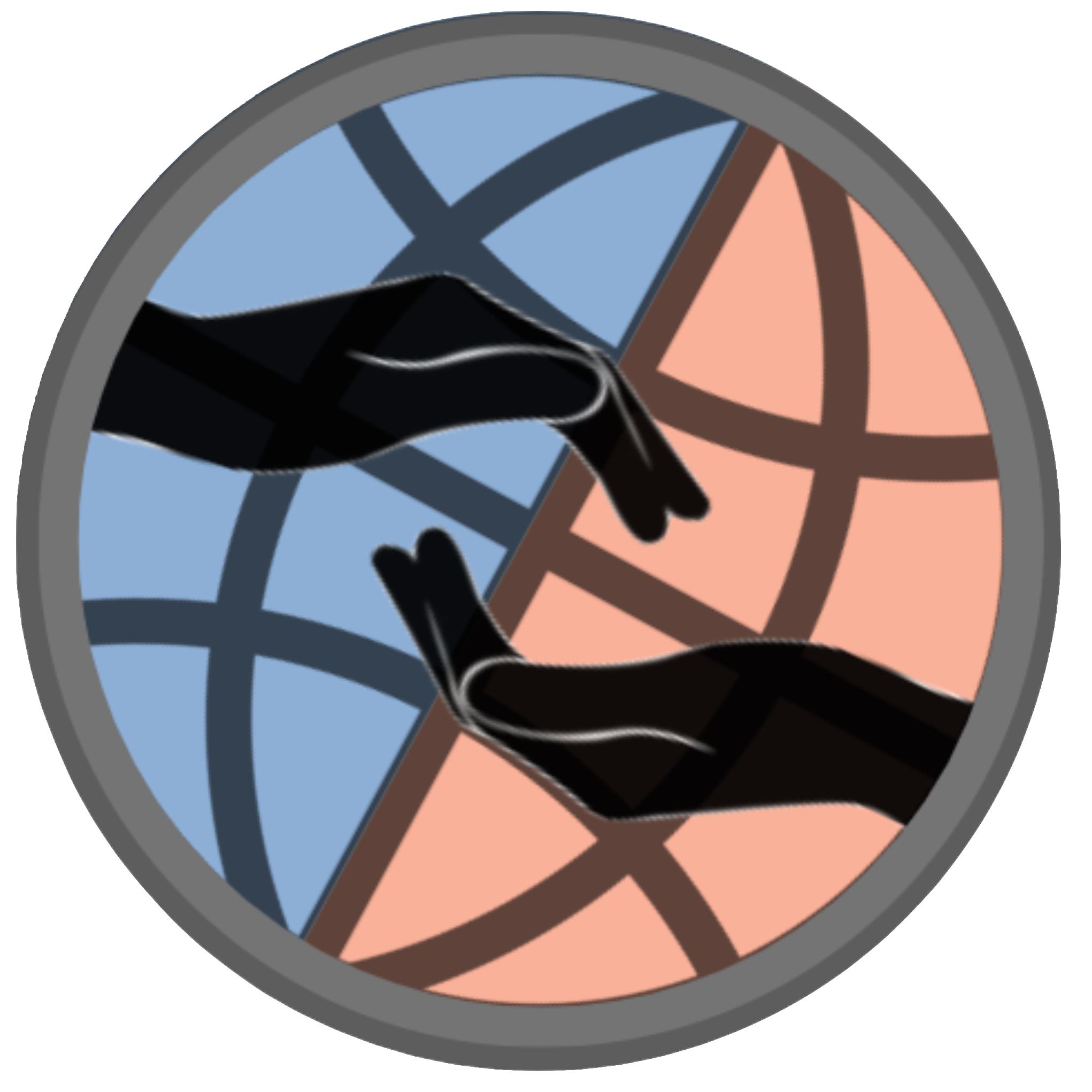 programs, workshops, & support
Page 16
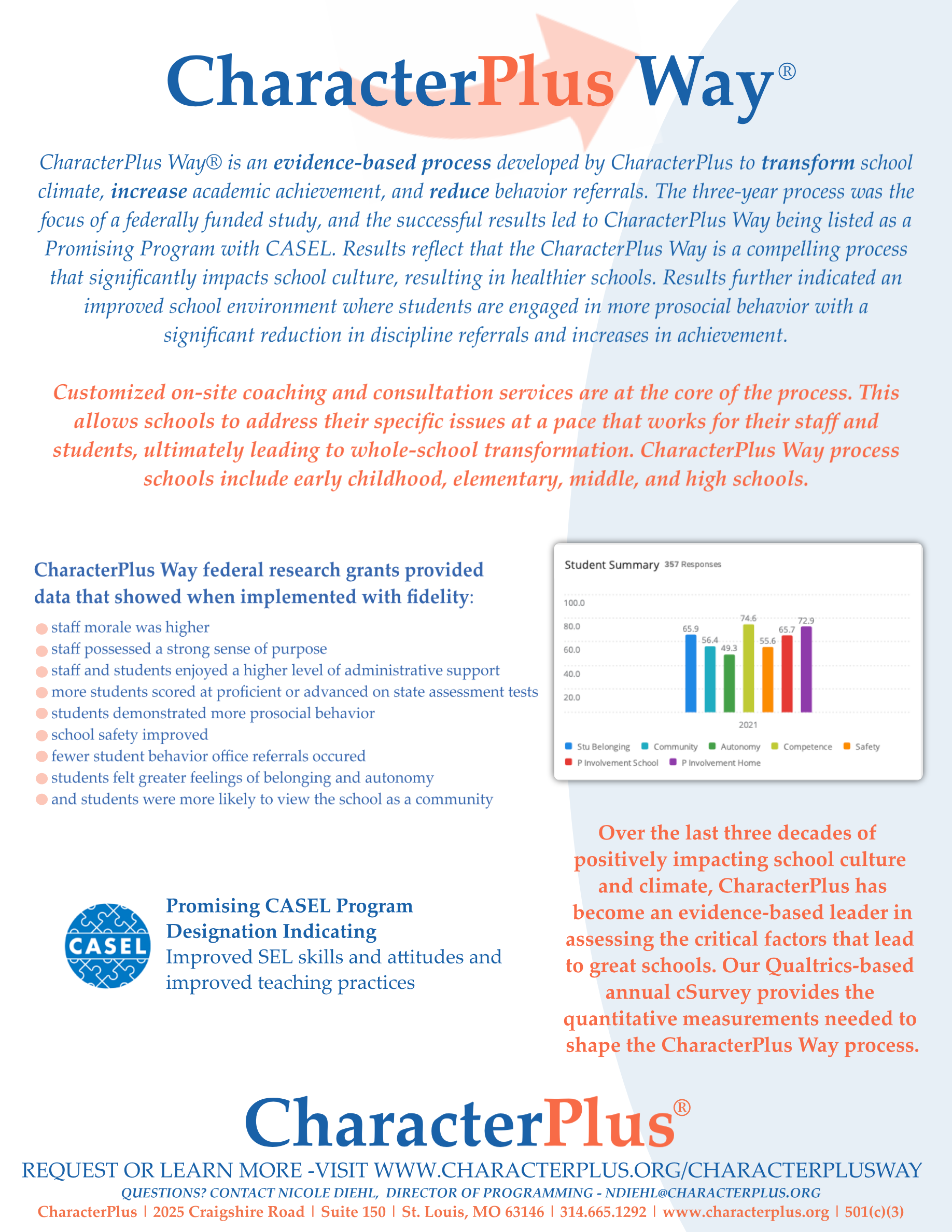 CHARACTER
GOES THE DISTANCE
ATHLEADERSHIP ACADEMY IN CHARACTER ED (AACE)
INTENTION
AT THE TABLE – WOMEN IN LEADERSHIP
To cultivate cooperative, compassionate, honest, and reflective middle school students who take responsibility for their learning, identify their own core values, and are given a variety of opportunities to practice them in their school and community.
CHAMPIONS FOR CHARACTER
CHARACTER-BASED 
DISCIPLINE (CBASE)
CHARACTER-BASED TECHNOLOGY ACADEMY (CBTECH)
OVERVIEW
CHARACTERPLUS WAY
Character Visions is a character and social-emotional skills curriculum that impacts middle school students’ sense of autonomy, belonging, and competence. The easy-to-follow lessons, connected to CASEL standards, foster collaboration between students, encourage critical thinking about themselves and the world, and help them be active participants in creating a positive classroom and school community.
CHARACTER VISIONS
COUNSELING ACADEMY IN CHARACTER ED (CACE)
cSURVEY
CULTURE & CLIMATE ASSESSMENTS (C2AUDIT)
CULTURE CARRIERS
OUTCOME
DISTRICT LEADER ACADEMY
IN CHARACTER ED (dLACE)
Middle school students who are aware of and intentional about building their personal character strengths, feel a strong sense of belonging to their classroom and school, and have the courage and competence to meet needs in their school and community as they arise.
DISTRICT TRAINING SERIES
WORKSHOPS
EQUITY & JUSTICE ACADEMY 
IN CHARACTER ED (EJACE)
iCHARACTERPLUS
SCHOOLS OF CHARACTER (SOC) APPLICATION SUPPORT
START
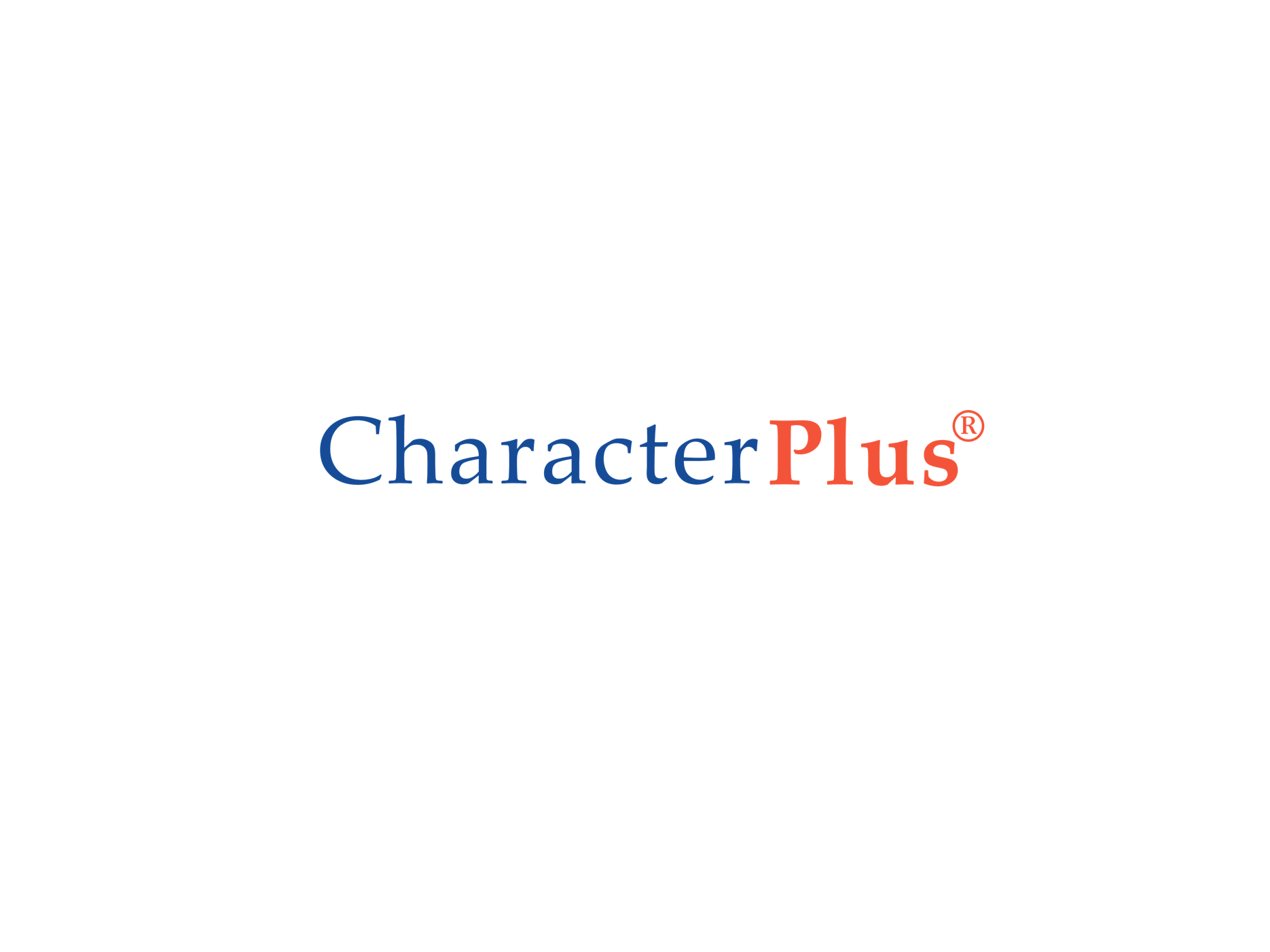 Contact Dr. Emilie Johnson, CharacterPlus Senior Facilitator, at ejohnson@characterplus.org to learn more.
SOCIO-EMOTIONAL LEADERSHIP FOUNDATIONS (SELf)
TEACHER ACADEMY IN CHARACTER ED (TACE)
VIRTUAL TEACHER ACADEMY 
IN CHARACTER ED (vTACE)
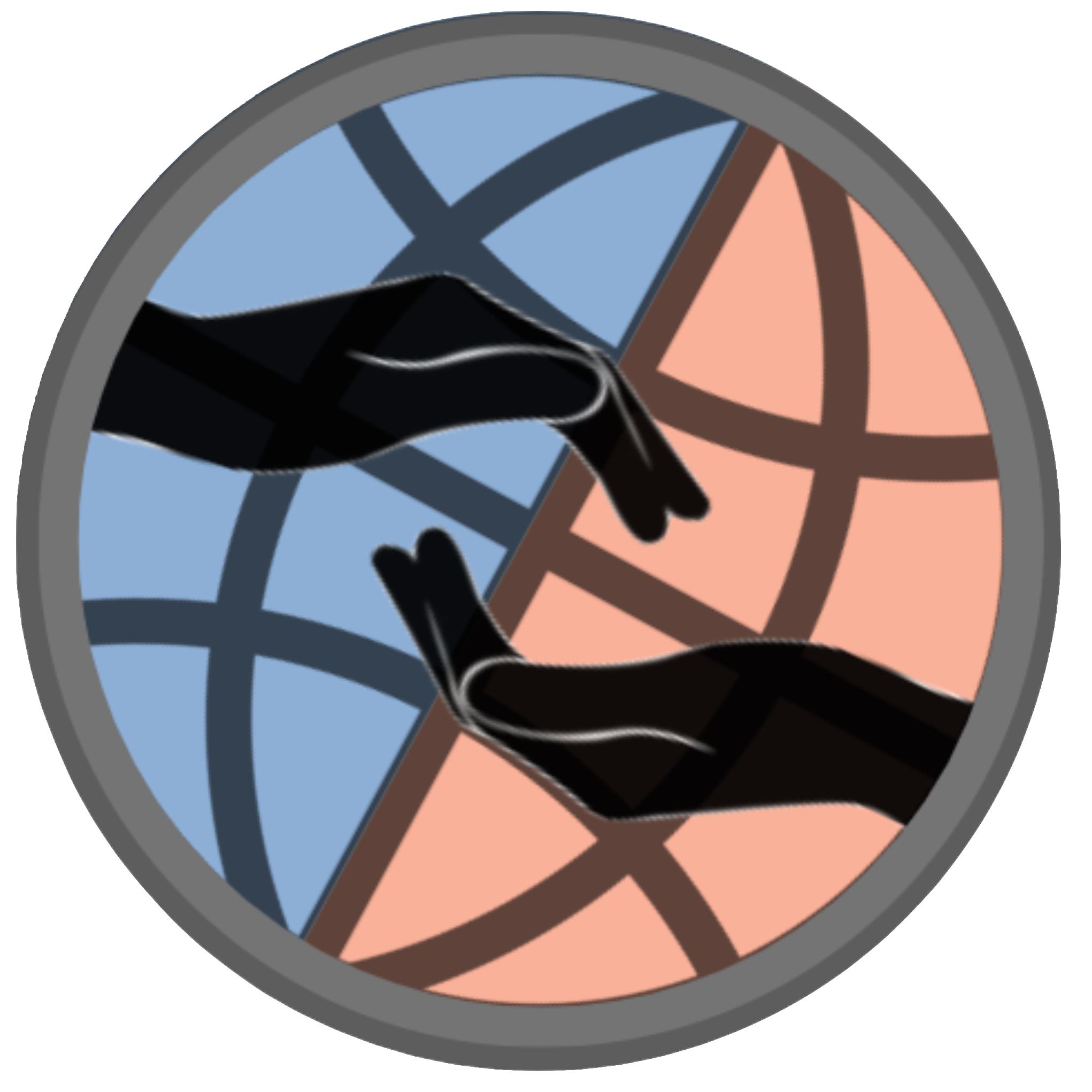 programs, workshops, & support
Page 18
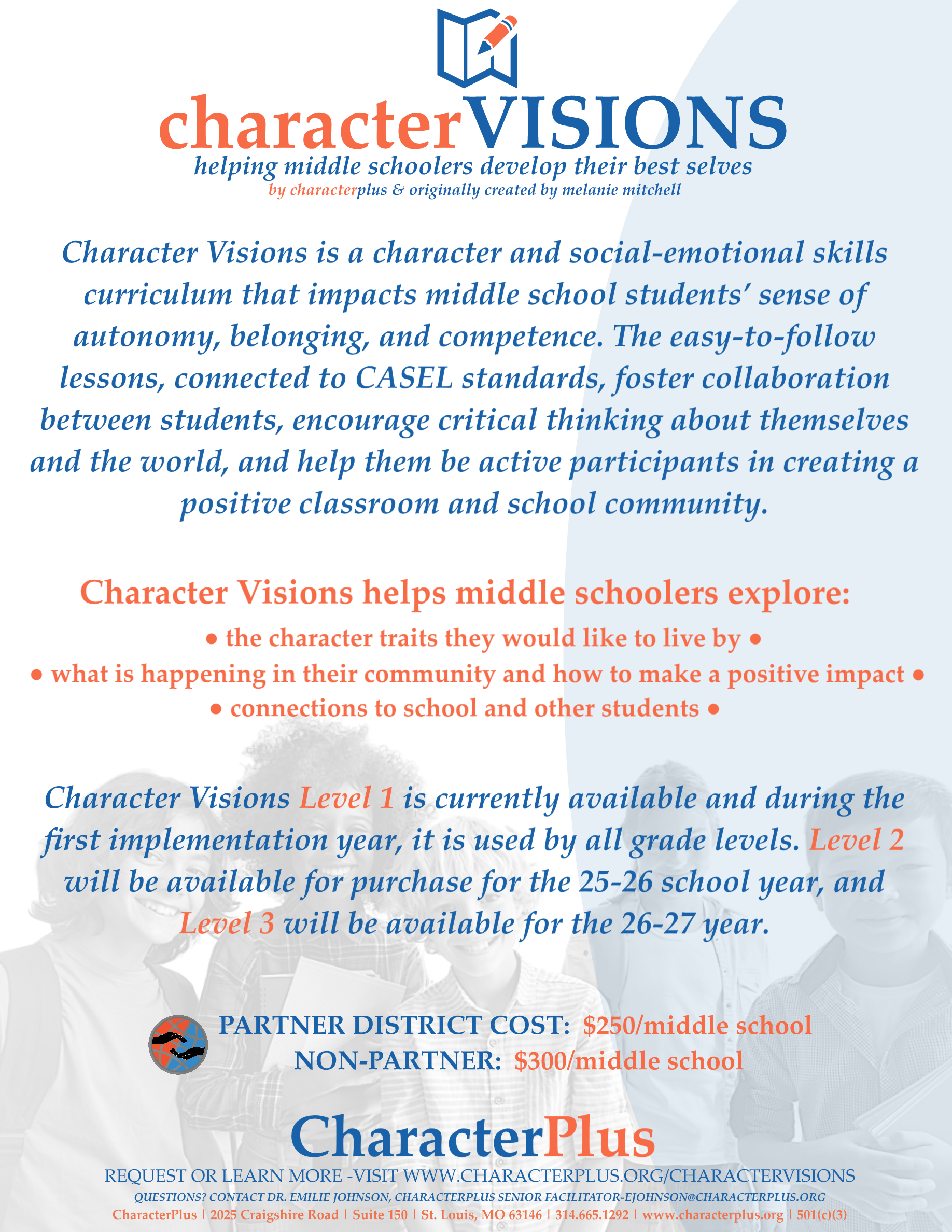 CHARACTER
GOES THE DISTANCE
ATHLEADERSHIP ACADEMY IN CHARACTER ED (AACE)
INTENTION
AT THE TABLE – WOMEN IN LEADERSHIP
The Counseling Academy in Character Education (CACE) is designed to be a supportive community for those who work to meet the social, emotional, and mental health needs of young people in schools and other settings. Social workers, counselors, and other mental health professionals will build a support network as they rekindle their passion for this work and form a wellness community.
CHAMPIONS FOR CHARACTER
CHARACTER-BASED 
DISCIPLINE (CBASE)
CHARACTER-BASED TECHNOLOGY ACADEMY (CBTECH)
OVERVIEW
CHARACTERPLUS WAY
Counselors, social workers, and other mental health professionals who support students and adults in schools and other settings are often overlooked for development specific to their needs. CACE is specifically intended to help these caregivers by intentionally focusing on rediscovering why this work is important to who they are. Our time together will also concentrate on self-awareness, trust, communication, and self-care.
CHARACTER VISIONS
COUNSELING ACADEMY IN CHARACTER ED (CACE)
cSURVEY
CULTURE & CLIMATE ASSESSMENTS (C2AUDIT)
CULTURE CARRIERS
OUTCOME
DISTRICT LEADER ACADEMY
IN CHARACTER ED (dLACE)
Outcomes will include a clearer focus on their work directly connected to their why. Participants will also improve their skills to establish trust and communicate not only with those they serve, but also with the other adults who are a part of their community of support. Finally, this collective professional learning network will develop individualized definitions of self-care with intentional strategies for activities to recharge.
DISTRICT TRAINING SERIES
WORKSHOPS
EQUITY & JUSTICE ACADEMY 
IN CHARACTER ED (EJACE)
iCHARACTERPLUS
SCHOOLS OF CHARACTER (SOC) APPLICATION SUPPORT
START
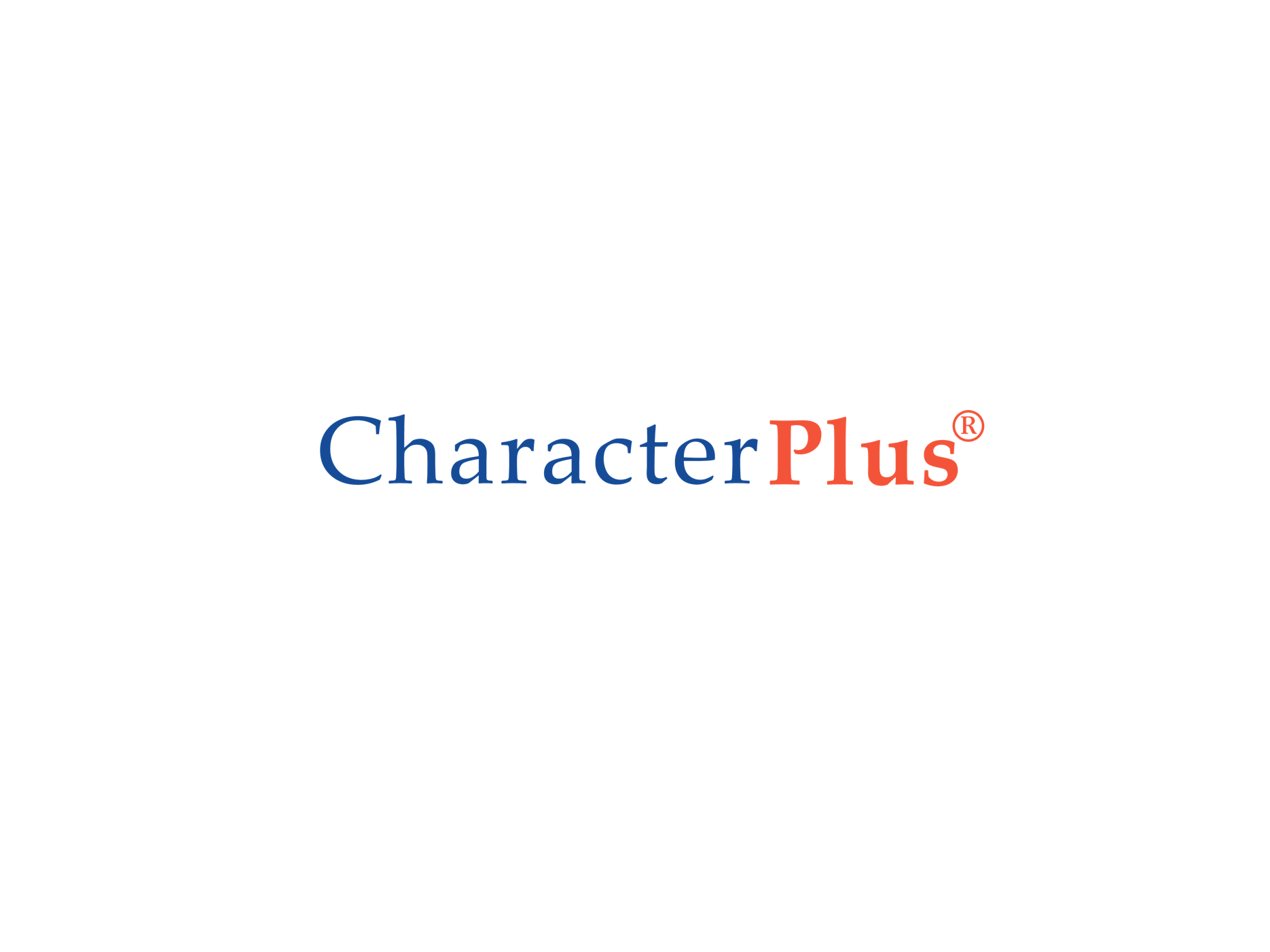 Contact Michael Barolak, M.S.W., Director of CACE, at mbarolak@characterplus.org to learn more.
SOCIO-EMOTIONAL LEADERSHIP FOUNDATIONS (SELf)
TEACHER ACADEMY IN CHARACTER ED (TACE)
VIRTUAL TEACHER ACADEMY 
IN CHARACTER ED (vTACE)
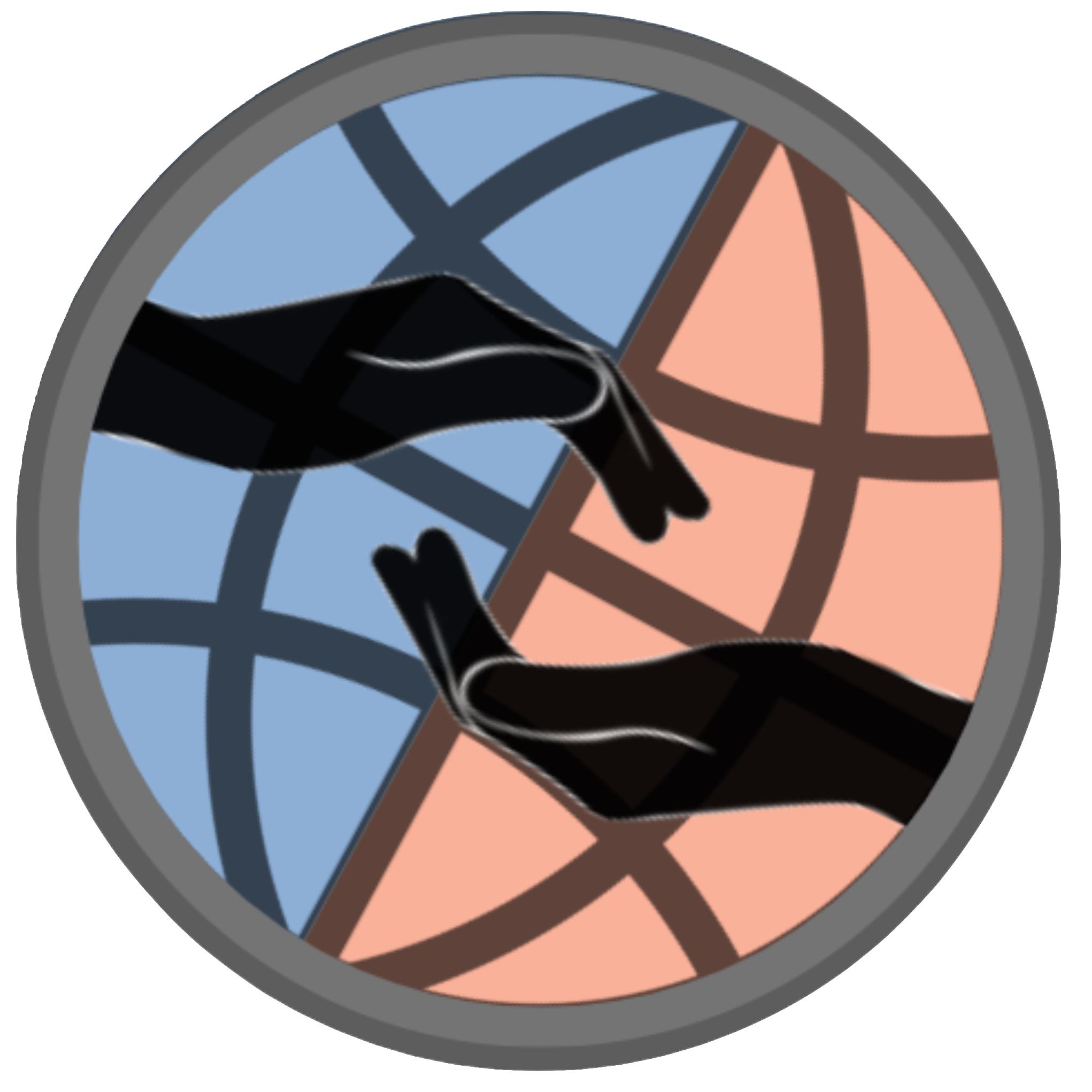 programs, workshops, & support
Page 20
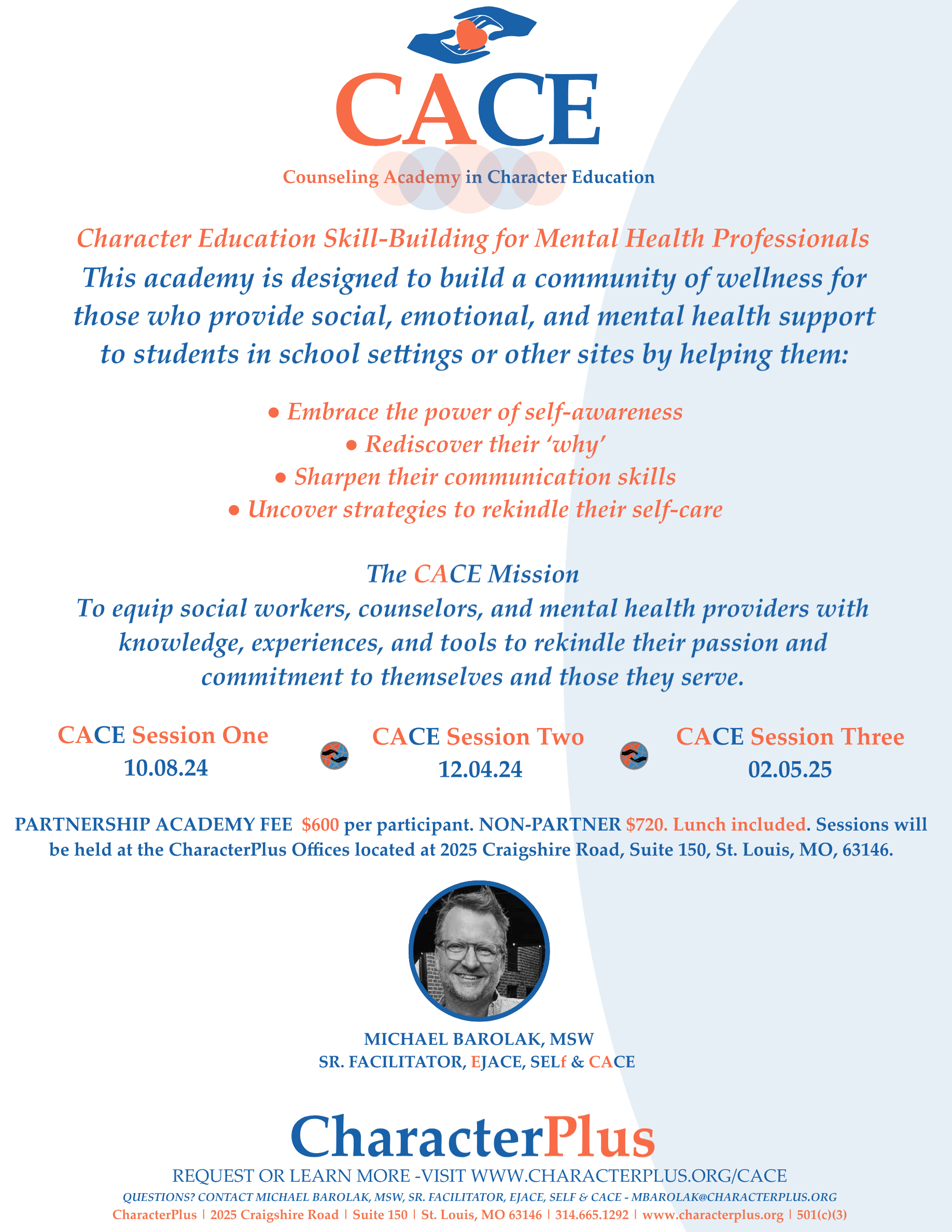 CHARACTER
GOES THE DISTANCE
ATHLEADERSHIP ACADEMY IN CHARACTER ED (AACE)
INTENTION
AT THE TABLE – WOMEN IN LEADERSHIP
To help administrators in their quest to better understand where excellence can be attained in their school or district, CharacterPlus offers our Qualtrics-based Culture and Climate Survey platform.
CHAMPIONS FOR CHARACTER
CHARACTER-BASED 
DISCIPLINE (CBASE)
CHARACTER-BASED TECHNOLOGY ACADEMY (CBTECH)
OVERVIEW
CHARACTERPLUS WAY
cSURVEY questions are age/participant appropriate and thoughtfully brief. Participation rates are high on our mobile-friendly platform, and all responses are collected anonymously. The CharacterPlus results report allows a school team to easily see gaps in perceptions between all stakeholder groups surveyed: students (third grade and up), staff, and parents/guardians.
CHARACTER VISIONS
COUNSELING ACADEMY IN CHARACTER ED (CACE)
cSURVEY
CULTURE & CLIMATE ASSESSMENTS (C2AUDIT)
CULTURE CARRIERS
OUTCOME
DISTRICT LEADER ACADEMY
IN CHARACTER ED (dLACE)
The cSURVEY questions will give you clear visibility  to the following climate and culture categories in your school:

Feelings of Belonging; Sense of School as Community; Sense of Autonomy and Influence; Sense of Competence; Sense of School Safety; Parents’ Involvement at Home; Parents' Involvement at School; Student Engagement
DISTRICT TRAINING SERIES
WORKSHOPS
EQUITY & JUSTICE ACADEMY 
IN CHARACTER ED (EJACE)
iCHARACTERPLUS
SCHOOLS OF CHARACTER (SOC) APPLICATION SUPPORT
START
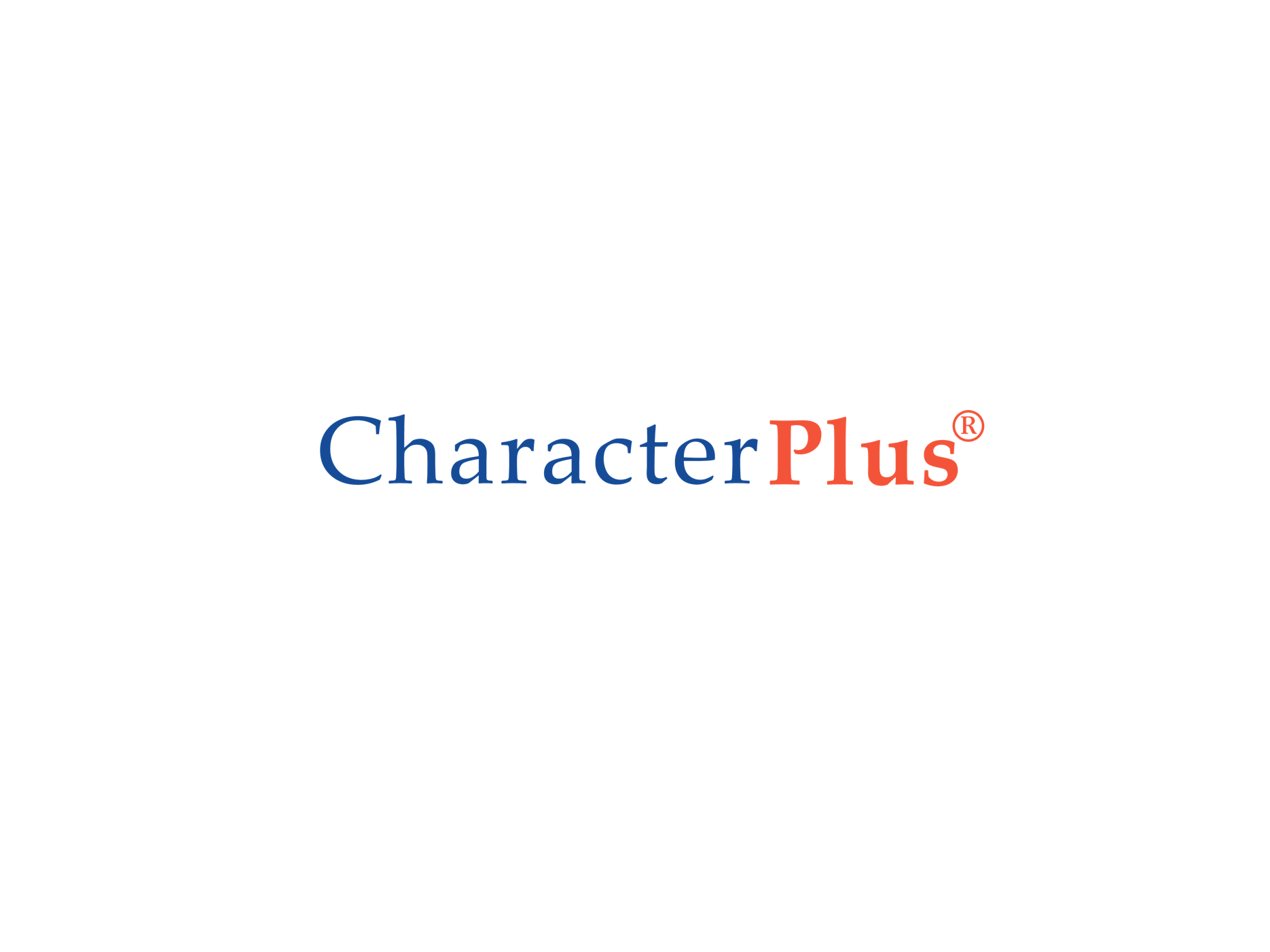 Contact CharacterPlus Director of Programming, Nicole Diehl, at ndiehl@characterplus.org to begin the conversation on the goals you are seeking to accomplish for your educators, students, and school culture and climate.
SOCIO-EMOTIONAL LEADERSHIP FOUNDATIONS (SELf)
TEACHER ACADEMY IN CHARACTER ED (TACE)
VIRTUAL TEACHER ACADEMY 
IN CHARACTER ED (vTACE)
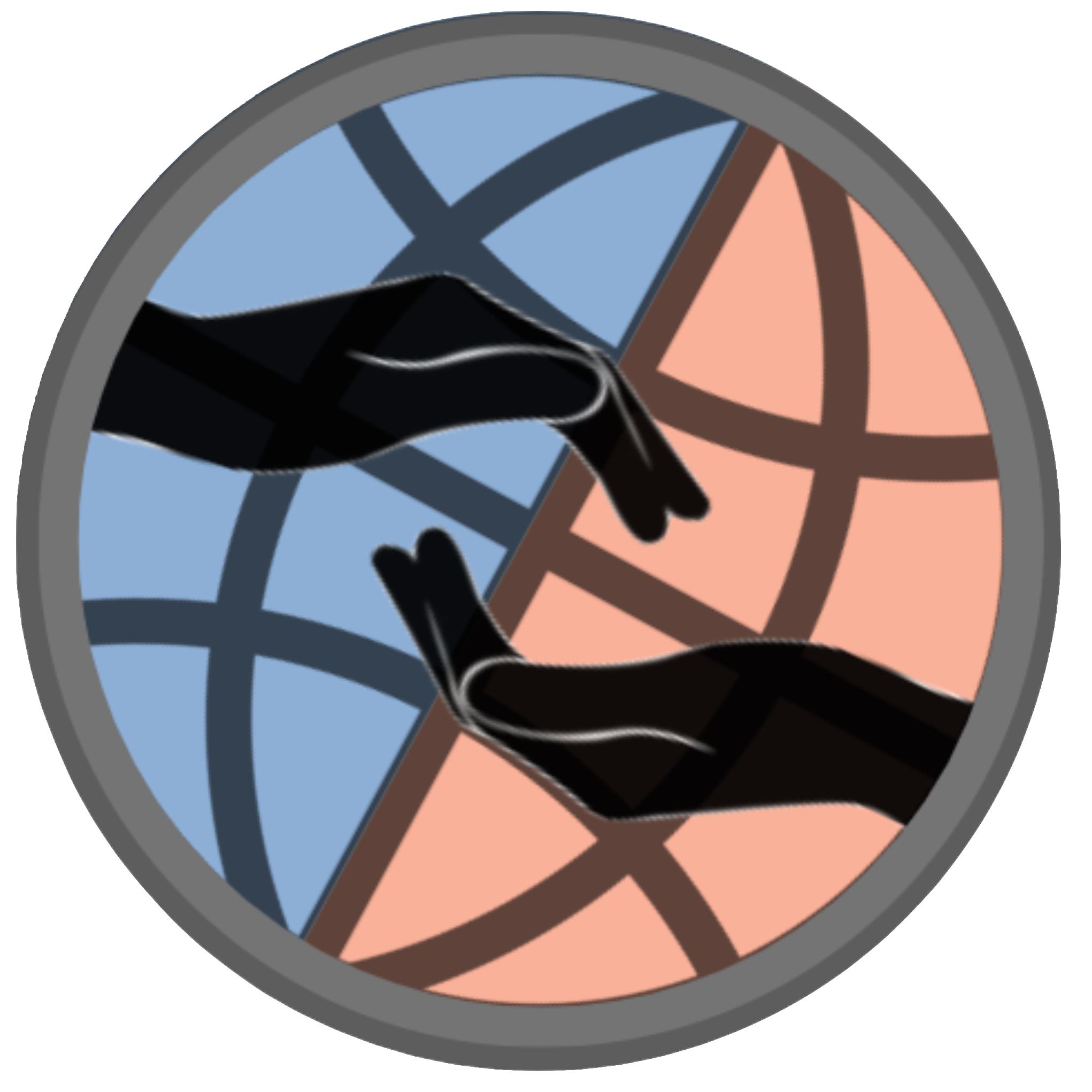 programs, workshops, & support
Page 22
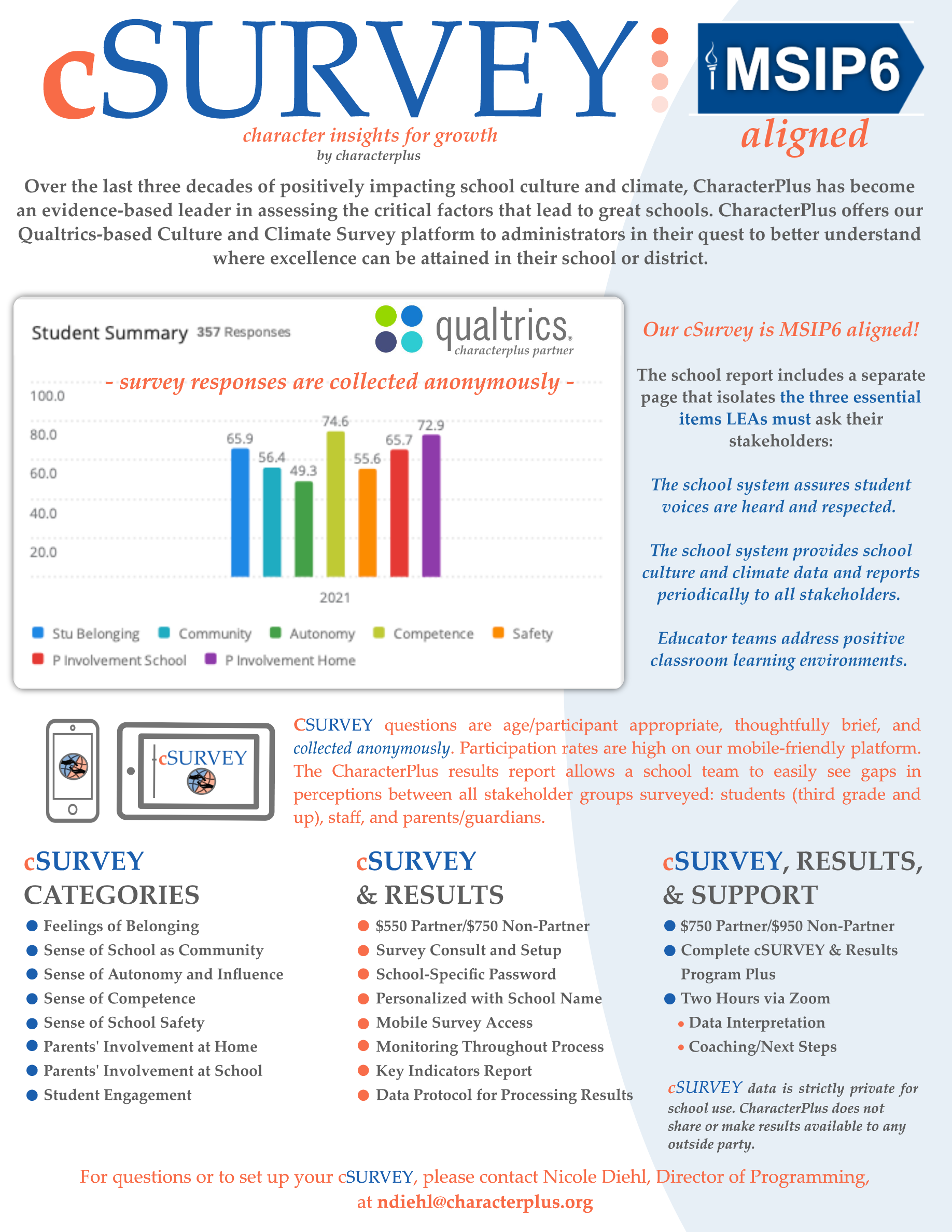 CHARACTER
GOES THE DISTANCE
ATHLEADERSHIP ACADEMY IN CHARACTER ED (AACE)
INTENTION
AT THE TABLE – WOMEN IN LEADERSHIP
We are often asked by schools how they know if they are ready to apply for Schools of Character recognition. We created a tool called the c2Audit, which is based on our years of experience helping schools transform their culture and climate.
CHAMPIONS FOR CHARACTER
CHARACTER-BASED 
DISCIPLINE (CBASE)
CHARACTER-BASED TECHNOLOGY ACADEMY (CBTECH)
OVERVIEW
CHARACTERPLUS WAY
A consultant from our programming team will spend approximately three hours at your school during a typical day. They will tour the building and meet with the administration and/or the culture and climate team to learn about the level of character education implementation in the school.
CHARACTER VISIONS
COUNSELING ACADEMY IN CHARACTER ED (CACE)
cSURVEY
CULTURE & CLIMATE ASSESSMENTS (C2AUDIT)
CULTURE CARRIERS
OUTCOME
DISTRICT LEADER ACADEMY
IN CHARACTER ED (dLACE)
This process will create a list of implementation possibilities aligned with the requirements of the School of Character framework, as well as a recommendation regarding the school’s timing for applying to Schools of Character.
DISTRICT TRAINING SERIES
WORKSHOPS
EQUITY & JUSTICE ACADEMY 
IN CHARACTER ED (EJACE)
iCHARACTERPLUS
SCHOOLS OF CHARACTER (SOC) APPLICATION SUPPORT
START
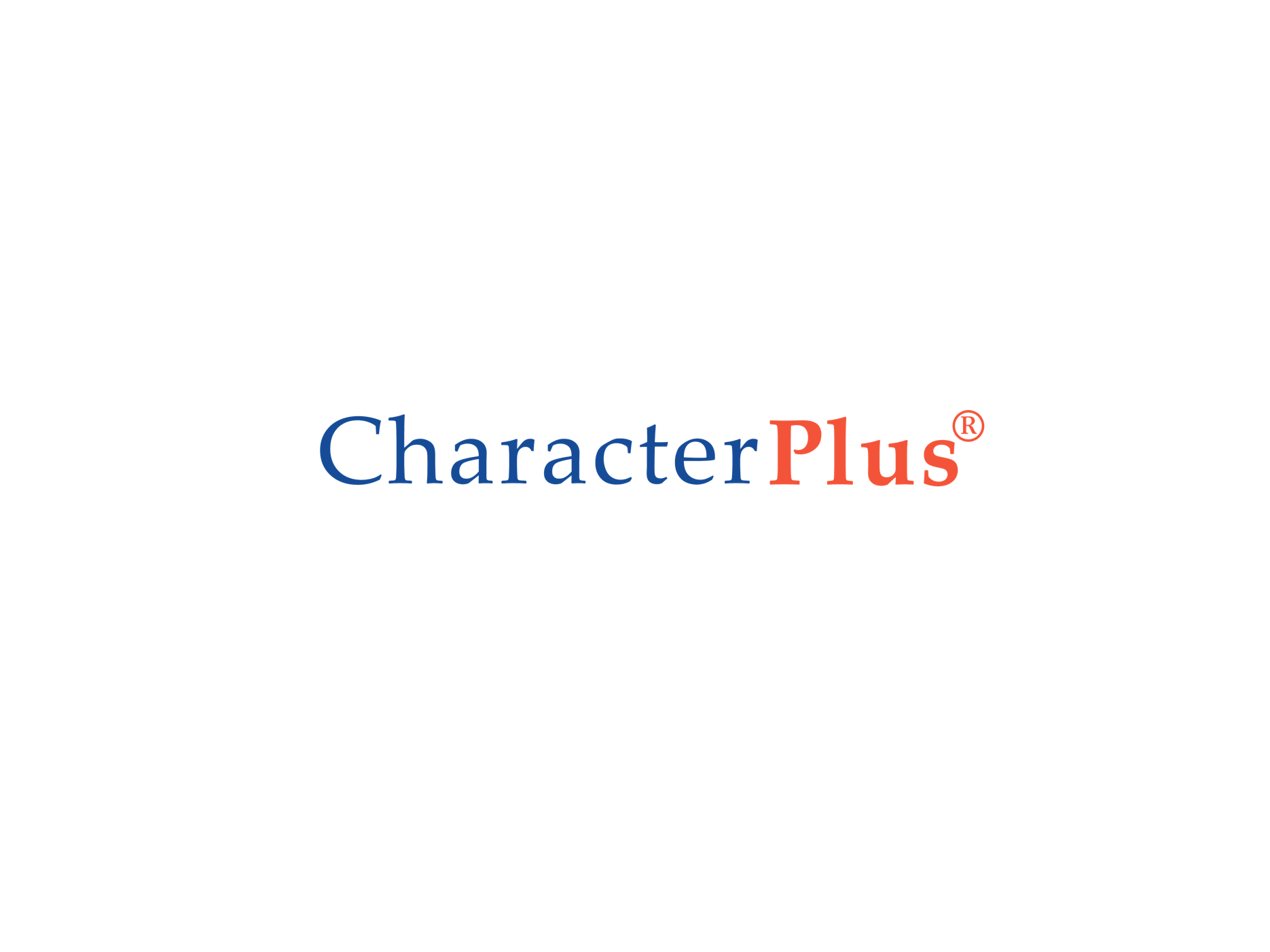 Contact Nicole Diehl, CharacterPlus Director of Programming, at ndiehl@characterplus.org to schedule your assessment or for more information.
SOCIO-EMOTIONAL LEADERSHIP FOUNDATIONS (SELf)
TEACHER ACADEMY IN CHARACTER ED (TACE)
VIRTUAL TEACHER ACADEMY 
IN CHARACTER ED (vTACE)
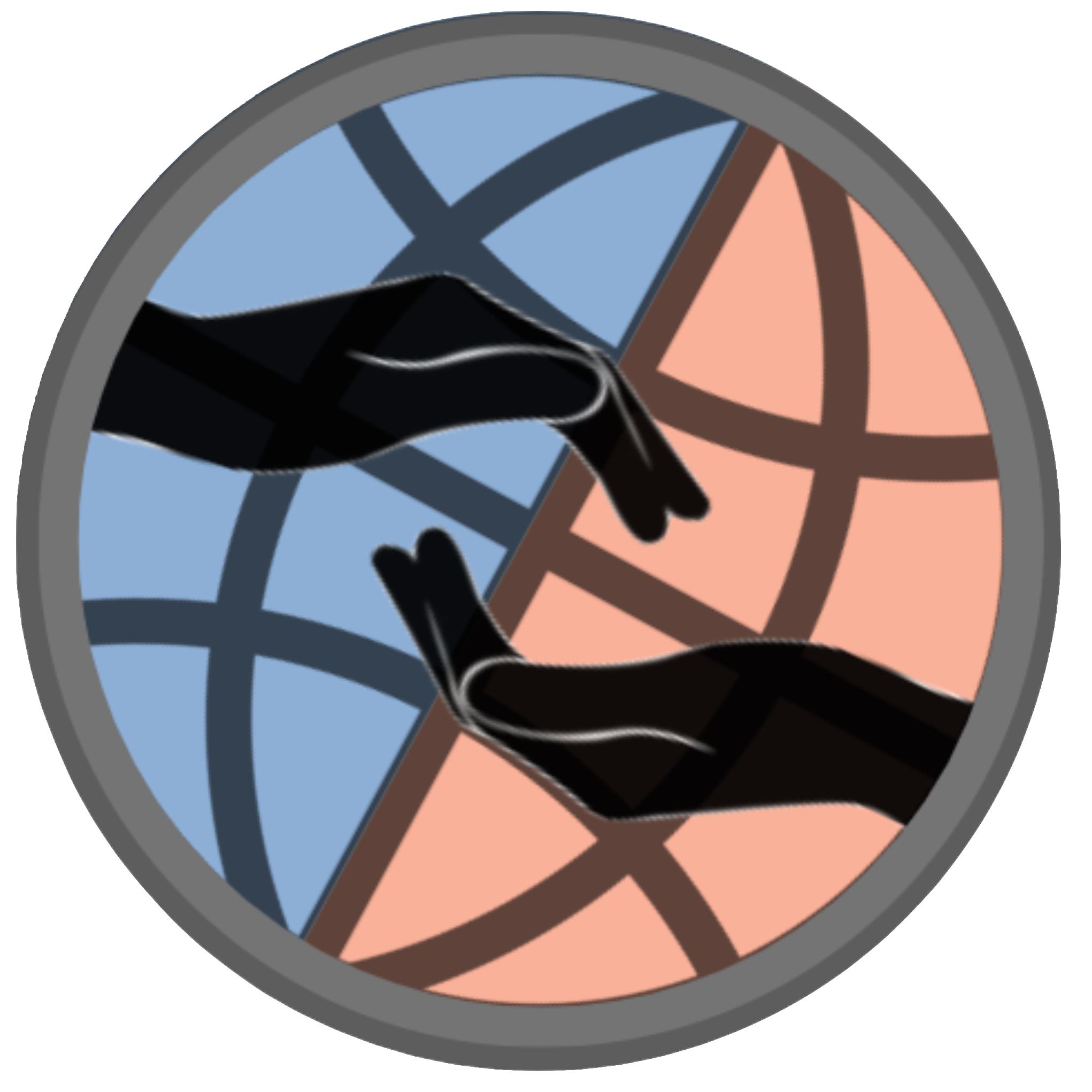 programs, workshops, & support
Page 24
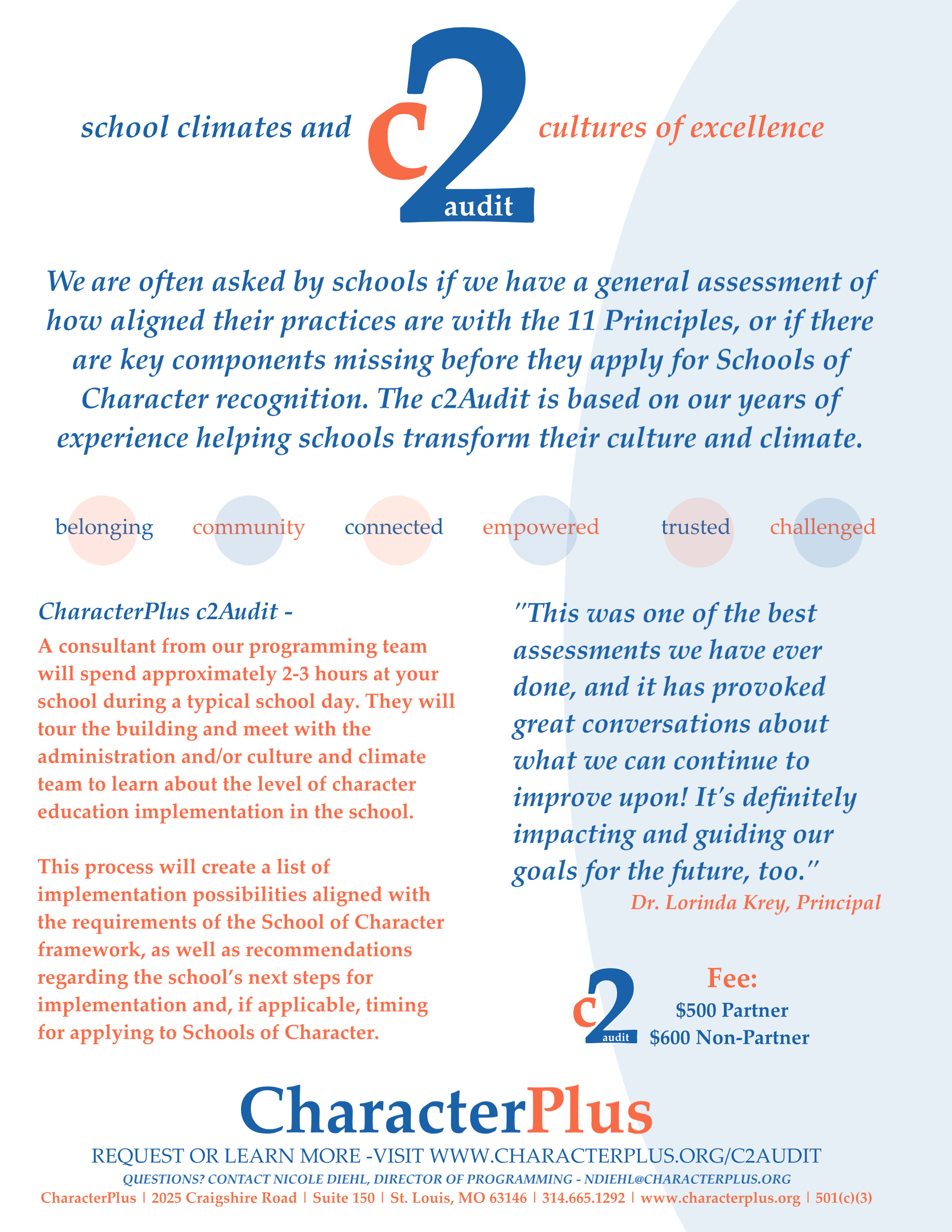 CHARACTER
GOES THE DISTANCE
ATHLEADERSHIP ACADEMY IN CHARACTER ED (AACE)
INTENTION
AT THE TABLE – WOMEN IN LEADERSHIP
Ensure your school thrives with every interaction by building positive character, social, and emotional skills with your educators beyond the classroom. Create stronger bonds and a sense of belonging for all support staff in your school by giving them the tools to strengthen relationships on buses, in the lunchroom, and throughout the building.
CHAMPIONS FOR CHARACTER
CHARACTER-BASED 
DISCIPLINE (CBASE)
CHARACTER-BASED TECHNOLOGY ACADEMY (CBTECH)
OVERVIEW
CHARACTERPLUS WAY
For hundreds of children in your school district, their bus driver, custodial staff, lunchroom team, before-school care, nurse, para-professionals, and administrative assistants are the first educators they interact with as they begin their school day. As a result, your school's character initiative is put in motion long before students enter the classroom.
CHARACTER VISIONS
COUNSELING ACADEMY IN CHARACTER ED (CACE)
cSURVEY
CULTURE & CLIMATE ASSESSMENTS (C2AUDIT)
CULTURE CARRIERS
OUTCOME
DISTRICT LEADER ACADEMY
IN CHARACTER ED (dLACE)
Outcomes include an increased sense of belonging and safety in every school setting for students, an in-depth understanding of why each staff member matters in this effort, and positive relationships being forged even in the micro-moment interactions found between students and members of your support staff.
DISTRICT TRAINING SERIES
WORKSHOPS
EQUITY & JUSTICE ACADEMY 
IN CHARACTER ED (EJACE)
iCHARACTERPLUS
SCHOOLS OF CHARACTER (SOC) APPLICATION SUPPORT
START
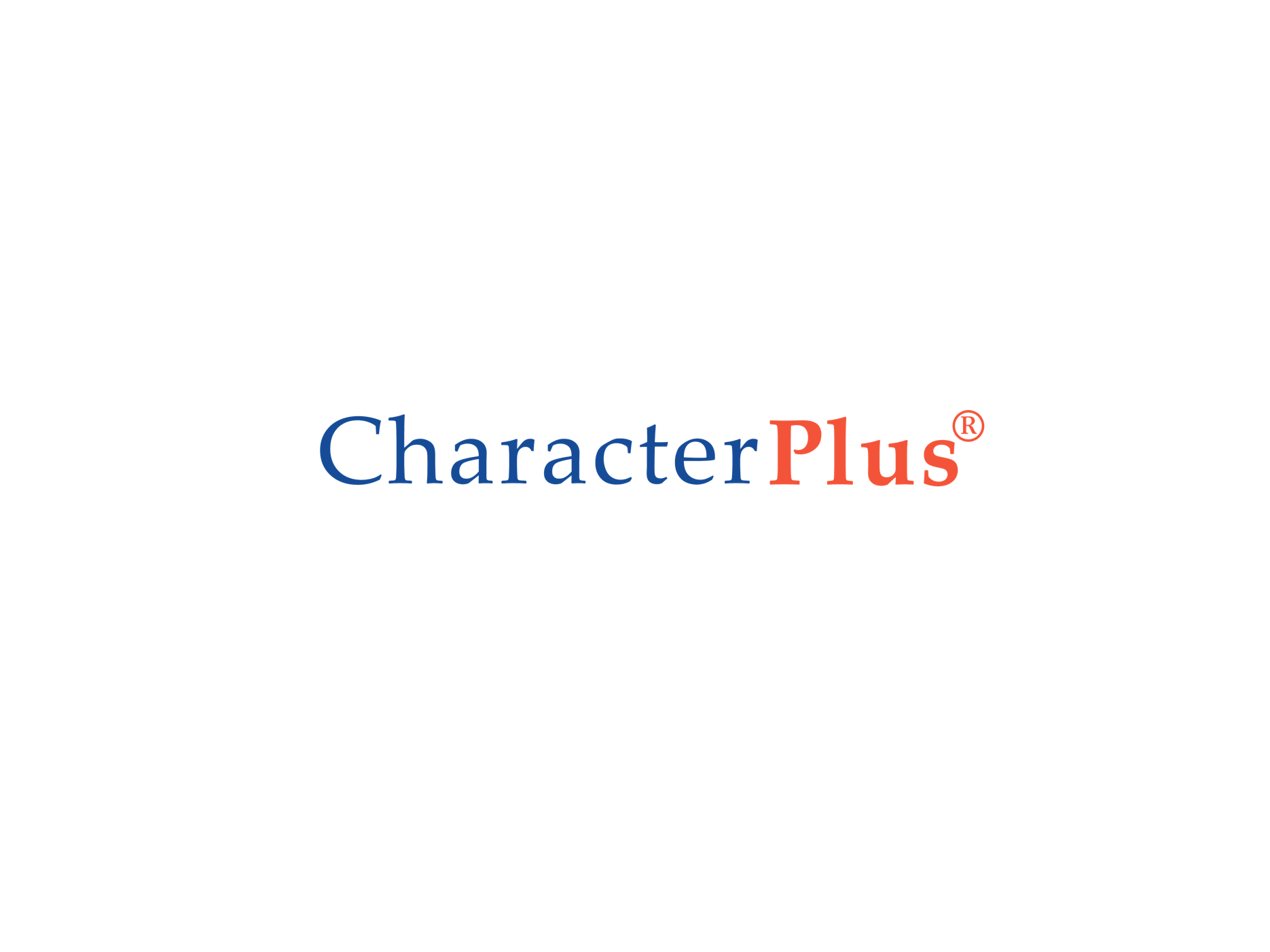 Contact Lynn Clapp, Director of Culture Carriers,  at lclapp@characterplus.org to learn more.
SOCIO-EMOTIONAL LEADERSHIP FOUNDATIONS (SELf)
TEACHER ACADEMY IN CHARACTER ED (TACE)
VIRTUAL TEACHER ACADEMY 
IN CHARACTER ED (vTACE)
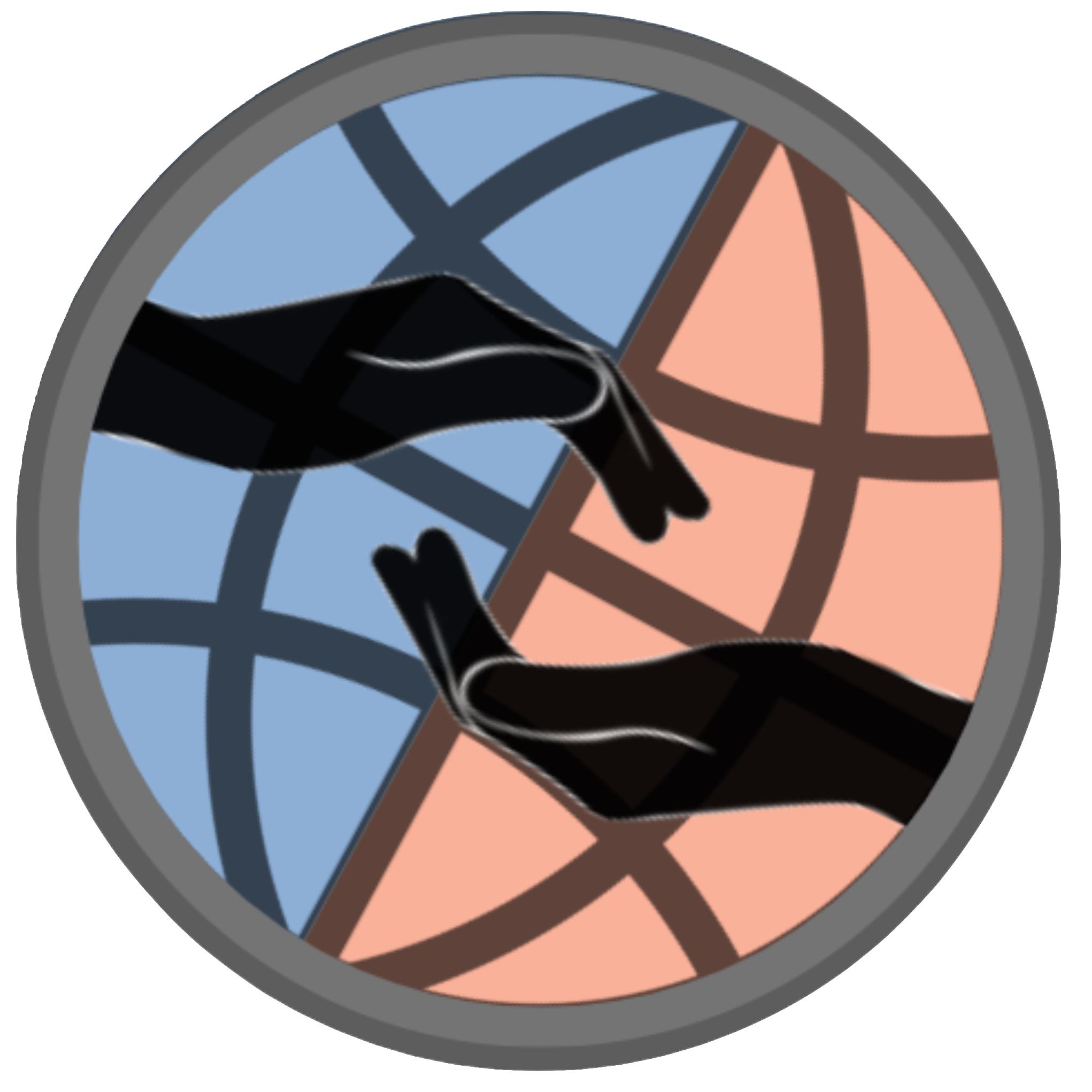 programs, workshops, & support
Page 26
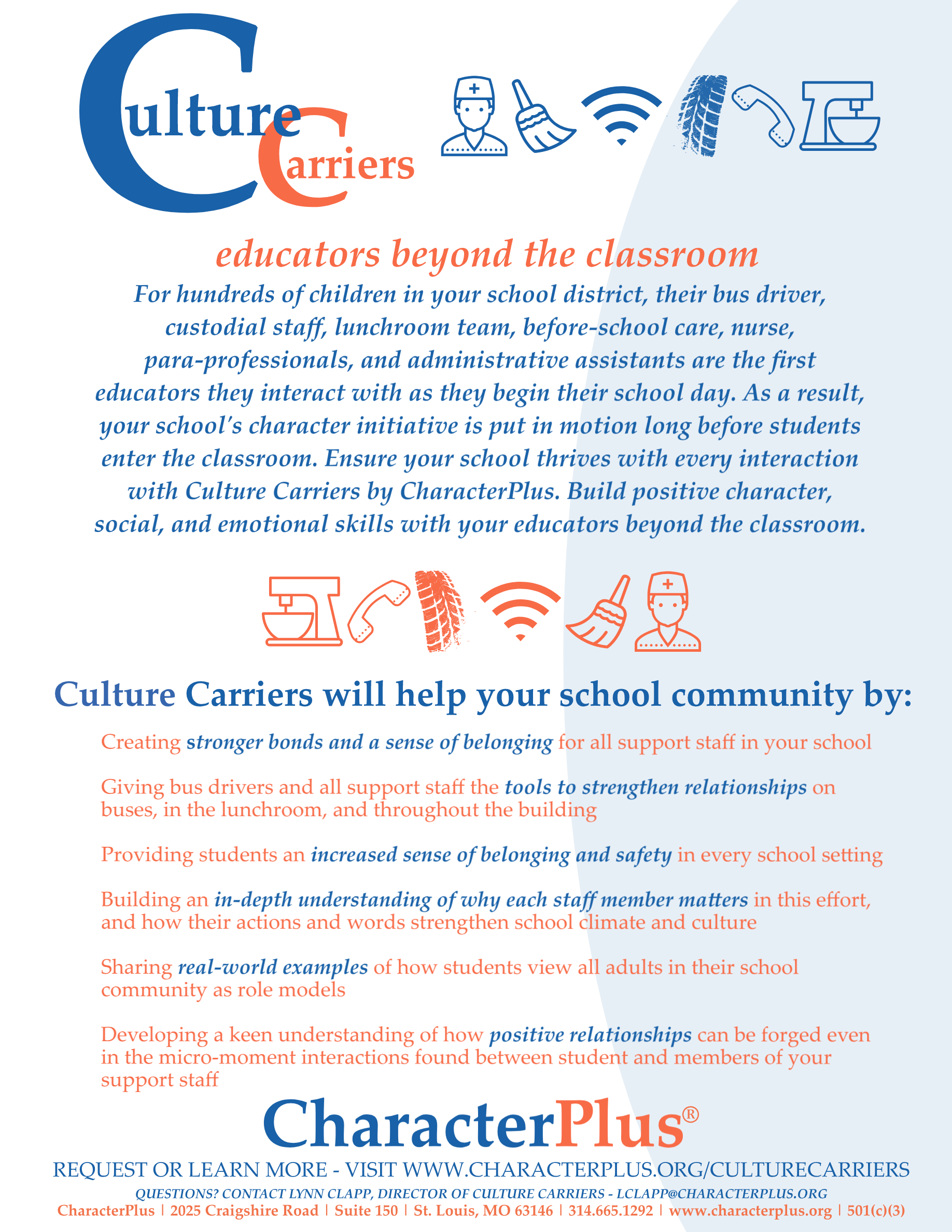 CHARACTER
GOES THE DISTANCE
ATHLEADERSHIP ACADEMY IN CHARACTER ED (AACE)
INTENTION
AT THE TABLE – WOMEN IN LEADERSHIP
The District Leader Academy in Character Education (dLACE) is a grant program for Missouri school districts that develops district-level champions for character development and school climate initiatives. The process used by CharacterPlus will determine strengths and suggest strategic enhancements to ensure districts use research-based practices that make their schools the best places for teaching, learning, and personal growth.
CHAMPIONS FOR CHARACTER
CHARACTER-BASED 
DISCIPLINE (CBASE)
CHARACTER-BASED TECHNOLOGY ACADEMY (CBTECH)
OVERVIEW
CHARACTERPLUS WAY
Grant awardees will participate in workshop sessions, personalized coaching, and leadership training in character development. CharacterPlus staff members with deep experience in school transformation will work closely with the district leadership team to examine local data and plan training and implementation for character development and improved school climate.
CHARACTER VISIONS
COUNSELING ACADEMY IN CHARACTER ED (CACE)
cSURVEY
CULTURE & CLIMATE ASSESSMENTS (C2AUDIT)
CULTURE CARRIERS
OUTCOME
DISTRICT LEADER ACADEMY
IN CHARACTER ED (dLACE)
Through coaching, on-site training, quarterly regional meetings, and school observations, district leadership will understand essential components and be equipped to guide their district’s character and climate initiatives.
DISTRICT TRAINING SERIES
WORKSHOPS
EQUITY & JUSTICE ACADEMY 
IN CHARACTER ED (EJACE)
iCHARACTERPLUS
SCHOOLS OF CHARACTER (SOC) APPLICATION SUPPORT
START
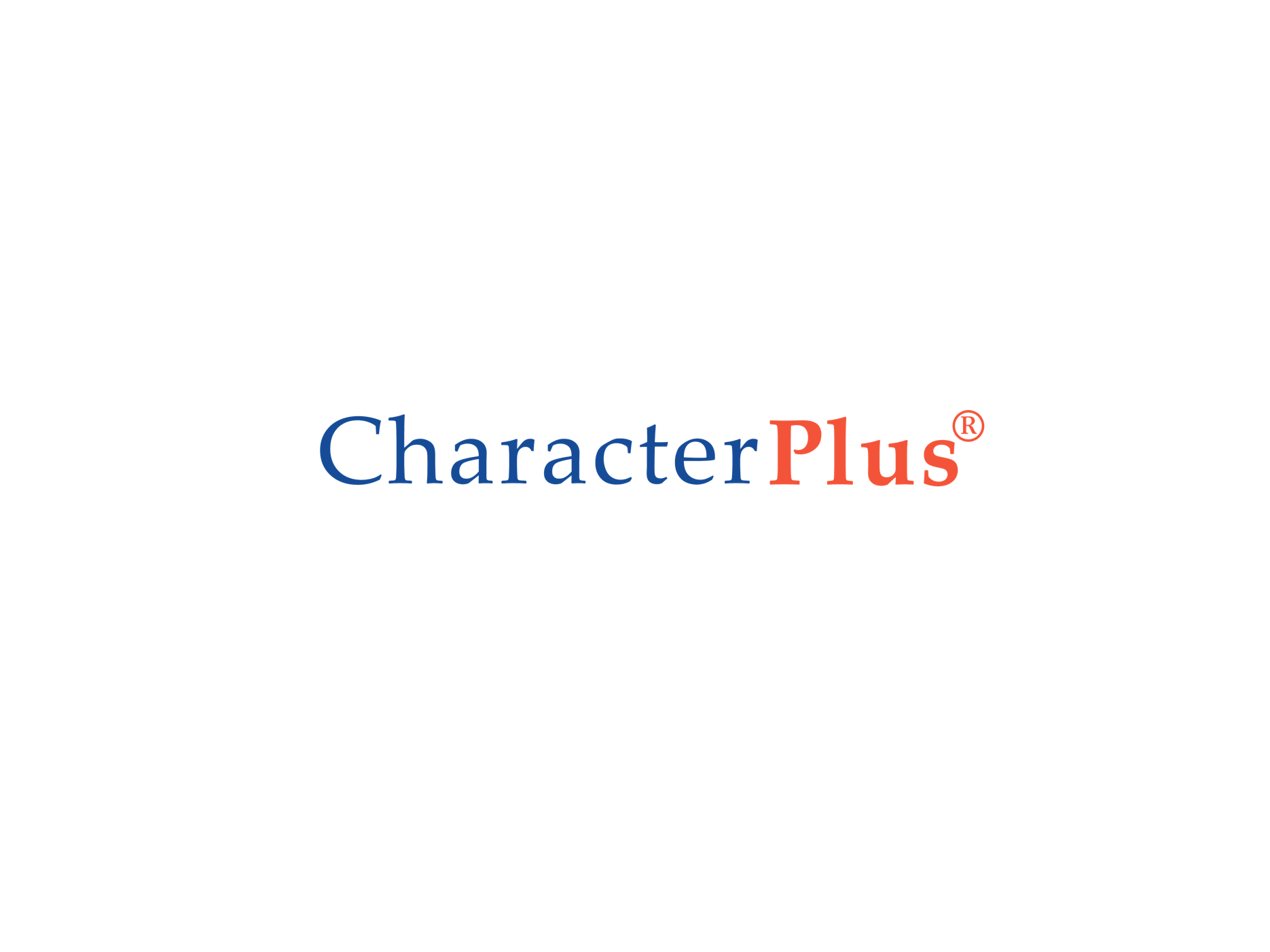 Contact Roxanna Mechem, Ed.S., Director of District and Community Partnerships,  at rmechem@characterplus.org to learn more.
SOCIO-EMOTIONAL LEADERSHIP FOUNDATIONS (SELf)
TEACHER ACADEMY IN CHARACTER ED (TACE)
VIRTUAL TEACHER ACADEMY 
IN CHARACTER ED (vTACE)
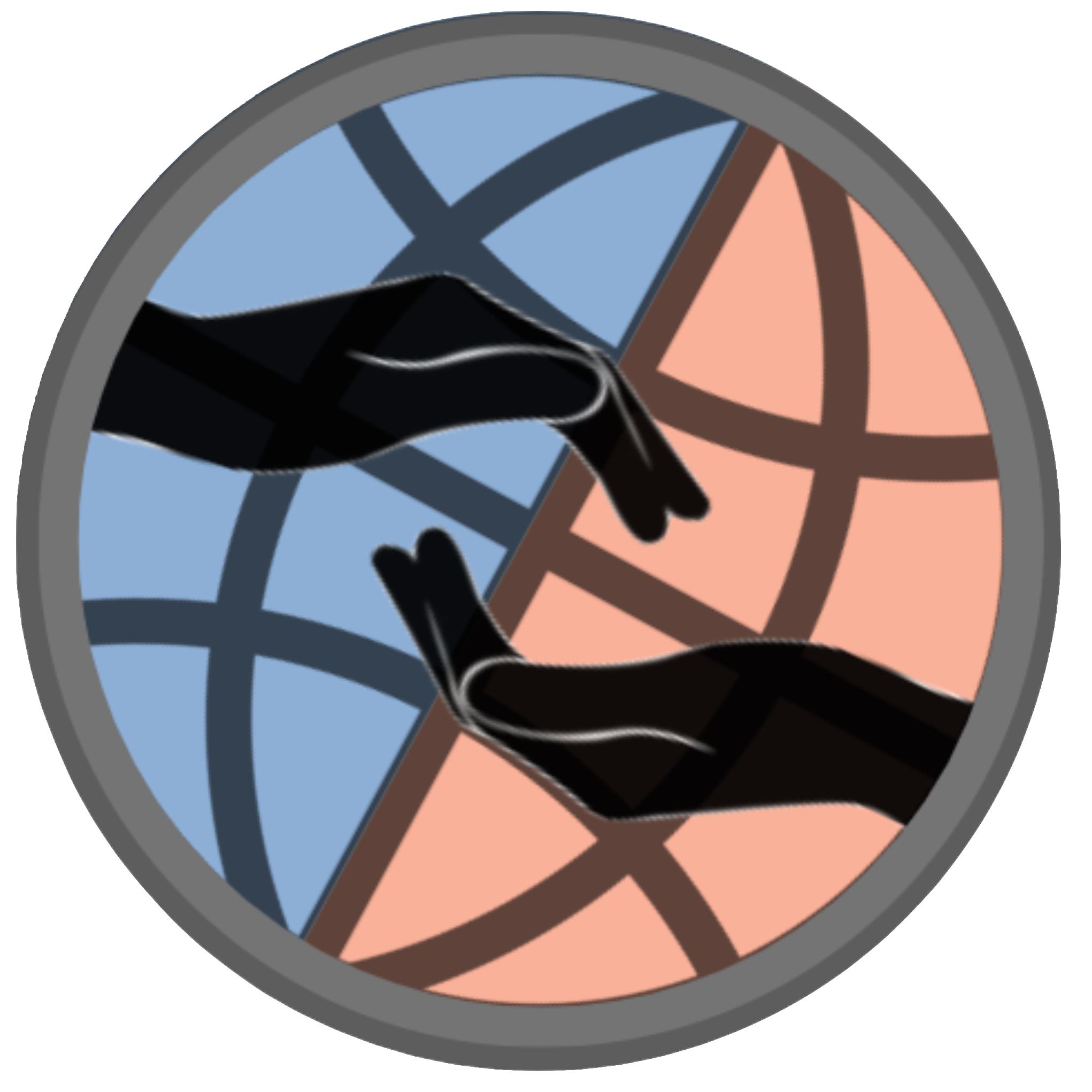 programs, workshops, & support
Page 28
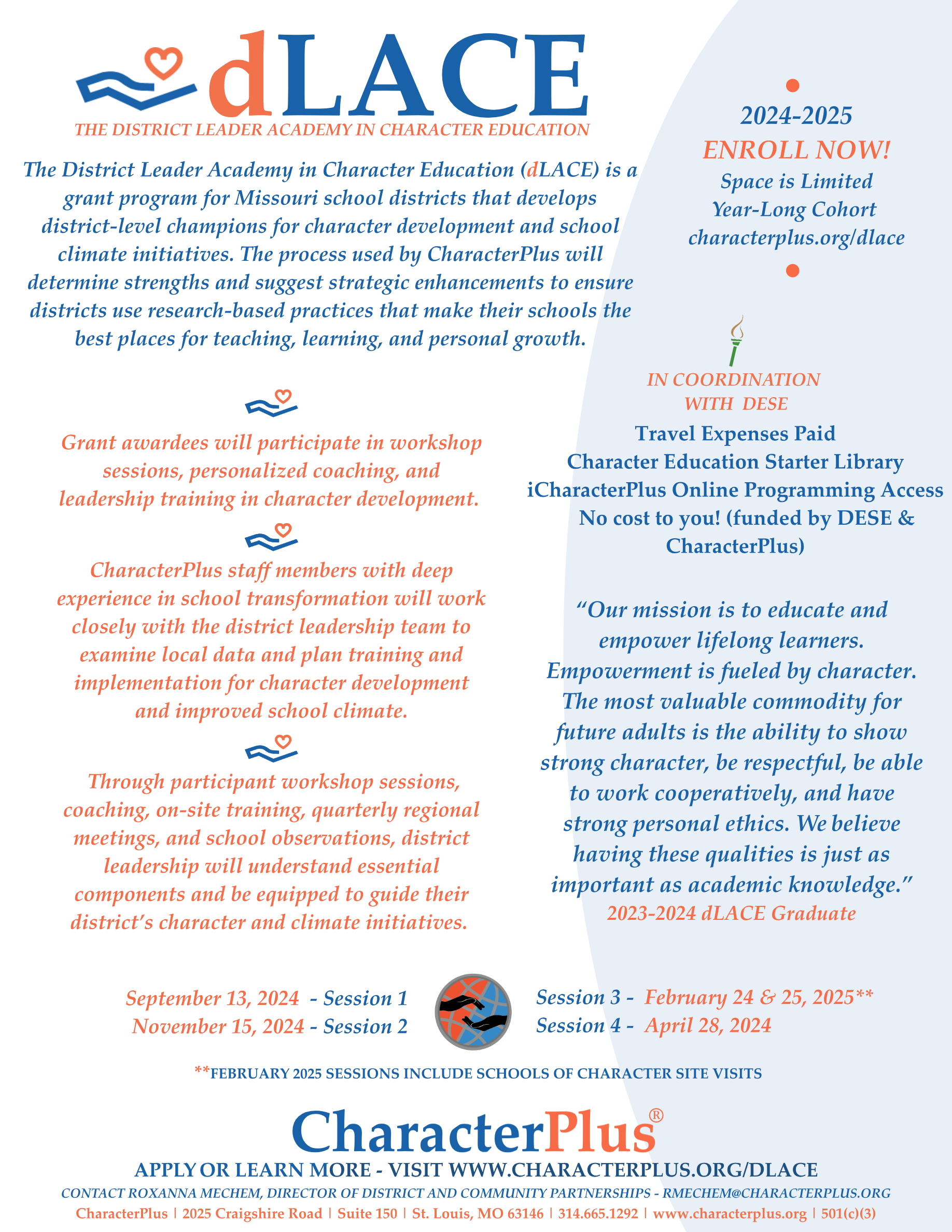 CHARACTER
GOES THE DISTANCE
ATHLEADERSHIP ACADEMY IN CHARACTER ED (AACE)
INTENTION
AT THE TABLE – WOMEN IN LEADERSHIP
The CharacterPlus District Training Series ensures that partners have access to thought leaders in Character Education, School Climate, and Social-Emotional Development. This series makes it possible for partner districts to experience a variety of professional development offerings and to share learning experiences among districts.
CHAMPIONS FOR CHARACTER
CHARACTER-BASED 
DISCIPLINE (CBASE)
CHARACTER-BASED TECHNOLOGY ACADEMY (CBTECH)
OVERVIEW
CHARACTERPLUS WAY
Each partner district has access to four training sessions per year as part of CharacterPlus partnership. Topics for sessions are chosen by the District Leaders’ Council according to their collective needs.
CHARACTER VISIONS
COUNSELING ACADEMY IN CHARACTER ED (CACE)
cSURVEY
CULTURE & CLIMATE ASSESSMENTS (C2AUDIT)
CULTURE CARRIERS
OUTCOME
DISTRICT LEADER ACADEMY
IN CHARACTER ED (dLACE)
High-quality professional development makes character education and school climate initiatives possible. Whether foundational character education concepts or innovations in the field, these one-day workshops are designed for districts with information and tools that can be used to deepen practice.
DISTRICT TRAINING SERIES
WORKSHOPS
EQUITY & JUSTICE ACADEMY 
IN CHARACTER ED (EJACE)
iCHARACTERPLUS
SCHOOLS OF CHARACTER (SOC) APPLICATION SUPPORT
START
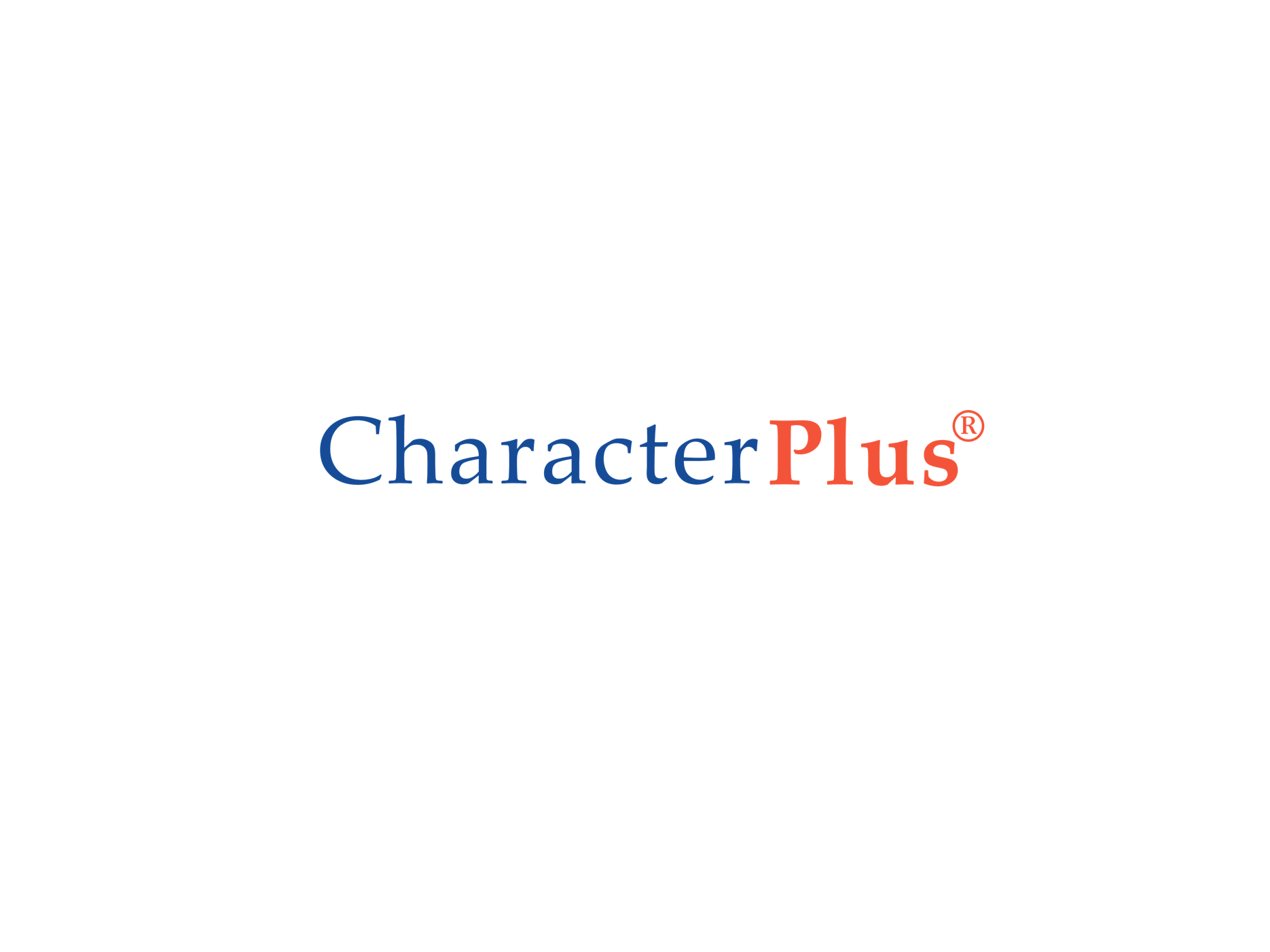 Contact Roxanna Mechem, Ed.S., Director of District and Community Partnerships,  at rmechem@characterplus.org to learn more.
SOCIO-EMOTIONAL LEADERSHIP FOUNDATIONS (SELf)
TEACHER ACADEMY IN CHARACTER ED (TACE)
VIRTUAL TEACHER ACADEMY 
IN CHARACTER ED (vTACE)
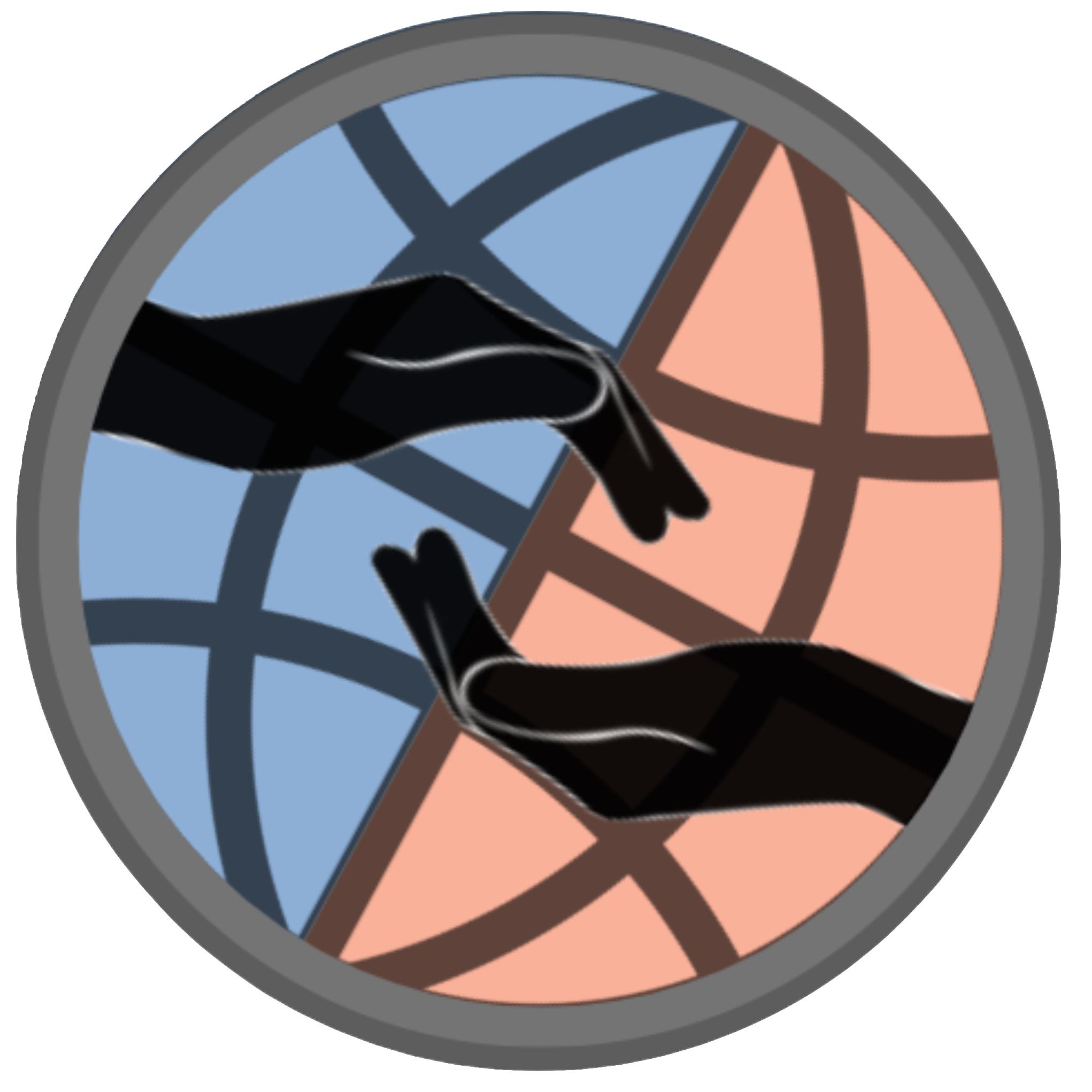 programs, workshops, & support
Page 30
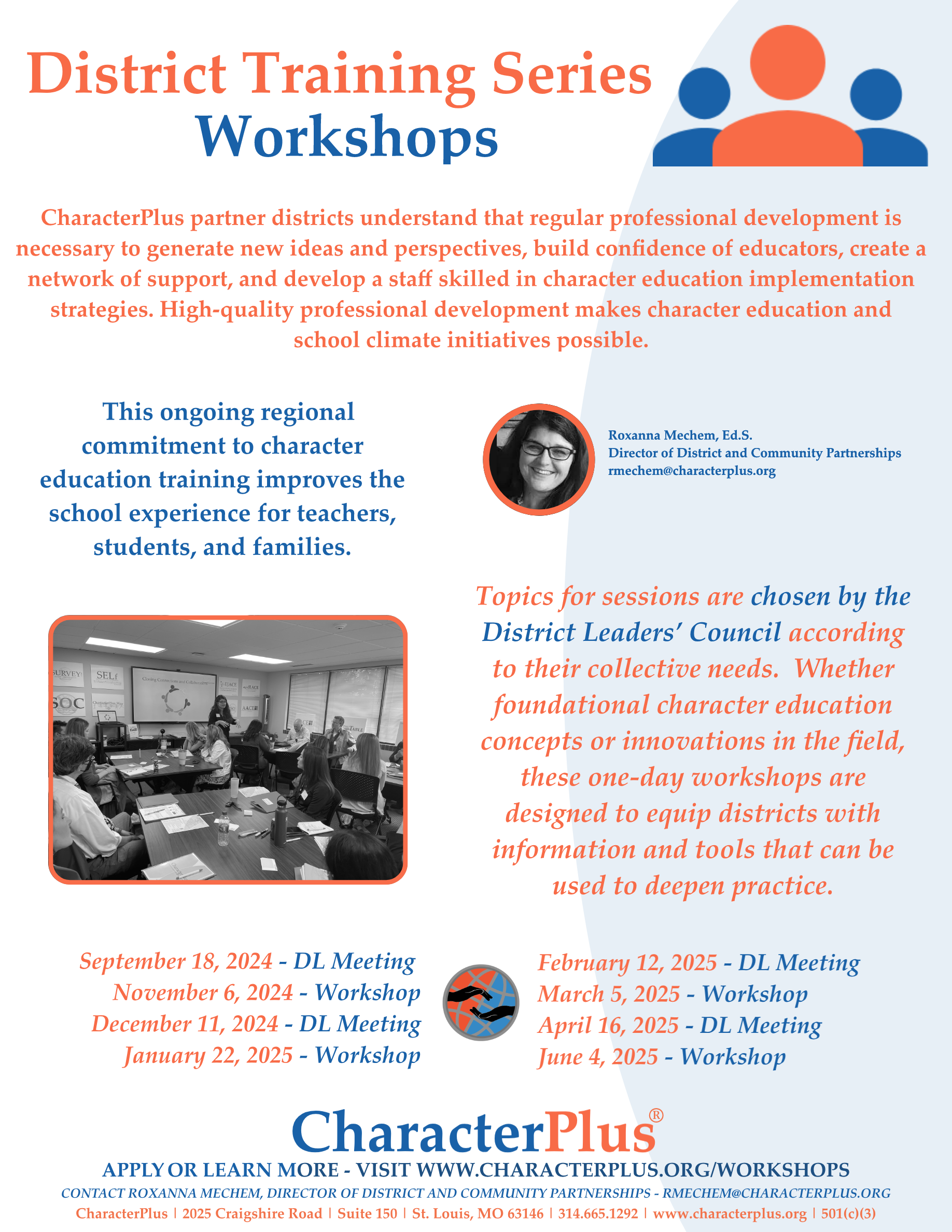 CHARACTER
GOES THE DISTANCE
ATHLEADERSHIP ACADEMY IN CHARACTER ED (AACE)
INTENTION
AT THE TABLE – WOMEN IN LEADERSHIP
Many marginalized groups of people experience culture and identity stress, which impacts their health and emotional well-being. The Equity and Justice Academy in Character Education (EJACE) aims to change this in St. Louis schools by bringing school staff and students together to develop a mission, vision, values, practices, and narrative that foster a positive impact, thus breaking long-held biases and systemic intolerant attitudes.
CHAMPIONS FOR CHARACTER
CHARACTER-BASED 
DISCIPLINE (CBASE)
CHARACTER-BASED TECHNOLOGY ACADEMY (CBTECH)
OVERVIEW
CHARACTERPLUS WAY
EJACE is a year-long cohort experience designed to get at the core of what is fundamental for the well-being and success of all. Each school will bring a 4-person team of staff (including the principal). We will look at elements of school culture through the lens of equity and justice, resulting in a journey to create communities where each child, family, and staff member feels safe, welcomed, included, and valued.
CHARACTER VISIONS
COUNSELING ACADEMY IN CHARACTER ED (CACE)
cSURVEY
CULTURE & CLIMATE ASSESSMENTS (C2AUDIT)
CULTURE CARRIERS
OUTCOME
DISTRICT LEADER ACADEMY
IN CHARACTER ED (dLACE)
Through a shared purpose and clear vision, the Academy will focus on changing the narrative through examining the following elements: telling our story (Narrative); where are we going and how are we getting there? (Mission, Vision, Values); who are we? (People); where/what are we? (Place); how do we do what we do? (Practices).
DISTRICT TRAINING SERIES
WORKSHOPS
EQUITY & JUSTICE ACADEMY 
IN CHARACTER ED (EJACE)
iCHARACTERPLUS
SCHOOLS OF CHARACTER (SOC) APPLICATION SUPPORT
START
Contact Dr. Grace Lee, EJACE Director,  at glee@characterplus.org.
SOCIO-EMOTIONAL LEADERSHIP FOUNDATIONS (SELf)
TEACHER ACADEMY IN CHARACTER ED (TACE)
VIRTUAL TEACHER ACADEMY 
IN CHARACTER ED (vTACE)
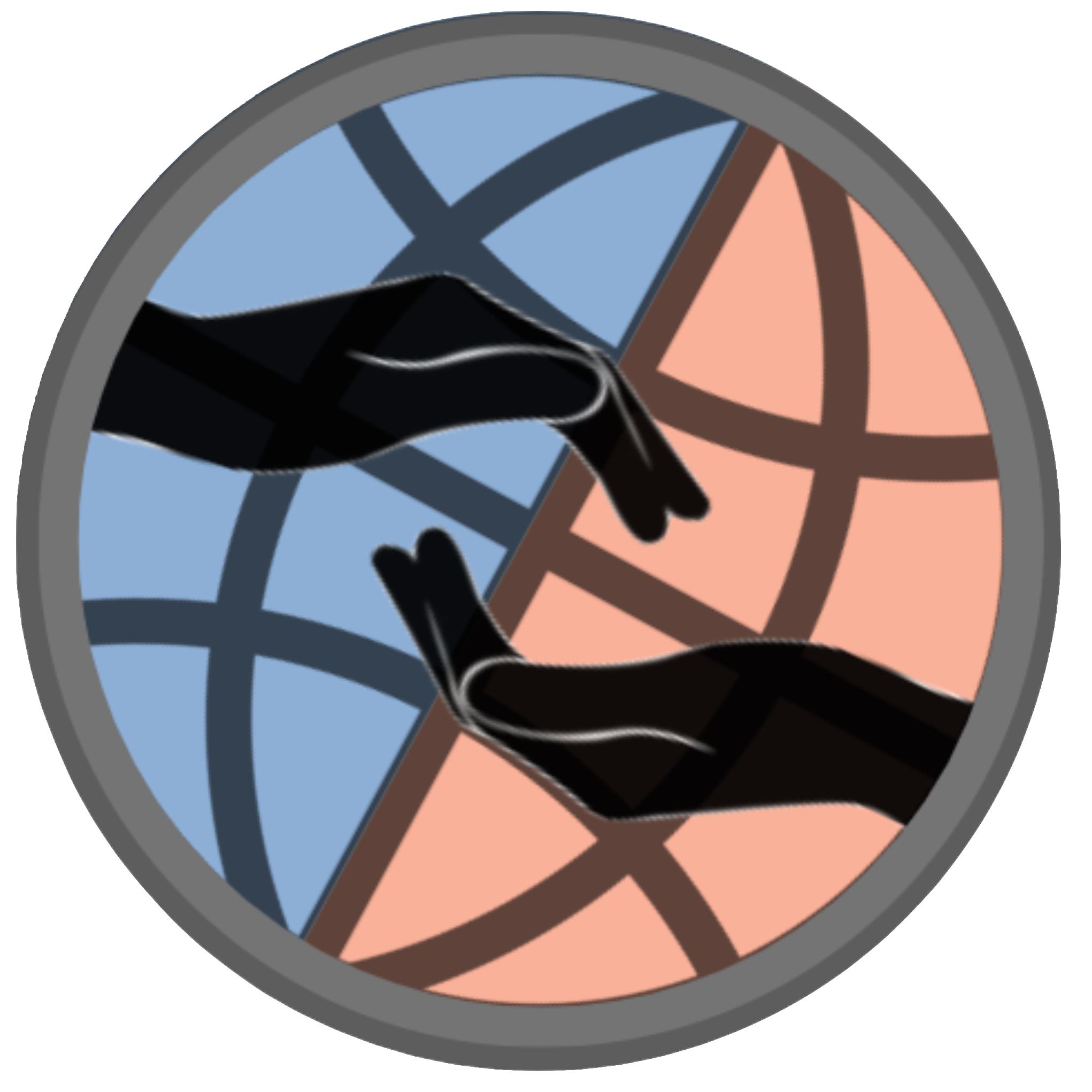 programs, workshops, & support
Page 32
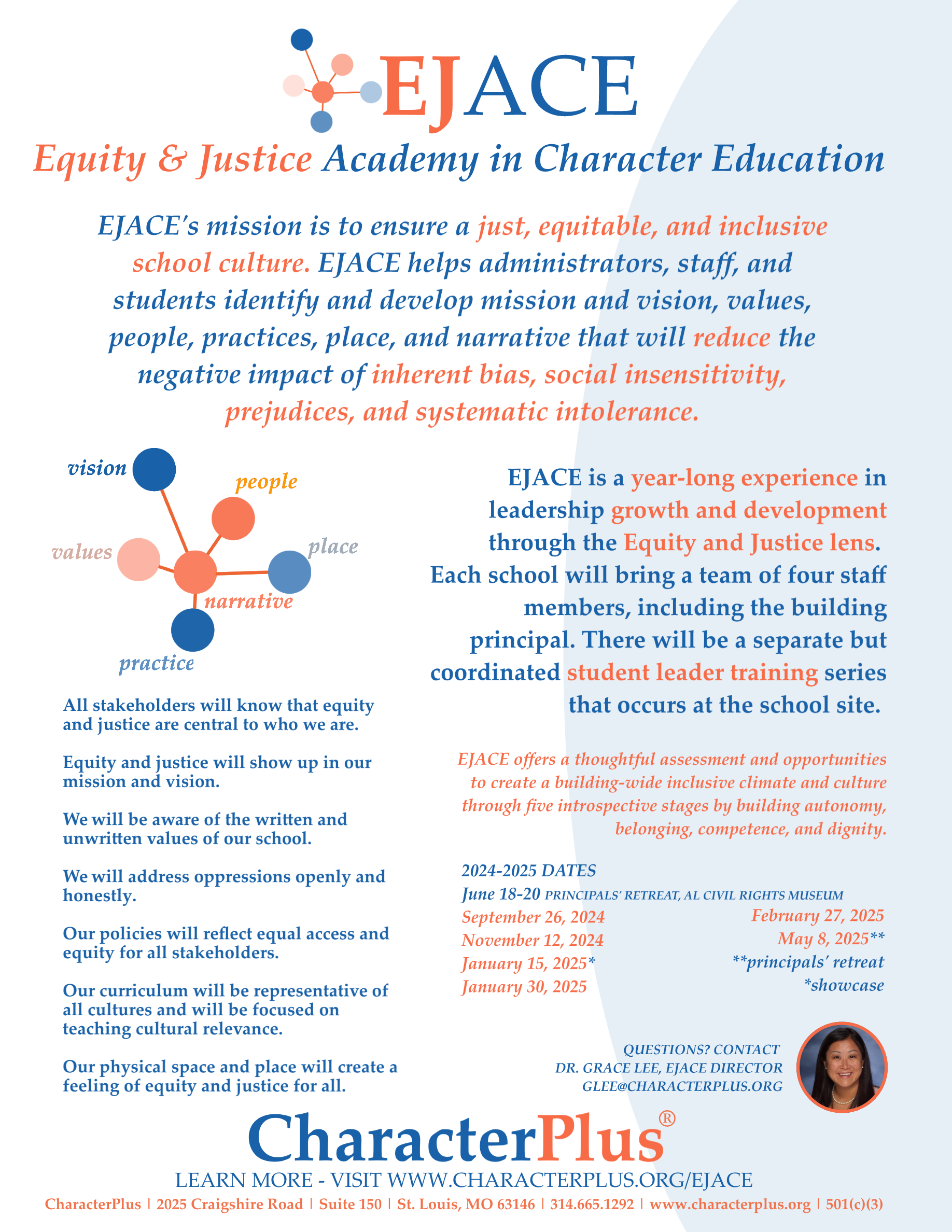 CHARACTER
GOES THE DISTANCE
ATHLEADERSHIP ACADEMY IN CHARACTER ED (AACE)
INTENTION
AT THE TABLE – WOMEN IN LEADERSHIP
Every educator deserves access to high-quality character education professional development.
CharacterPlus partners have access to a wide variety of free online programming. iCharacterPlus provides the opportunity for educators to grow in their knowledge of why character education is important, as well as the best practices to put in place.
CHAMPIONS FOR CHARACTER
CHARACTER-BASED 
DISCIPLINE (CBASE)
CHARACTER-BASED TECHNOLOGY ACADEMY (CBTECH)
OVERVIEW
CHARACTERPLUS WAY
Content is focused on relevant topics around social, emotional, and character development. Every educator in your district can now achieve Foundational Certification in Character Education, learn how to conduct Class Meetings, or develop a deeper understanding of the ABCs. iCharacterPlus modules are self-paced and can be utilized individually, with a PLC/grade-level/content team, or for a faculty meeting.
CHARACTER VISIONS
COUNSELING ACADEMY IN CHARACTER ED (CACE)
cSURVEY
CULTURE & CLIMATE ASSESSMENTS (C2AUDIT)
CULTURE CARRIERS
OUTCOME
DISTRICT LEADER ACADEMY
IN CHARACTER ED (dLACE)
Our goal is resolute: helping students and staff in our partner districts build the character they need to flourish. Access to this kind of professional development paves the way for classrooms and schools of character to be built.
DISTRICT TRAINING SERIES
WORKSHOPS
EQUITY & JUSTICE ACADEMY 
IN CHARACTER ED (EJACE)
iCHARACTERPLUS
SCHOOLS OF CHARACTER (SOC) APPLICATION SUPPORT
START
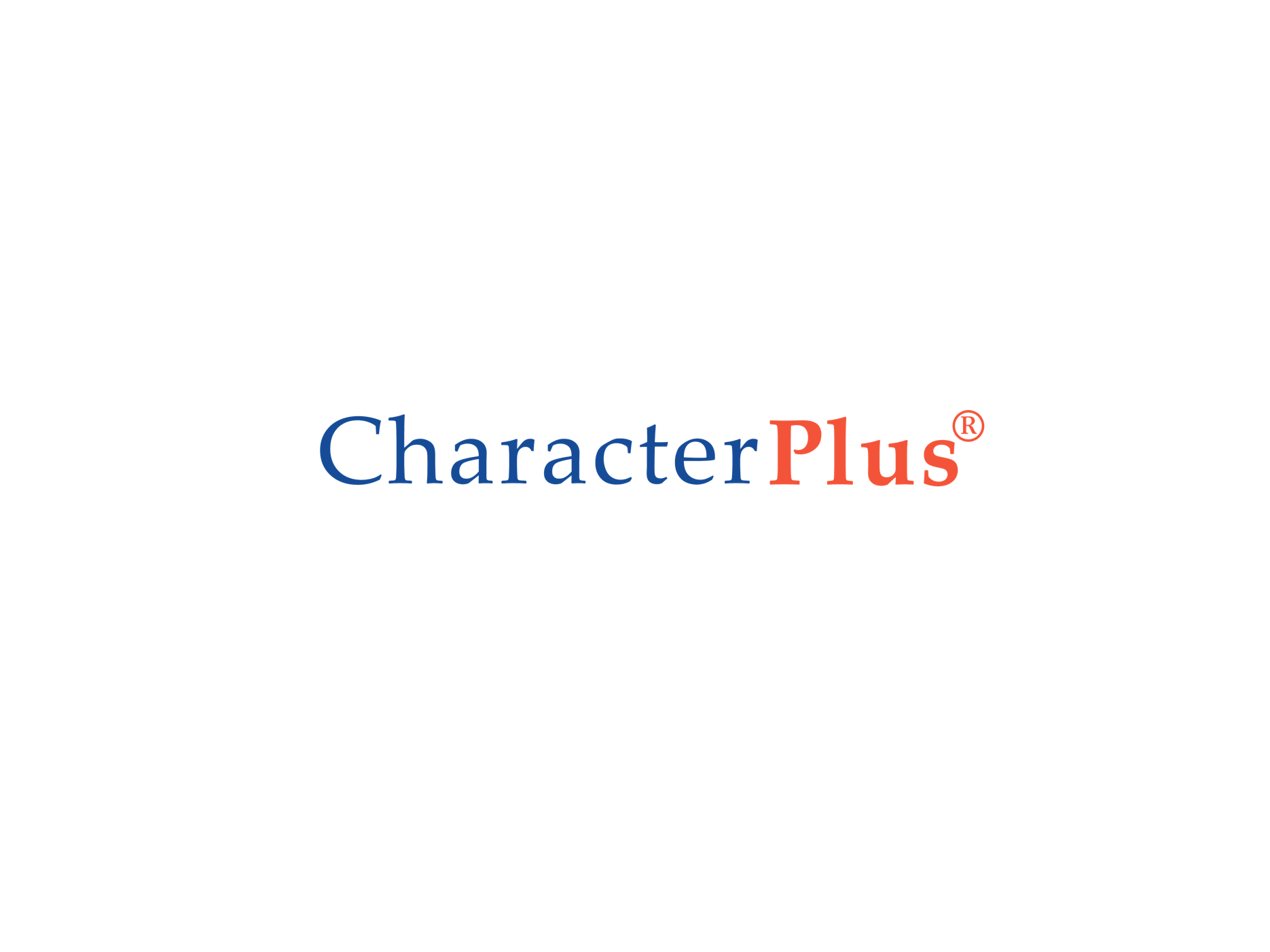 Contact CharacterPlus Director of Programming, Nicole Diehl, at ndiehl@characterplus.org for your access code and to learn more.
SOCIO-EMOTIONAL LEADERSHIP FOUNDATIONS (SELf)
TEACHER ACADEMY IN CHARACTER ED (TACE)
VIRTUAL TEACHER ACADEMY 
IN CHARACTER ED (vTACE)
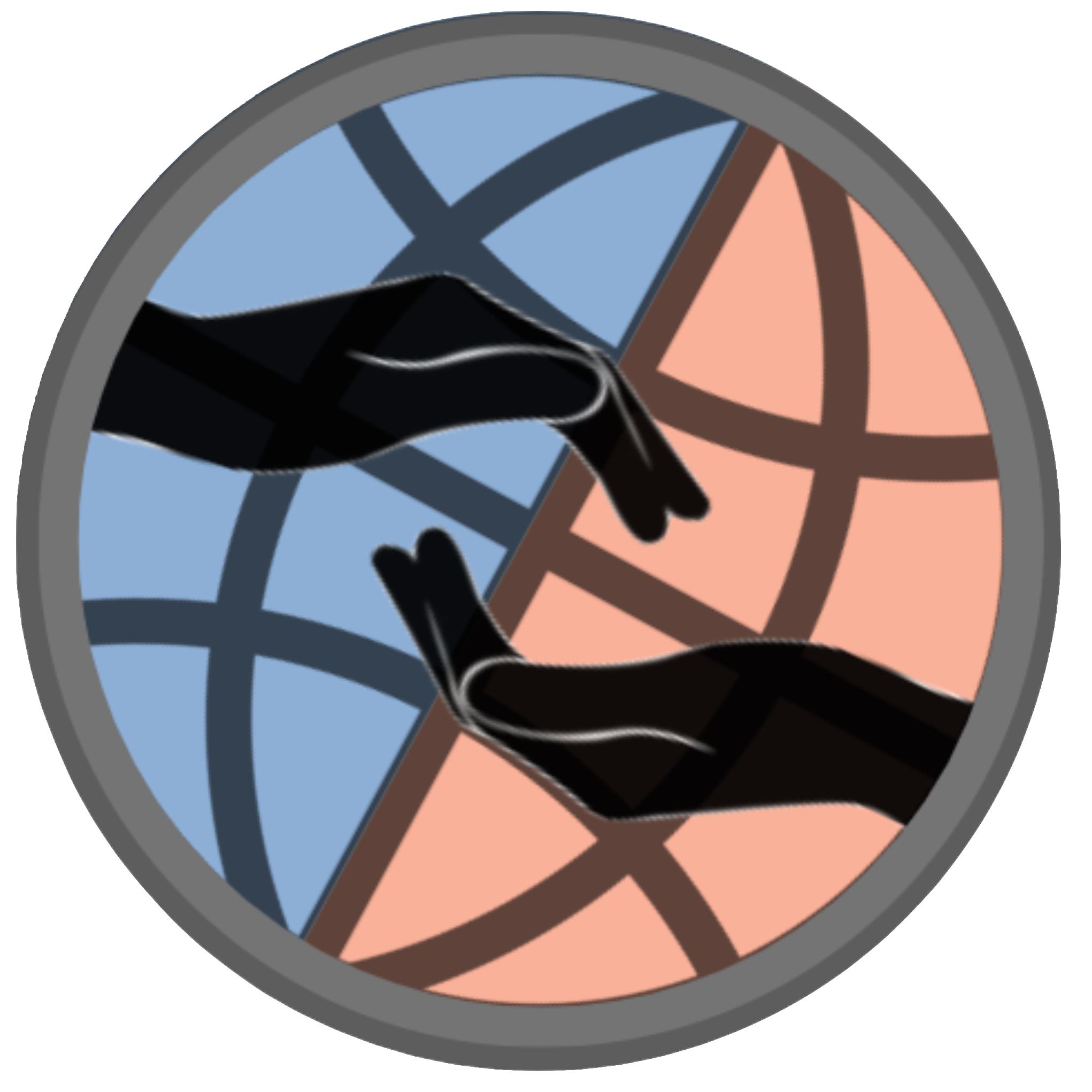 programs, workshops, & support
Page 34
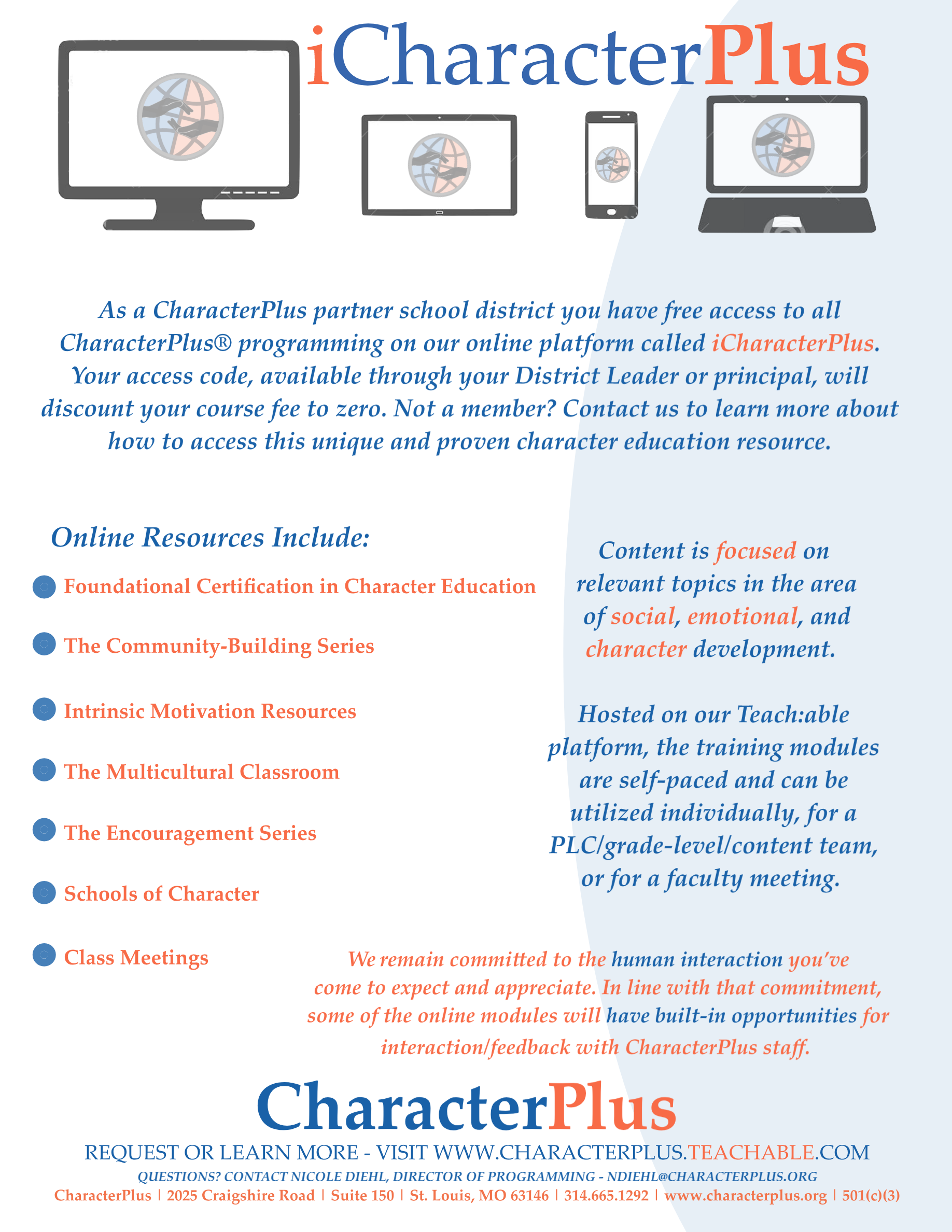 CHARACTER
GOES THE DISTANCE
ATHLEADERSHIP ACADEMY IN CHARACTER ED (AACE)
INTENTION
AT THE TABLE – WOMEN IN LEADERSHIP
The Schools of Character application process begins with a rigorous self-evaluation and the creation of a portfolio demonstrating a school’s character education implementation. This process can at first seem daunting; however, we believe it has the potential to be the most valuable professional development your school has ever done.
CHAMPIONS FOR CHARACTER
CHARACTER-BASED 
DISCIPLINE (CBASE)
CHARACTER-BASED TECHNOLOGY ACADEMY (CBTECH)
OVERVIEW
CHARACTERPLUS WAY
Workshops are offered in the summer and fall to equip schools with the knowledge to confidently apply for Schools of Character. The workshop is an overview of the application process, including best practices in creating a strong portfolio. This session is also available online at iCharacterPlus. There are also opportunities for schools who have been through the process to mentor applicants.
CHARACTER VISIONS
COUNSELING ACADEMY IN CHARACTER ED (CACE)
cSURVEY
CULTURE & CLIMATE ASSESSMENTS (C2AUDIT)
CULTURE CARRIERS
OUTCOME
DISTRICT LEADER ACADEMY
IN CHARACTER ED (dLACE)
School teams feel empowered to confidently lead their school through the Schools of Character process.
DISTRICT TRAINING SERIES
WORKSHOPS
EQUITY & JUSTICE ACADEMY 
IN CHARACTER ED (EJACE)
iCHARACTERPLUS
SCHOOLS OF CHARACTER (SOC) APPLICATION SUPPORT
START
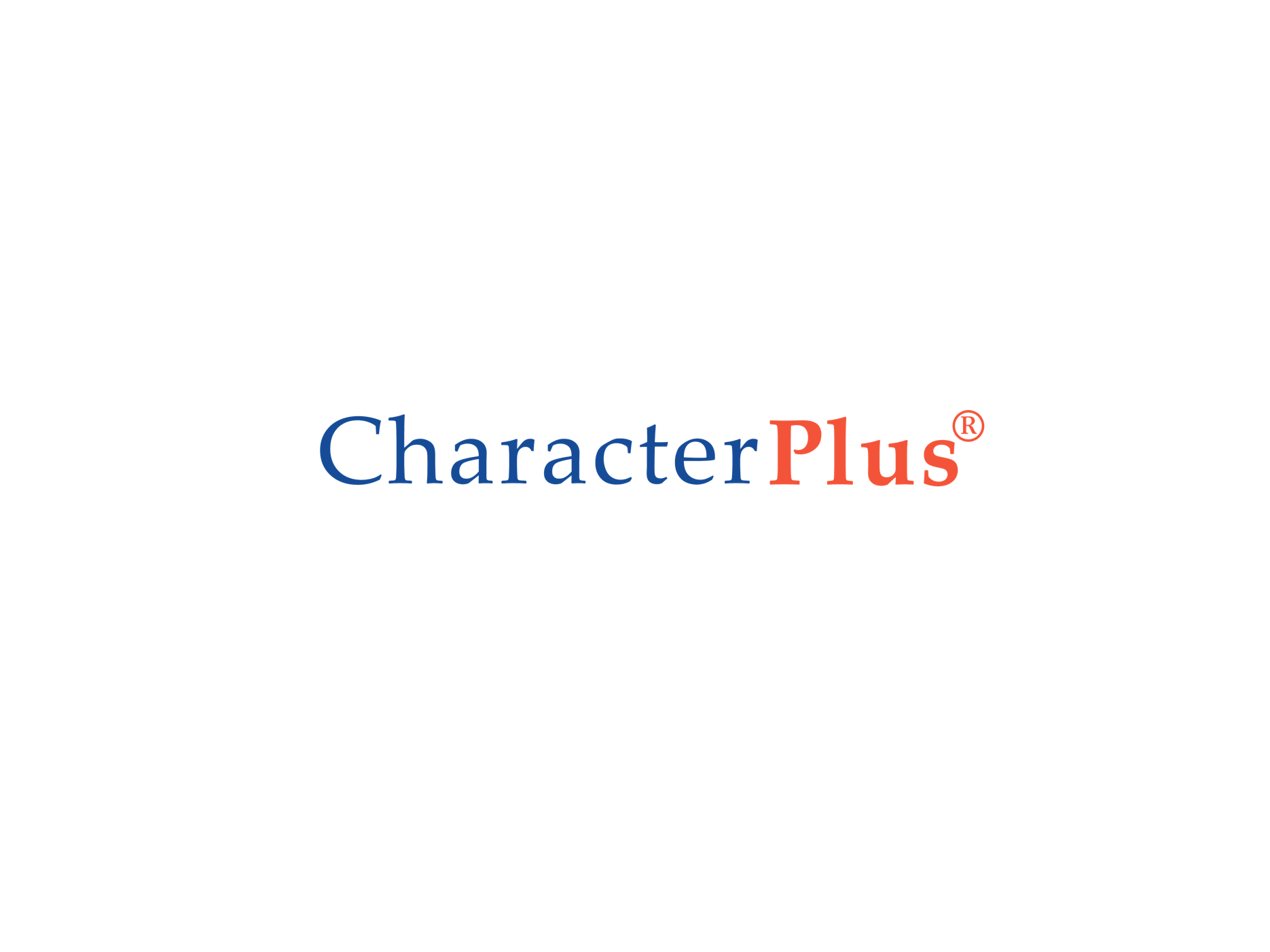 Contact CharacterPlus Director of Programming, Nicole Diehl at ndiehl@characterplus.org to learn more.
SOCIO-EMOTIONAL LEADERSHIP FOUNDATIONS (SELf)
TEACHER ACADEMY IN CHARACTER ED (TACE)
VIRTUAL TEACHER ACADEMY 
IN CHARACTER ED (vTACE)
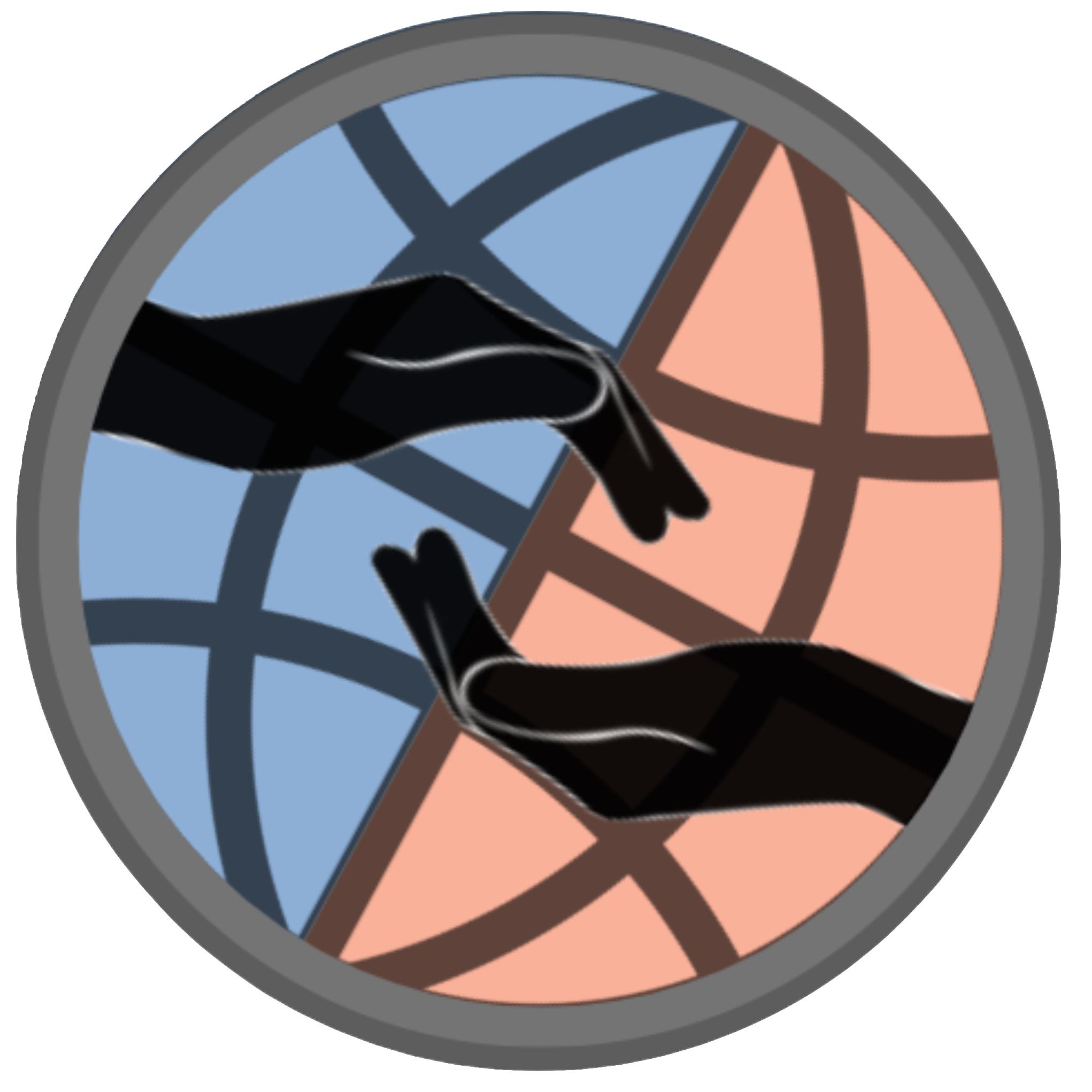 programs, workshops, & support
Page 36
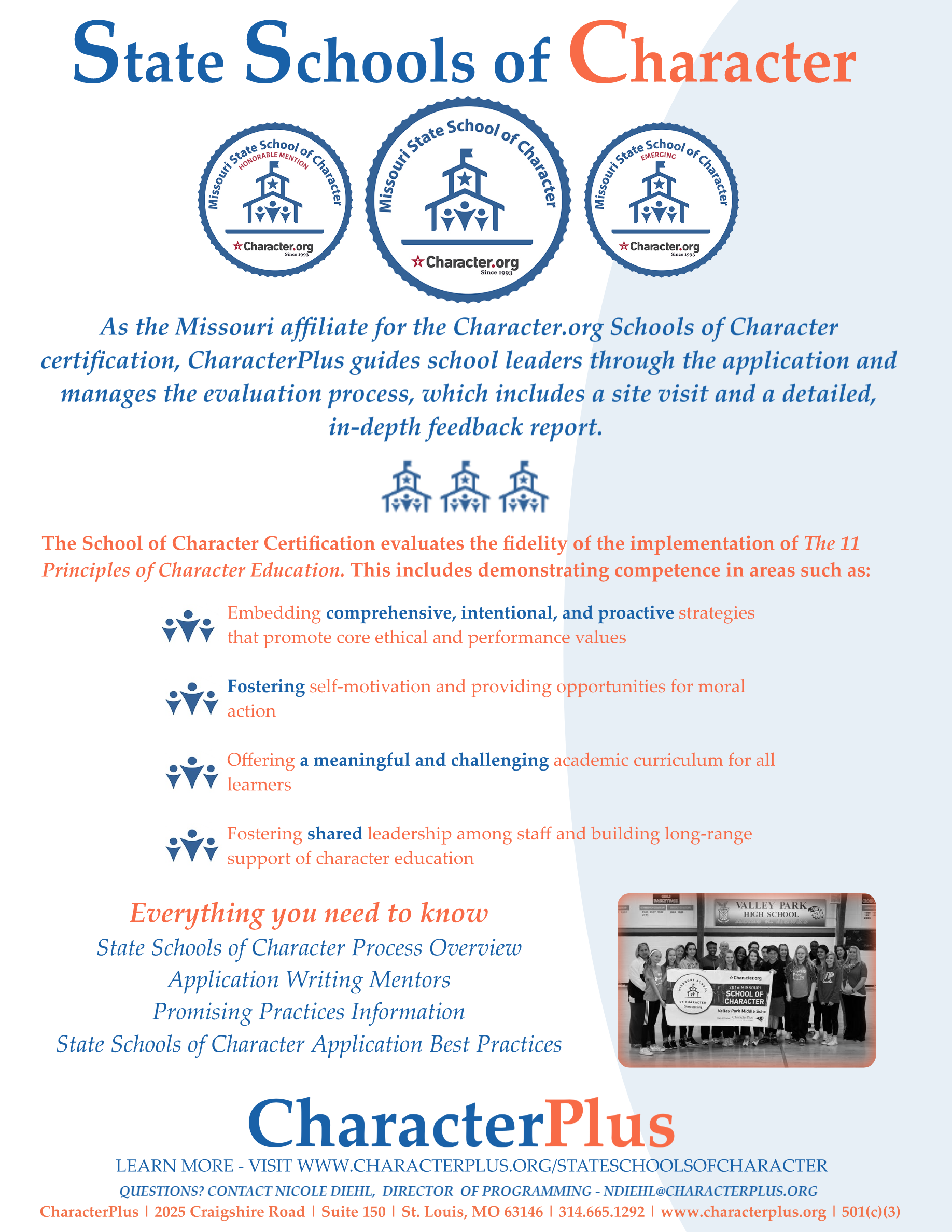 CHARACTER
GOES THE DISTANCE
ATHLEADERSHIP ACADEMY IN CHARACTER ED (AACE)
INTENTION
AT THE TABLE – WOMEN IN LEADERSHIP
To help leaders understand that effective leadership is an essential factor in ensuring all members of a school community achieve at their highest potential. Leaders who humbly seek to understand themselves first are able to intentionally create a culture where their community members thrive.
CHAMPIONS FOR CHARACTER
CHARACTER-BASED 
DISCIPLINE (CBASE)
CHARACTER-BASED TECHNOLOGY ACADEMY (CBTECH)
OVERVIEW
CHARACTERPLUS WAY
Participants will engage in a variety of leadership experiences that will result in creating a new cultural foundation for their school. Participants will be ready to apply and integrate relevant SE learning and practical applications into their schools to qualitatively make a positive impact on all stakeholders.
CHARACTER VISIONS
COUNSELING ACADEMY IN CHARACTER ED (CACE)
cSURVEY
CULTURE & CLIMATE ASSESSMENTS (C2AUDIT)
CULTURE CARRIERS
OUTCOME
DISTRICT LEADER ACADEMY
IN CHARACTER ED (dLACE)
Participants will develop the capacity to be their best self in order to create thriving school communities. They will build an awareness of the power of capacity mapping, future planning, and SEL in order to affect change. They will bridge the gap between awareness and intentionality into action by cultivating a culture of character (SEL-aligned) and connect learning to evidence-based character and SEL frameworks.
DISTRICT TRAINING SERIES
WORKSHOPS
EQUITY & JUSTICE ACADEMY 
IN CHARACTER ED (EJACE)
iCHARACTERPLUS
SCHOOLS OF CHARACTER (SOC) APPLICATION SUPPORT
START
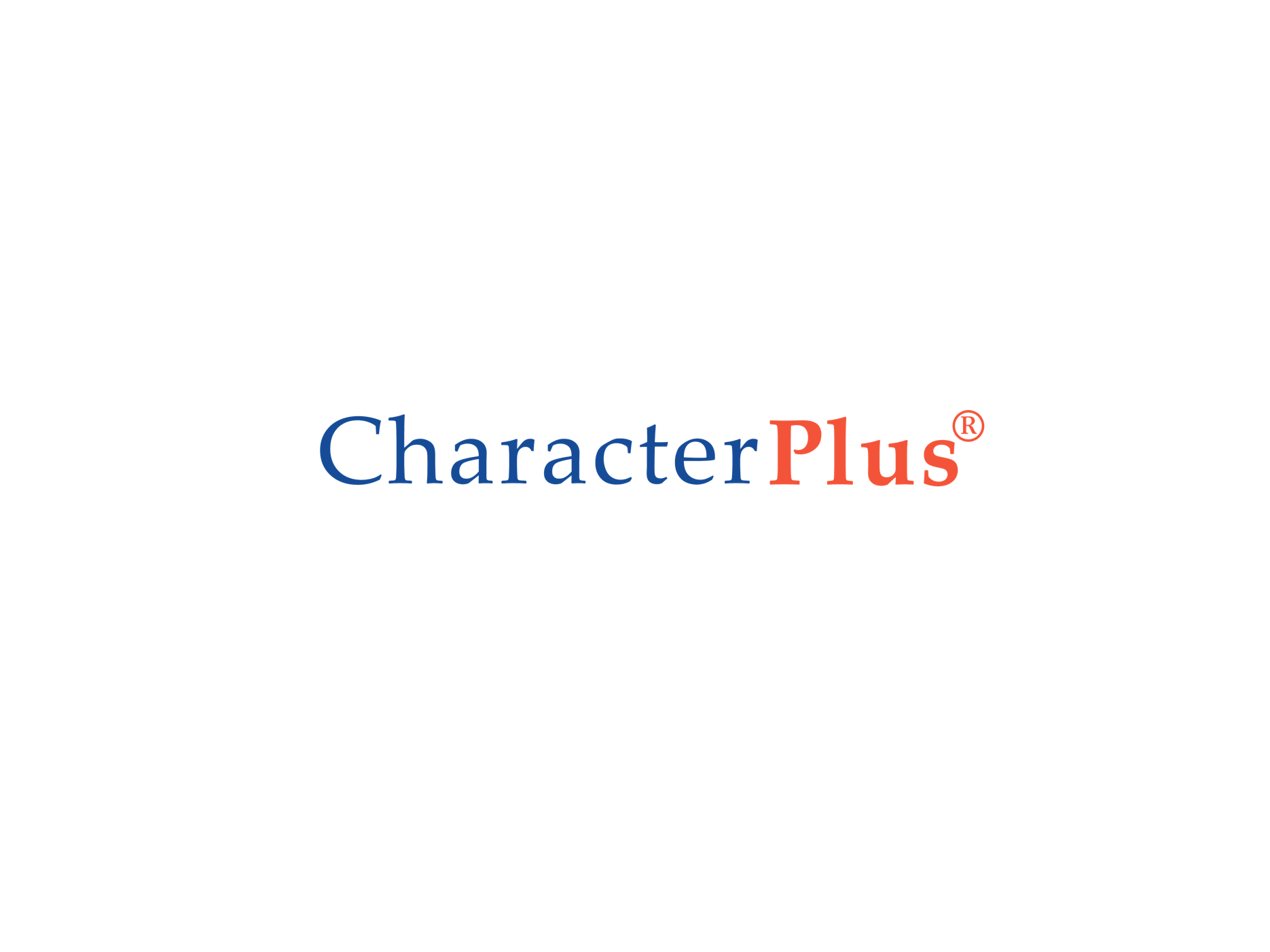 Contact Michael Barolak, Director of SELf, at mbarolak@characterplus.org, for more information.
SOCIO-EMOTIONAL LEADERSHIP FOUNDATIONS (SELf)
TEACHER ACADEMY IN CHARACTER ED (TACE)
VIRTUAL TEACHER ACADEMY 
IN CHARACTER ED (vTACE)
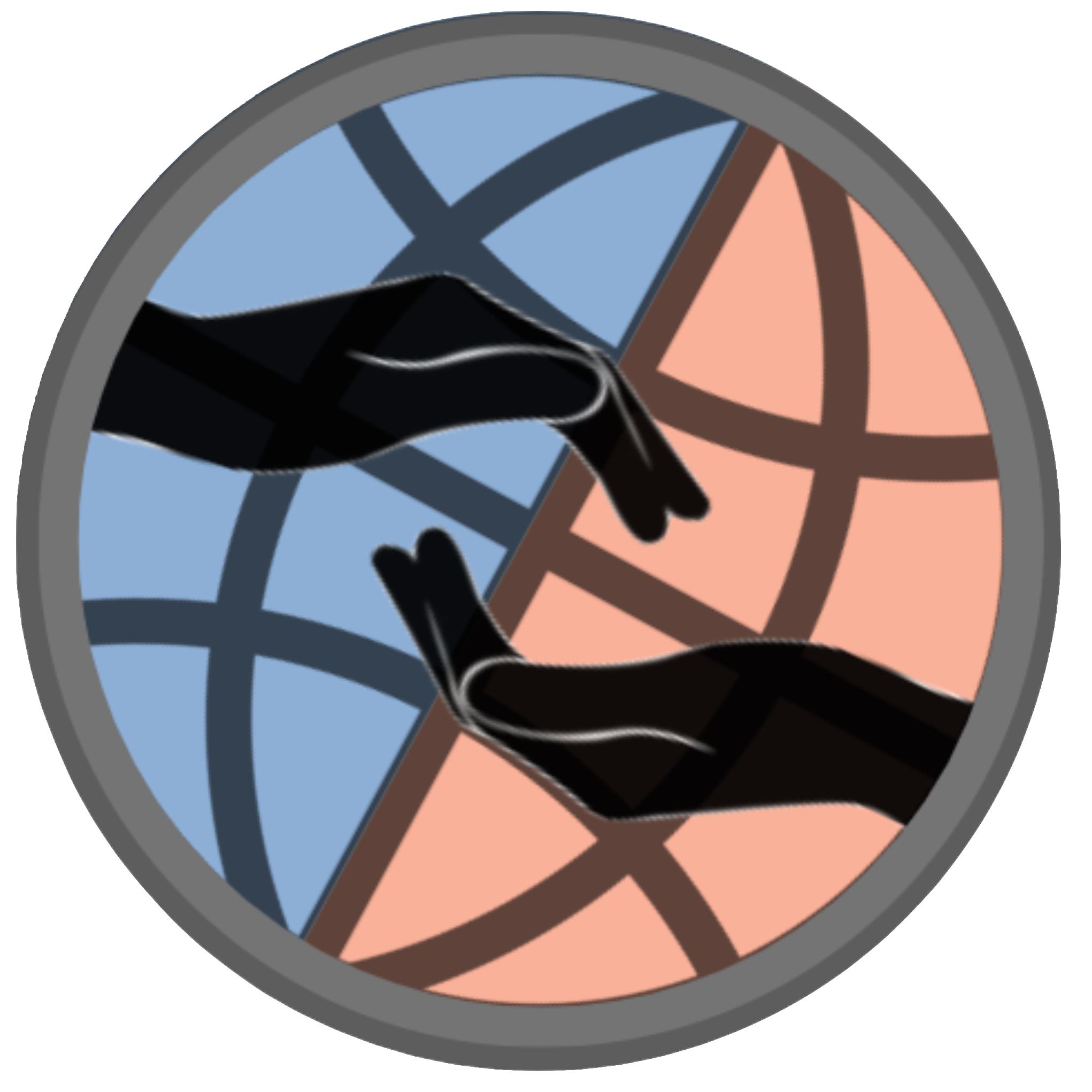 programs, workshops, & support
Page 38
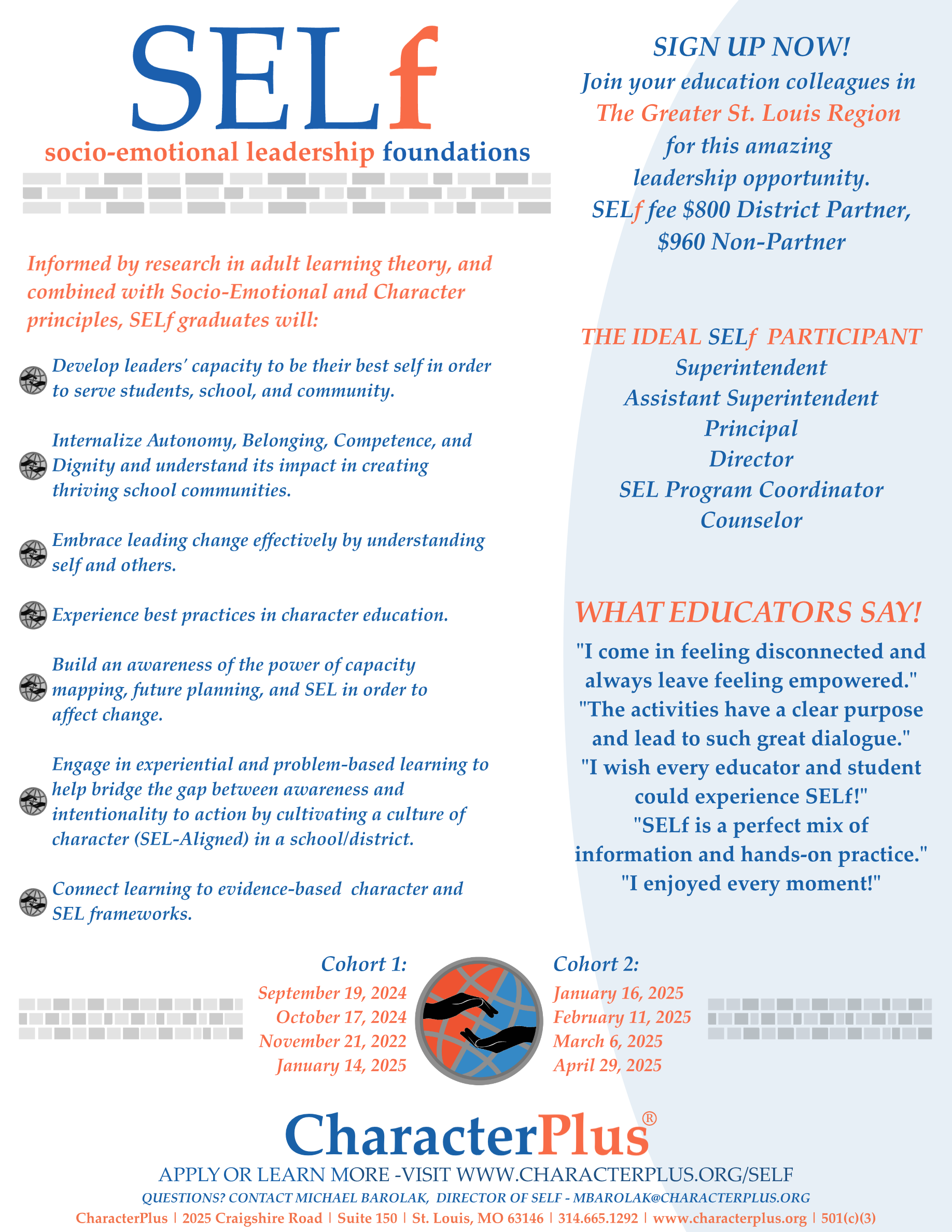 CHARACTER
GOES THE DISTANCE
ATHLEADERSHIP ACADEMY IN CHARACTER ED (AACE)
INTENTION
AT THE TABLE – WOMEN IN LEADERSHIP
To provide expert training and resources in character education to educators and to inspire and equip them as teacher-leaders with best practices and methods for social, emotional, and character development for students.
CHAMPIONS FOR CHARACTER
CHARACTER-BASED 
DISCIPLINE (CBASE)
CHARACTER-BASED TECHNOLOGY ACADEMY (CBTECH)
OVERVIEW
CHARACTERPLUS WAY
TACE is a year-long cohort led by experts in the field of SEL & Character Development. It will include the following topics: Understanding Self & Others; The ABCs (Autonomy, Belonging, Competence) of Character; History & Frameworks; Class Meetings & Structures; Self-Care & Mindfulness; Positive Relationships; Classroom Management; Trauma, Diversity, Equity, & Bias Awareness; Curriculum Integration; Building Effective Communication with Parents & Coworkers; & Student Empowerment.
CHARACTER VISIONS
COUNSELING ACADEMY IN CHARACTER ED (CACE)
cSURVEY
CULTURE & CLIMATE ASSESSMENTS (C2AUDIT)
CULTURE CARRIERS
OUTCOME
DISTRICT LEADER ACADEMY
IN CHARACTER ED (dLACE)
To equip teachers to live their noble purpose by understanding the importance of character education, while also reducing teacher turnover and increasing job satisfaction.
DISTRICT TRAINING SERIES
WORKSHOPS
EQUITY & JUSTICE ACADEMY 
IN CHARACTER ED (EJACE)
iCHARACTERPLUS
SCHOOLS OF CHARACTER (SOC) APPLICATION SUPPORT
START
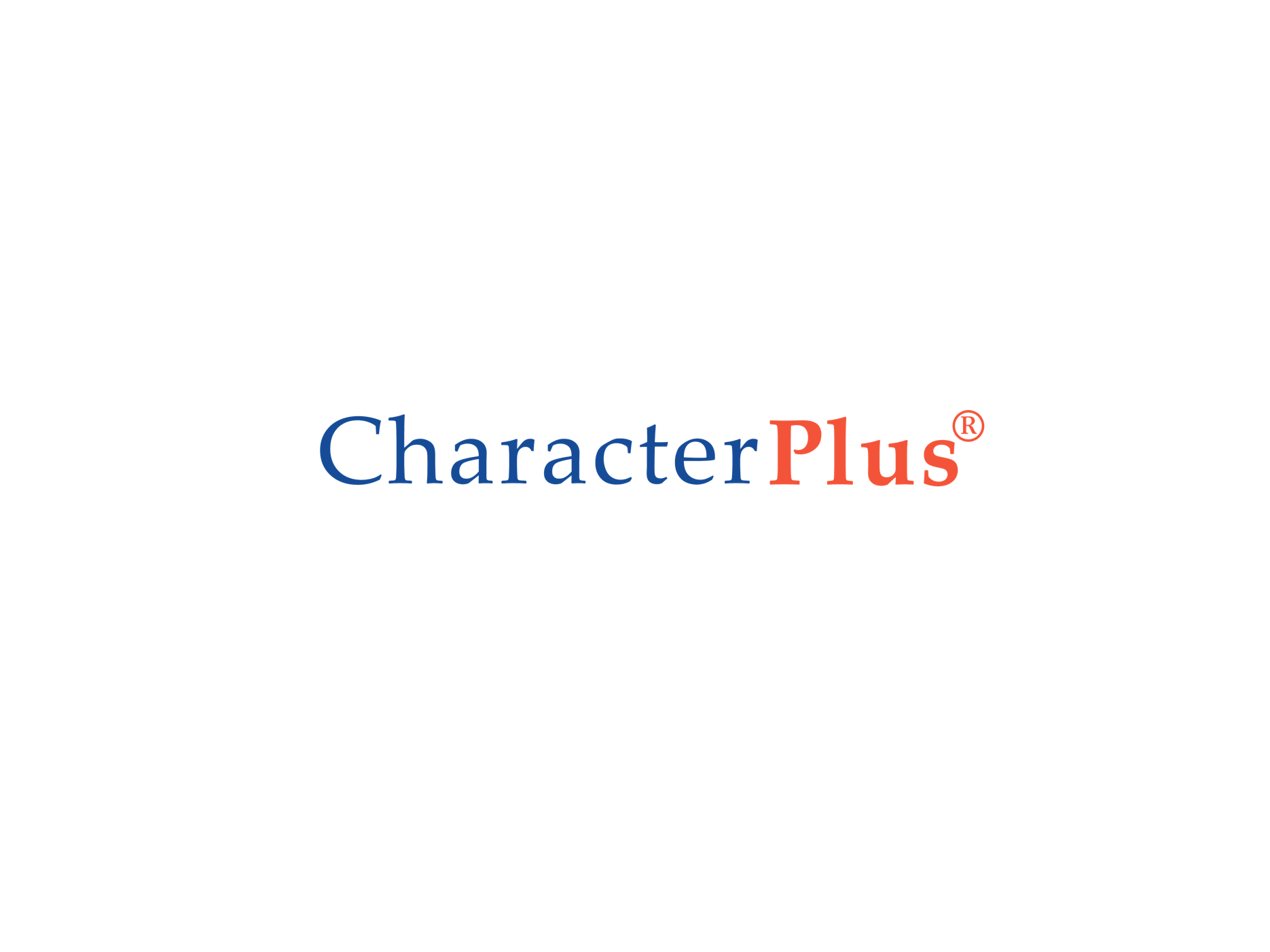 Contact Priscilla Frost, Director of TACE, at pfrost@characterplus.org for more information.
SOCIO-EMOTIONAL LEADERSHIP FOUNDATIONS (SELf)
TEACHER ACADEMY IN CHARACTER ED (TACE)
VIRTUAL TEACHER ACADEMY 
IN CHARACTER ED (vTACE)
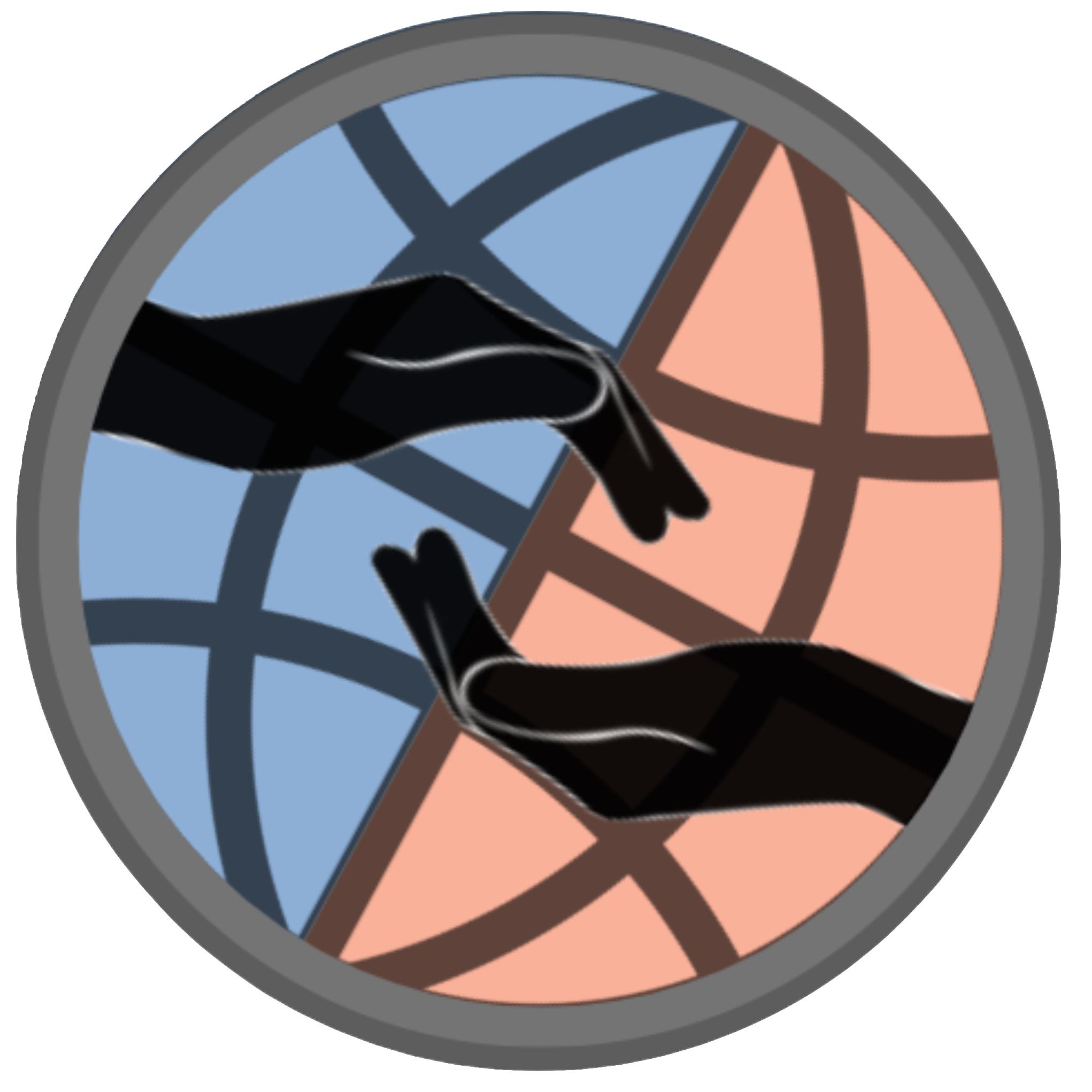 programs, workshops, & support
Page 40
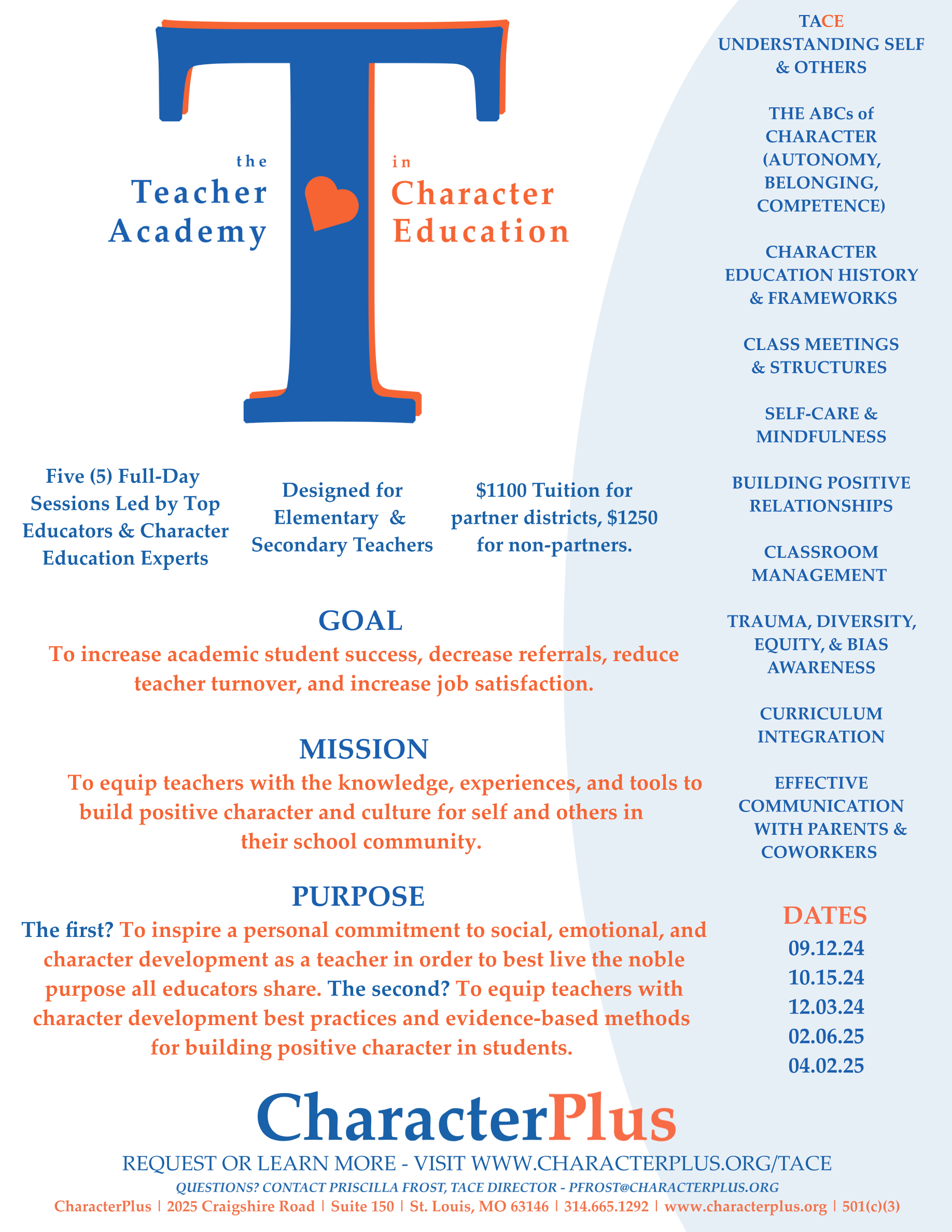 CHARACTER
GOES THE DISTANCE
ATHLEADERSHIP ACADEMY IN CHARACTER ED (AACE)
INTENTION
AT THE TABLE – WOMEN IN LEADERSHIP
To provide expert training and resources in character education to educators and to inspire and equip them as teacher-leaders with best practices and methods for social, emotional, and character development for students. vTACE will be highly interactive and personally engaging. vTACE is a LIVE  SYNCHRONOUS EXPERIENCE on ZOOM.
CHAMPIONS FOR CHARACTER
CHARACTER-BASED 
DISCIPLINE (CBASE)
CHARACTER-BASED TECHNOLOGY ACADEMY (CBTECH)
OVERVIEW
CHARACTERPLUS WAY
vTACE is a year-long cohort led by experts in the field of Character Development. It will include the following topics: Understanding Self & Others; The ABC’s (Autonomy, Belonging, Competence) of Character; History & Frameworks; Class Meetings & Structures; Self-Care & Mindfulness; Positive Relationships; Classroom Management; Trauma, Diversity, Equity, & Bias Awareness; Curriculum Integration; Building Effective Communication with Parents & Coworkers; & Student Empowerment.
CHARACTER VISIONS
COUNSELING ACADEMY IN CHARACTER ED (CACE)
cSURVEY
CULTURE & CLIMATE ASSESSMENTS (C2AUDIT)
CULTURE CARRIERS
OUTCOME
DISTRICT LEADER ACADEMY
IN CHARACTER ED (dLACE)
The outcome of this academy is to equip teachers to live their noble purpose by understanding the importance of character education, while also lowering teacher turnover and increasing job satisfaction.
DISTRICT TRAINING SERIES
WORKSHOPS
EQUITY & JUSTICE ACADEMY 
IN CHARACTER ED (EJACE)
iCHARACTERPLUS
SCHOOLS OF CHARACTER (SOC) APPLICATION SUPPORT
START
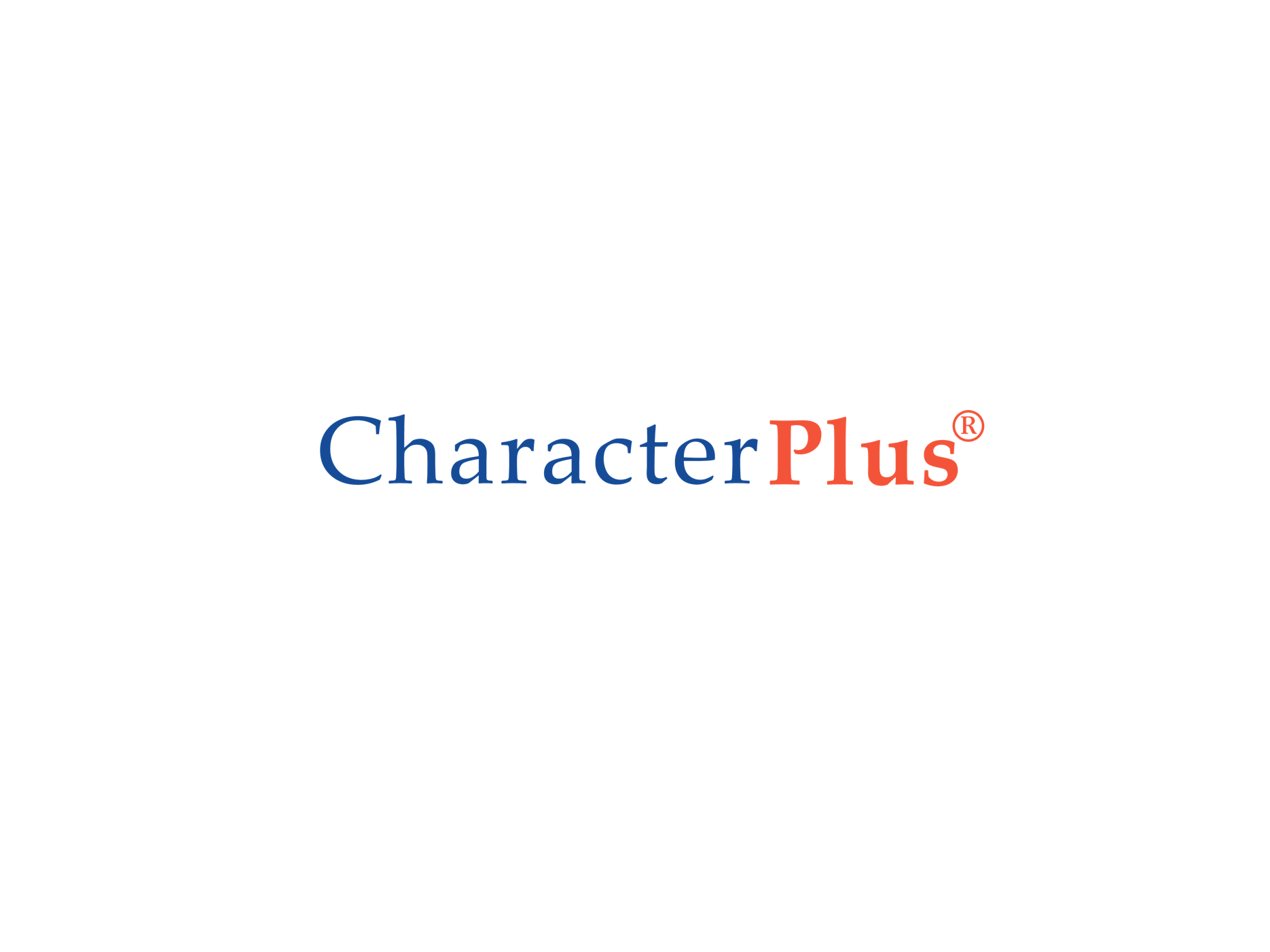 Contact Debbie Fox, CharacterPlus Facilitator, at dfox@characterplus.org for more information.
SOCIO-EMOTIONAL LEADERSHIP FOUNDATIONS (SELf)
TEACHER ACADEMY IN CHARACTER ED (TACE)
VIRTUAL TEACHER ACADEMY 
IN CHARACTER ED (vTACE)
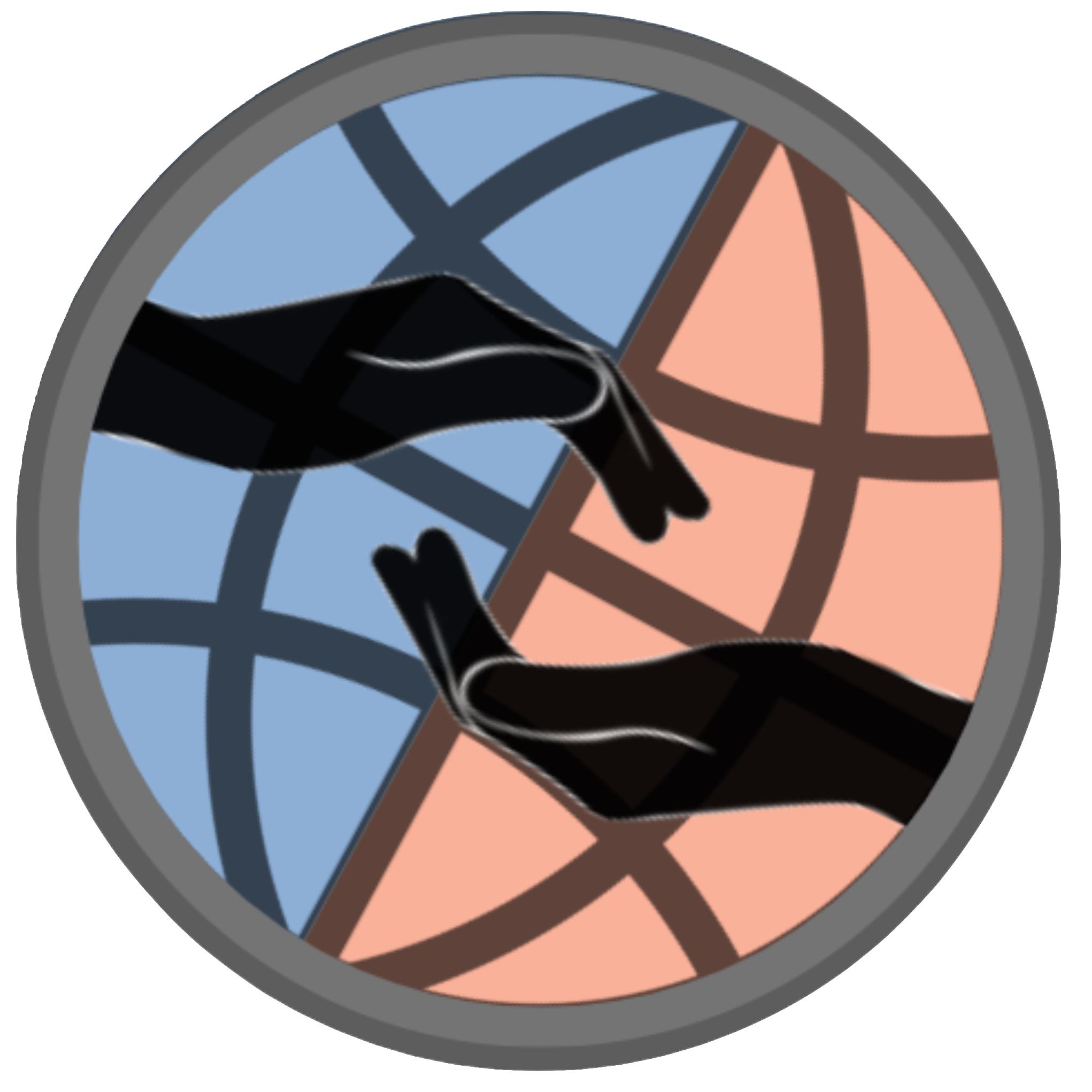 programs, workshops, & support
Page 42
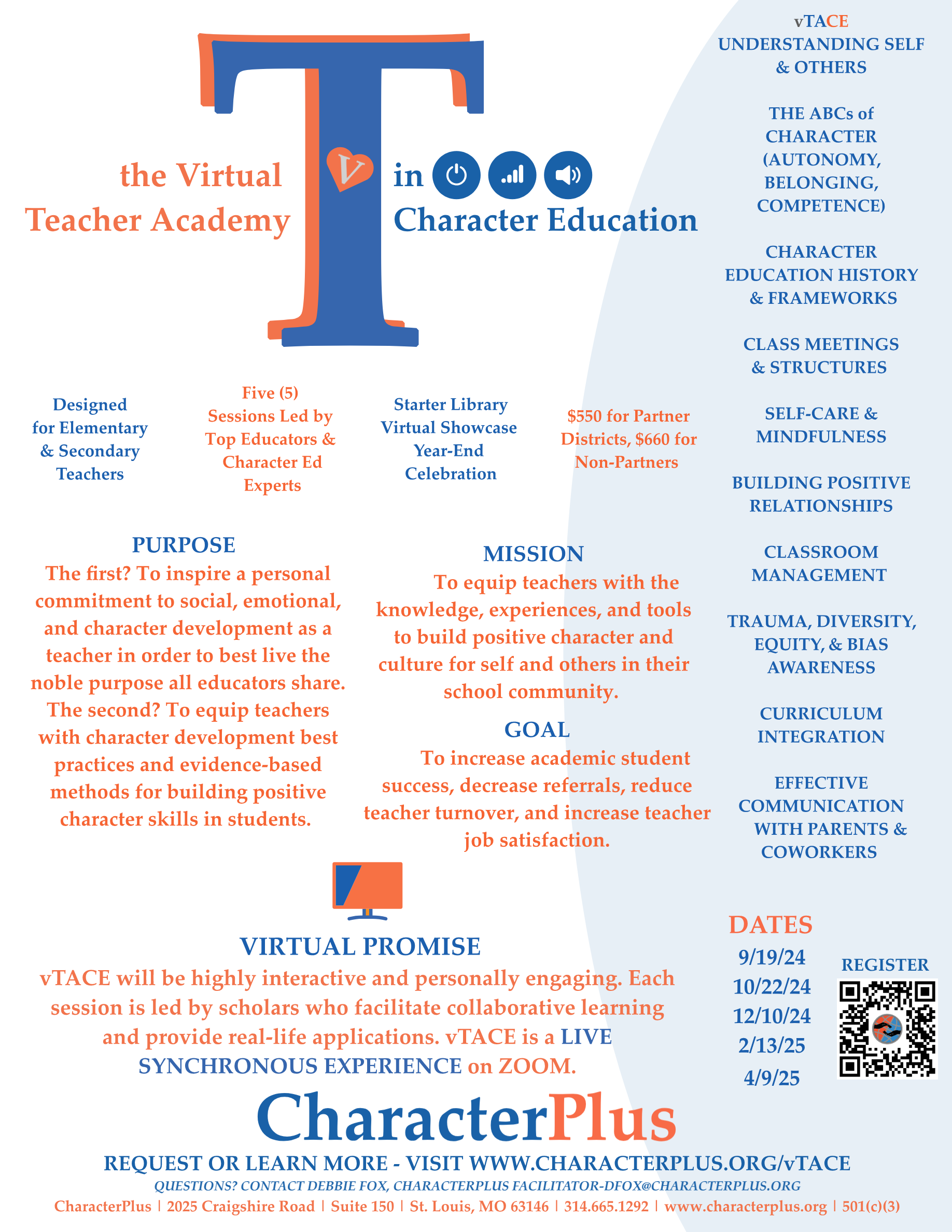 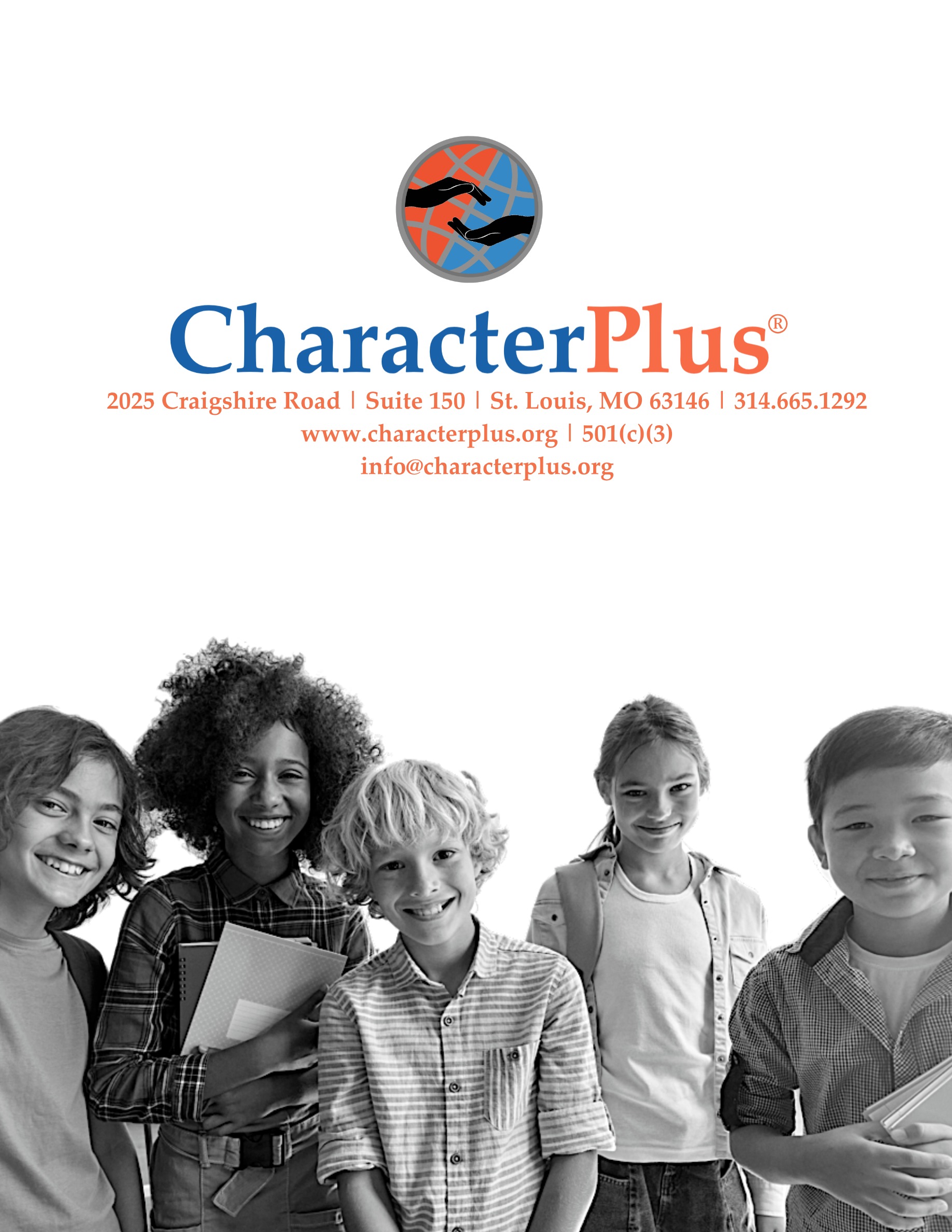